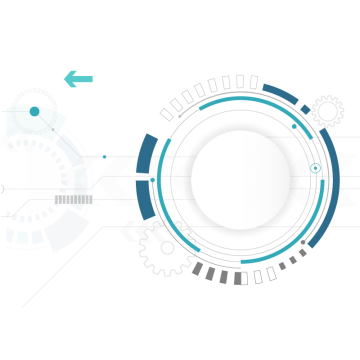 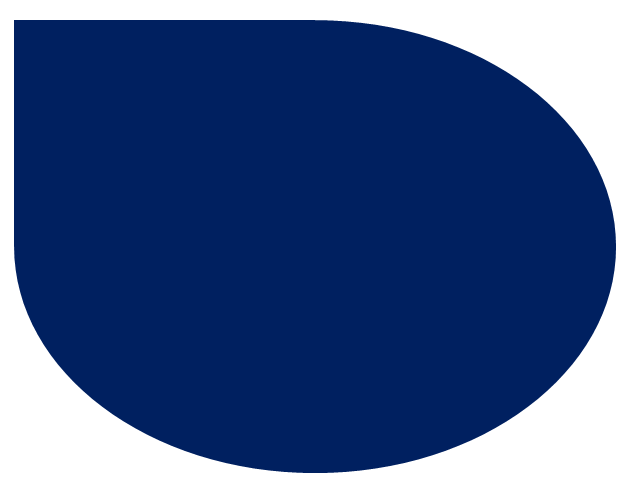 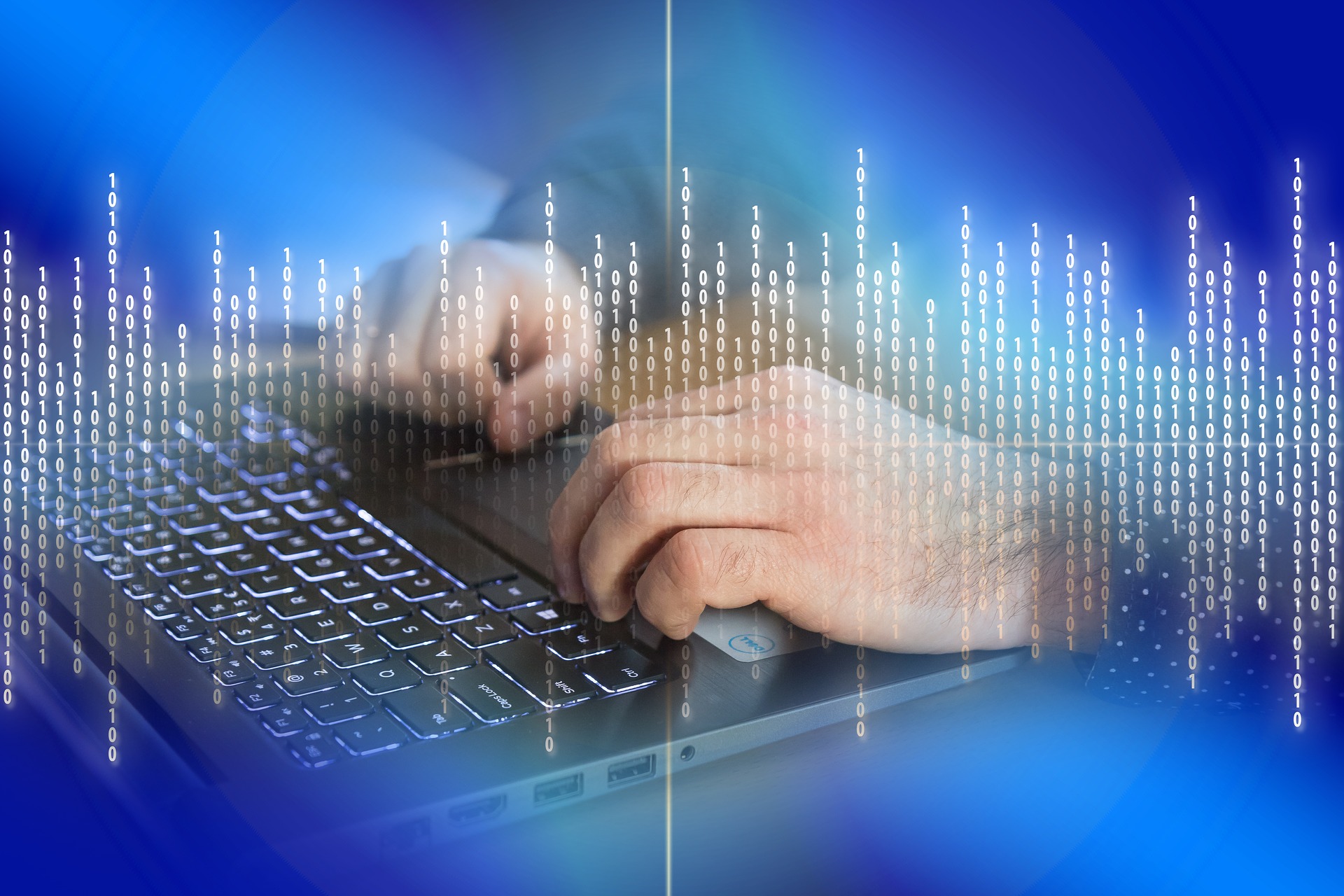 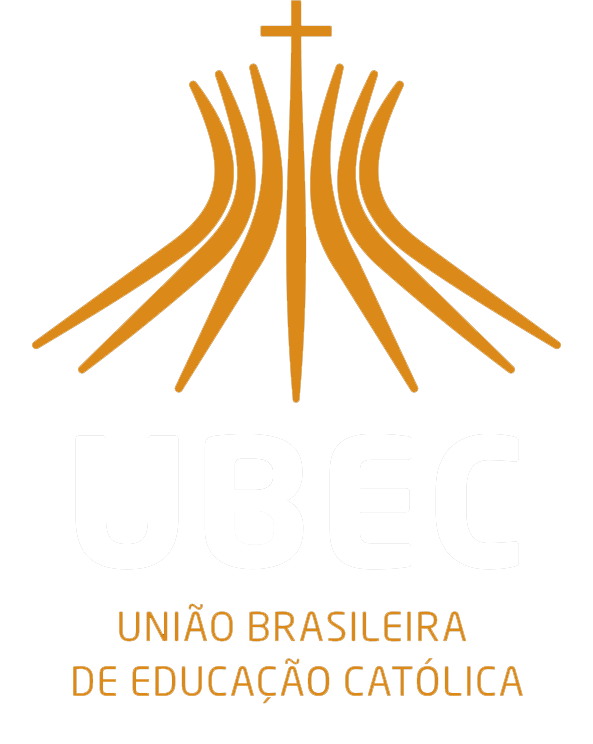 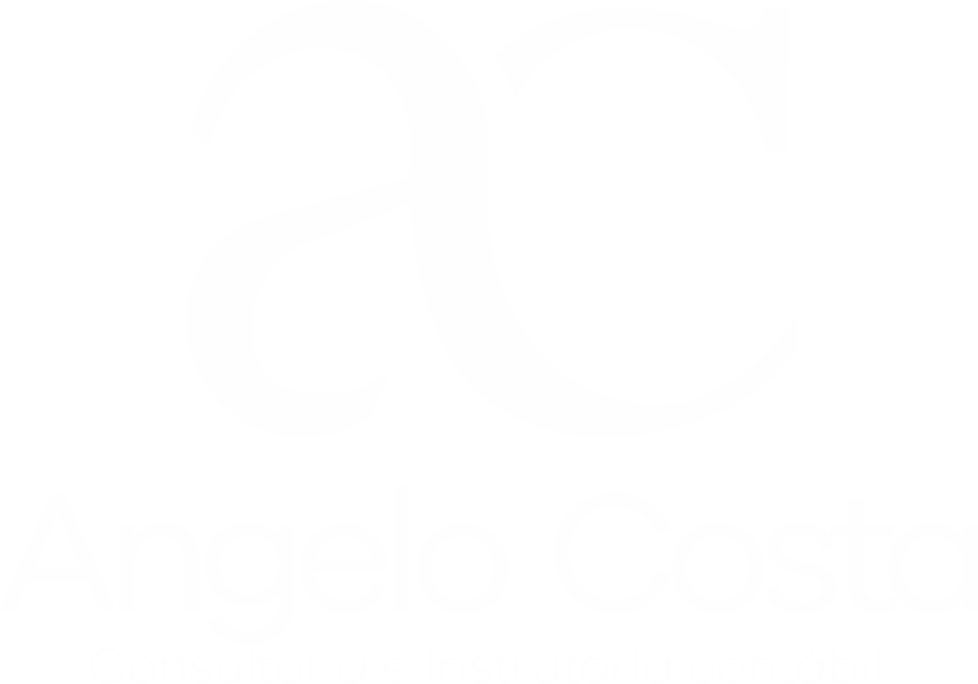 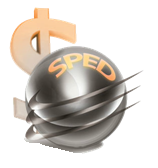 0,25 min
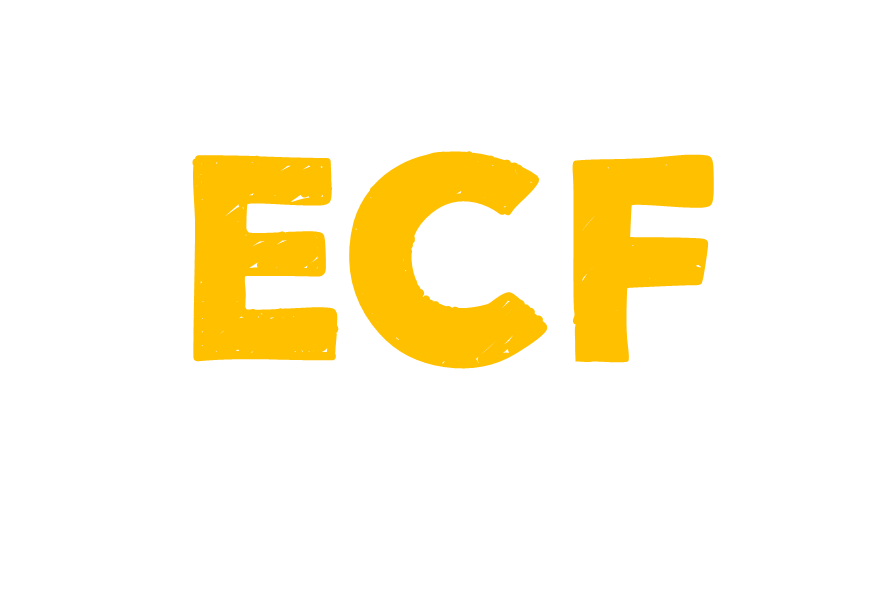 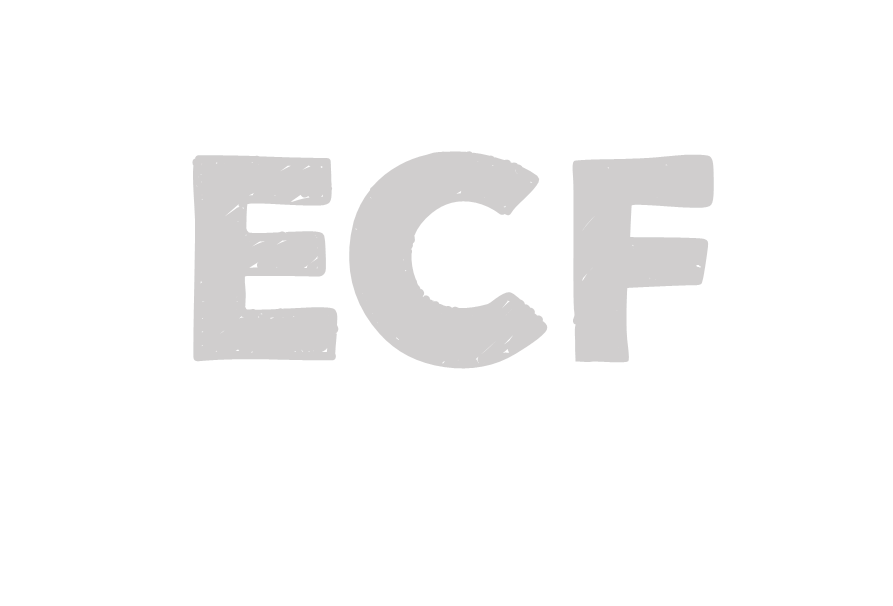 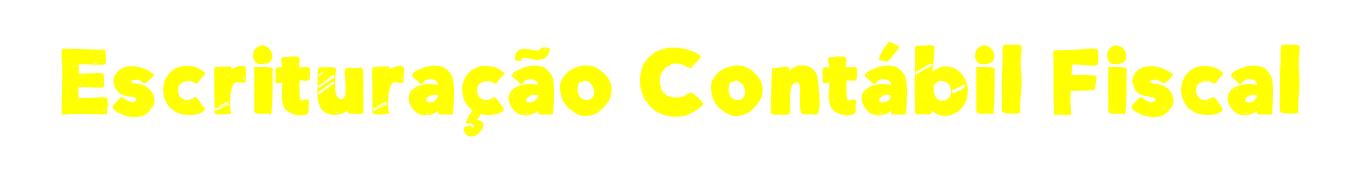 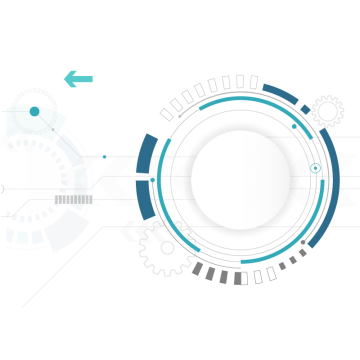 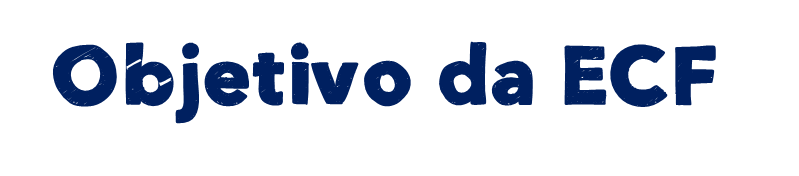 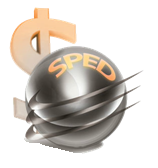 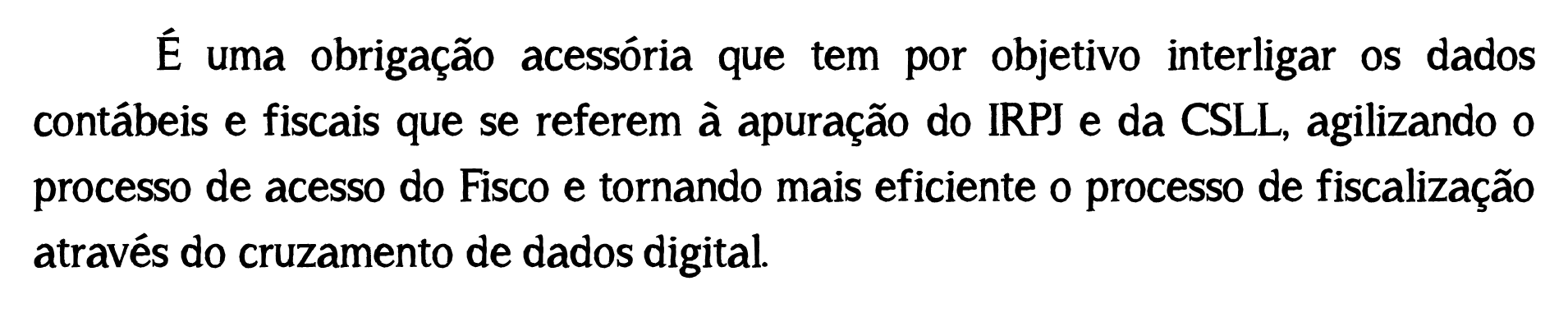 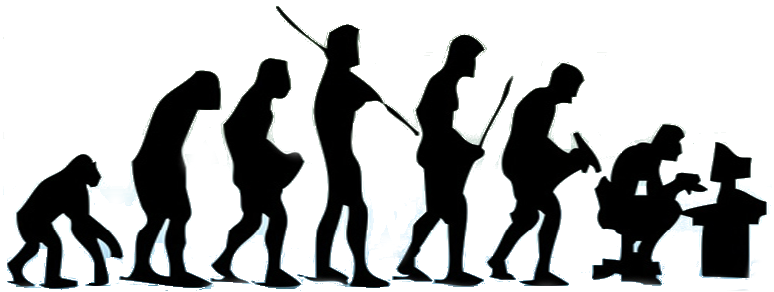 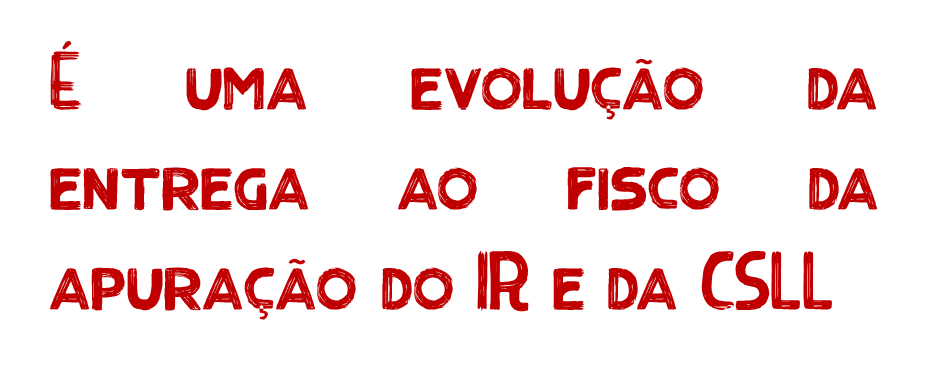 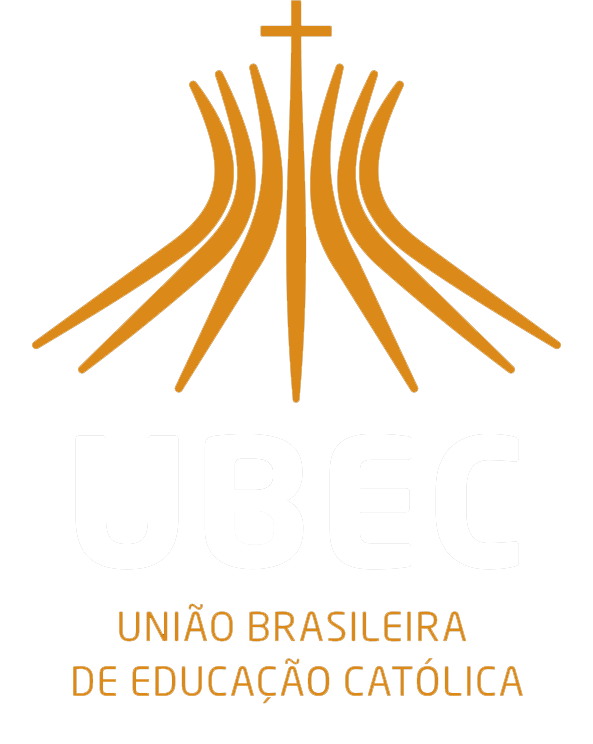 ECF - Escrituração Contábil Fiscal
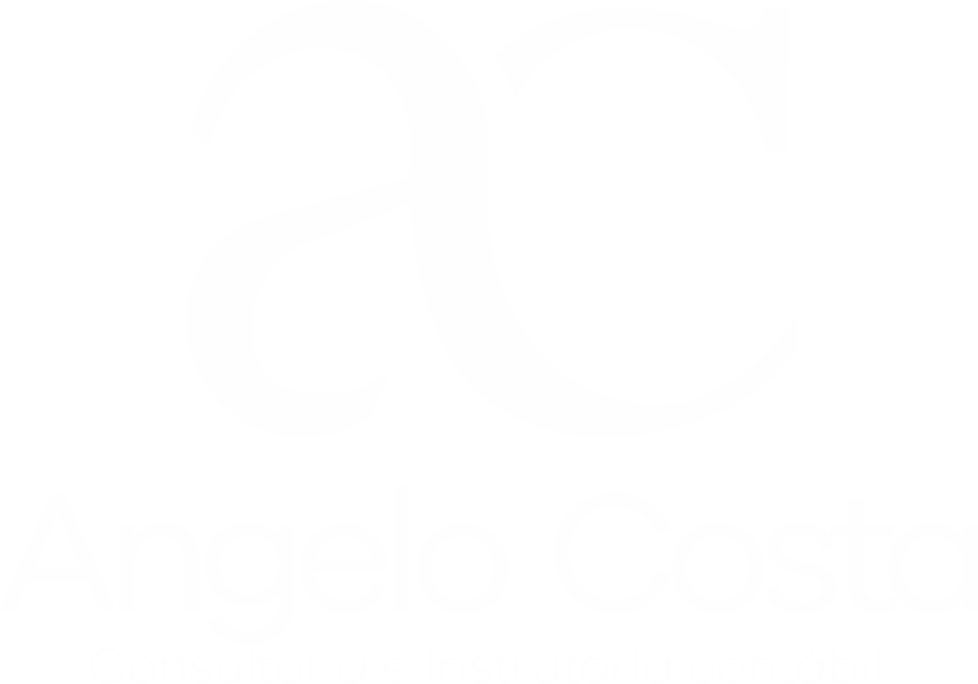 2
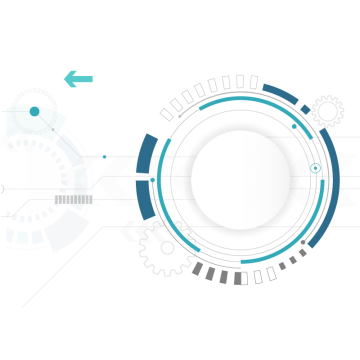 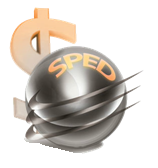 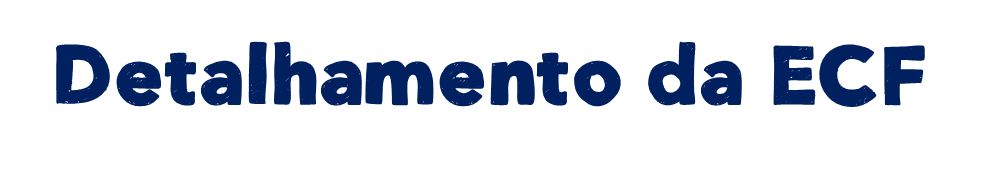 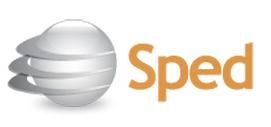 Contábil Fiscal
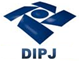 IRPJ
LUCRO PRESUMIDO
FATURAMENTO
RECEITAS
CSLL
DESPESAS
ADIÇÕES
IRPJ
LUCRO REAL
RESULTADO
EXCLUSÕES
CSLL
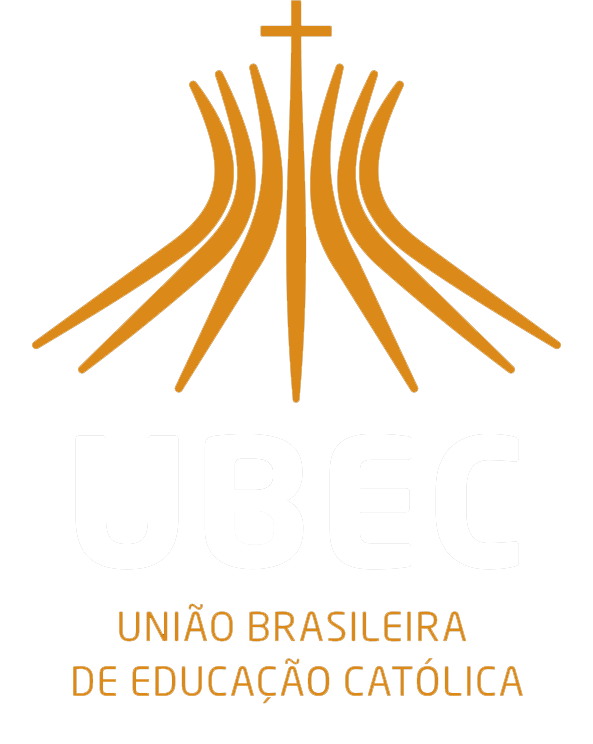 ECF - Escrituração Contábil Fiscal
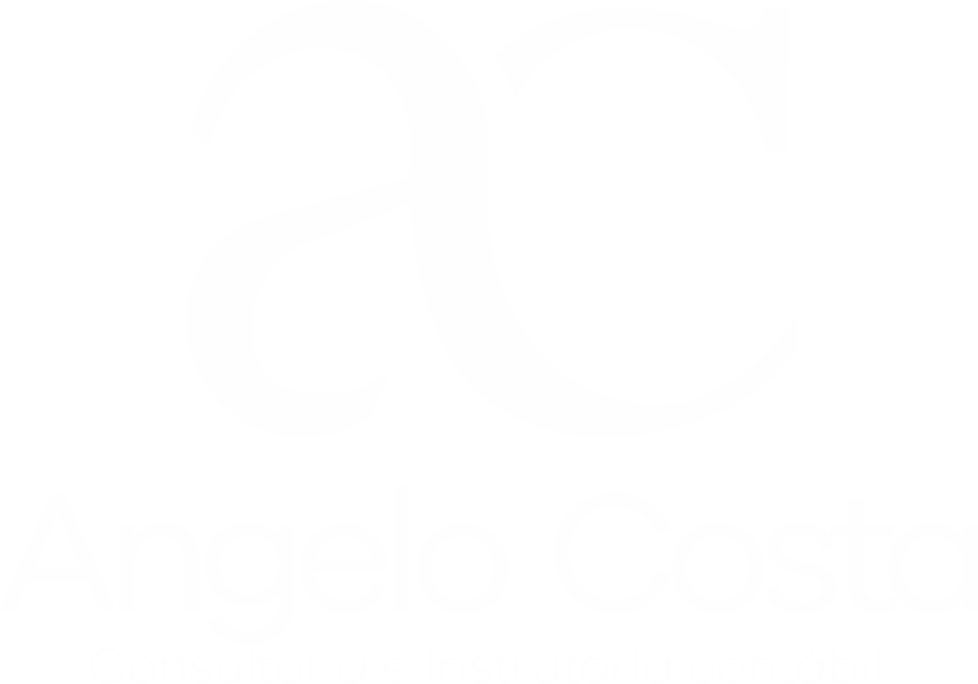 3
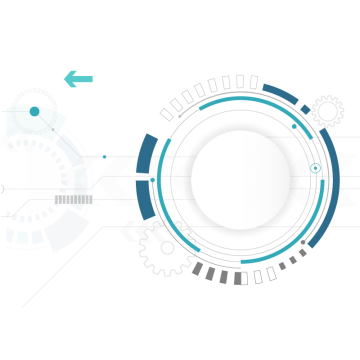 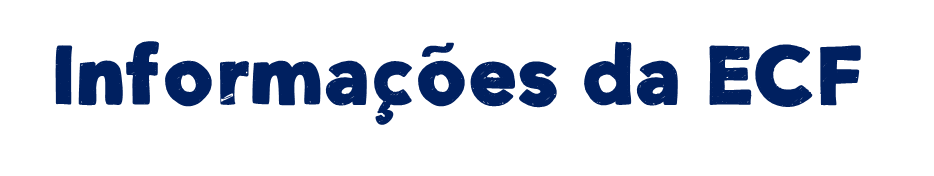 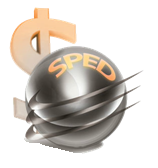 Bloco J
Bloco K
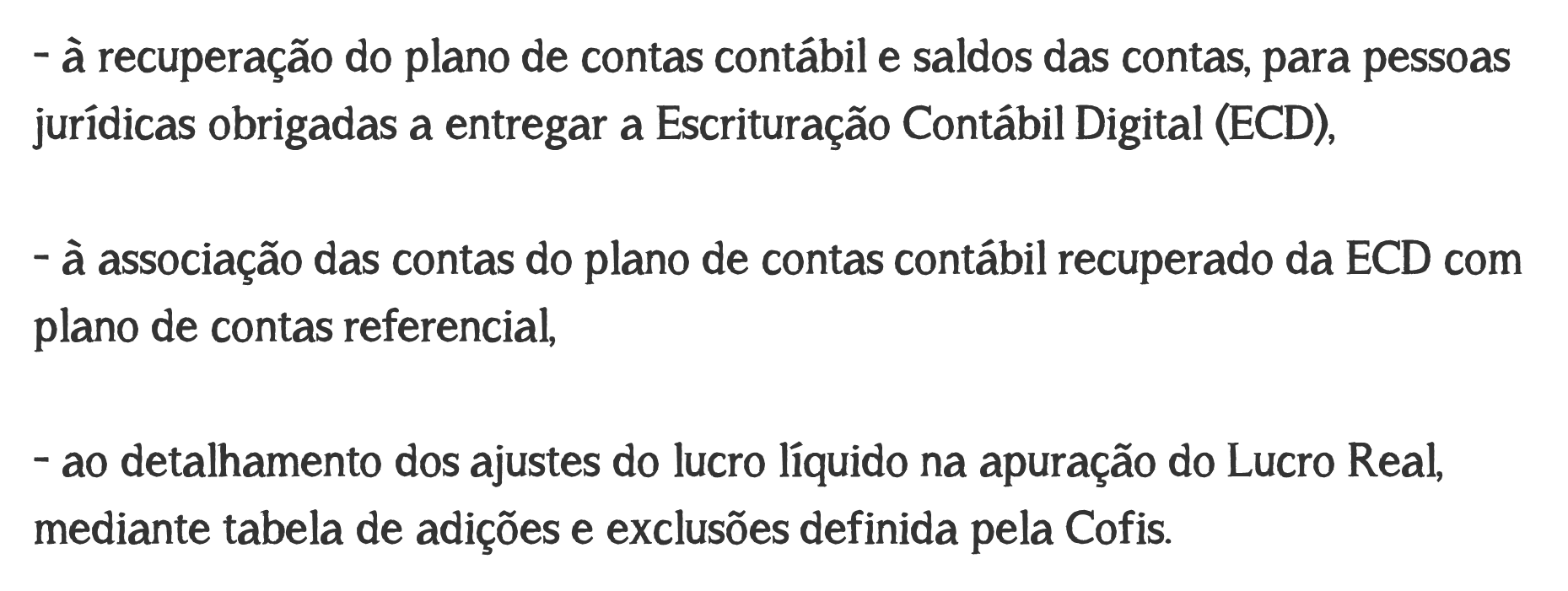 Plano de Contas Referencial da ECF
Art. 260 RIR/18
Art. 261
 RIR/18
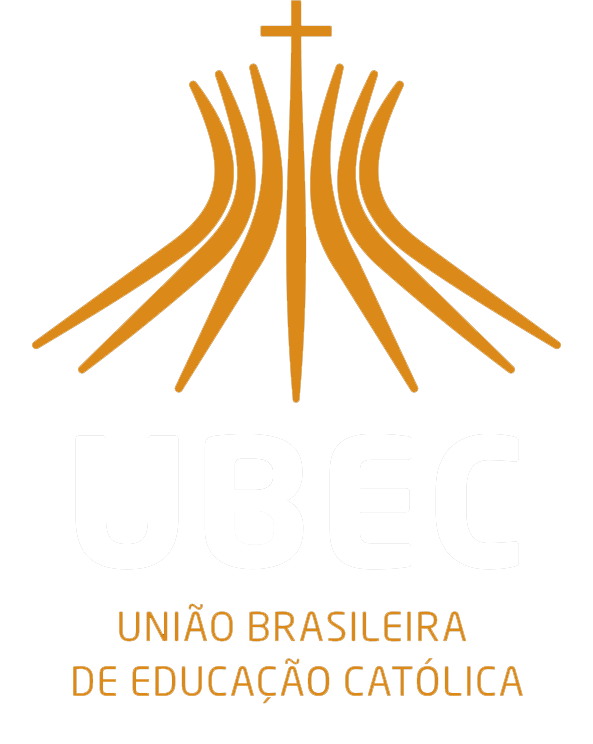 ECF - Escrituração Contábil Fiscal
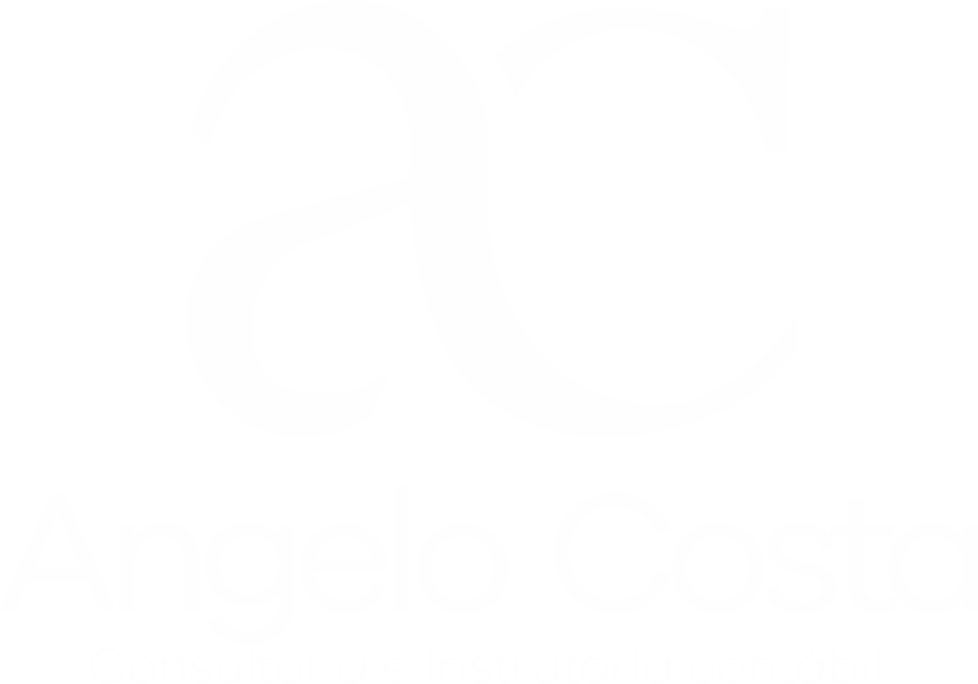 4
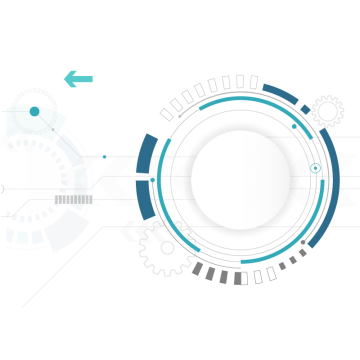 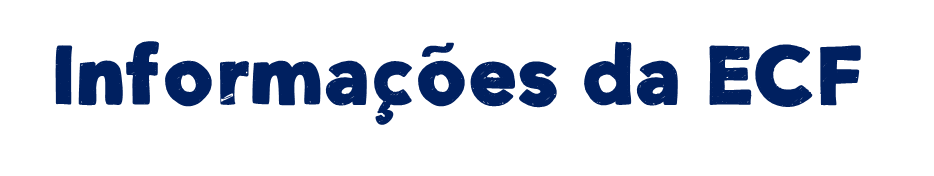 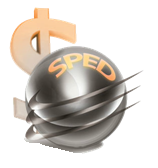 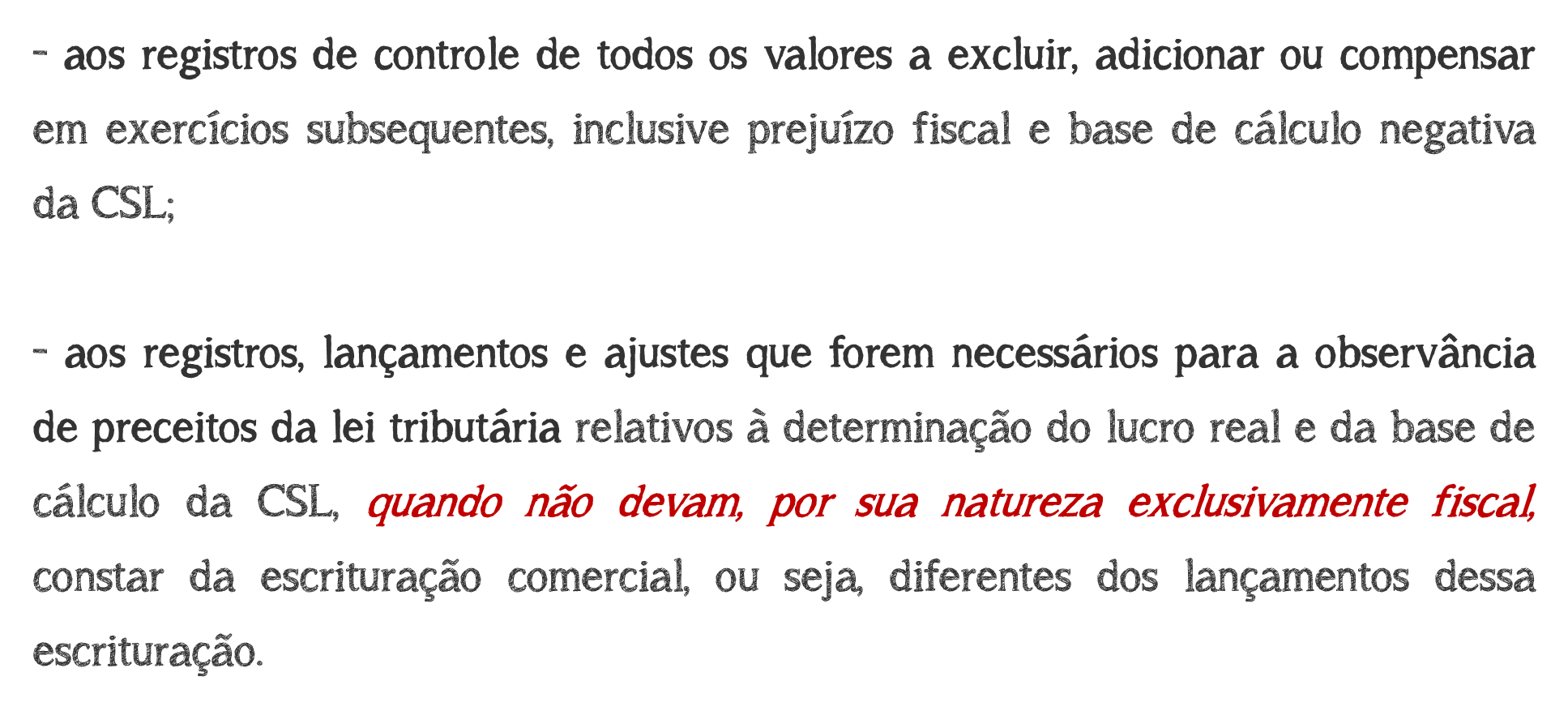 Substitui a PERDCOMP
Lei 12.973/2014
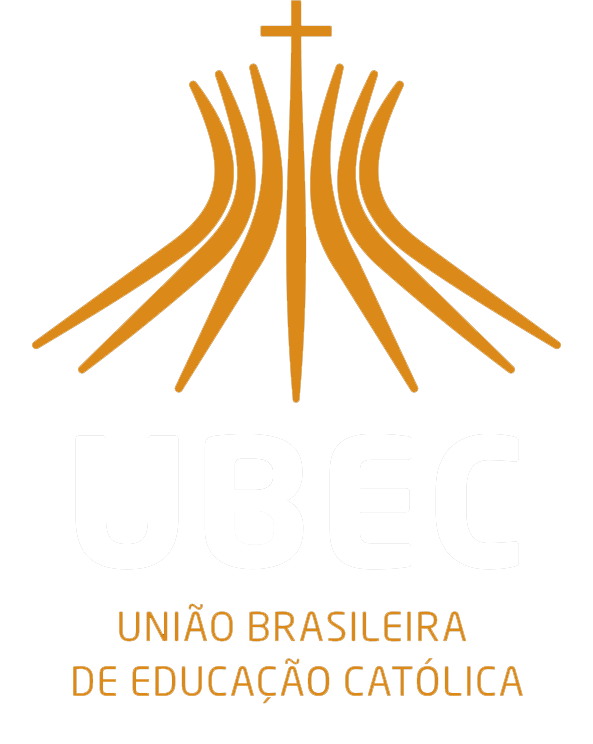 ECF - Escrituração Contábil Fiscal
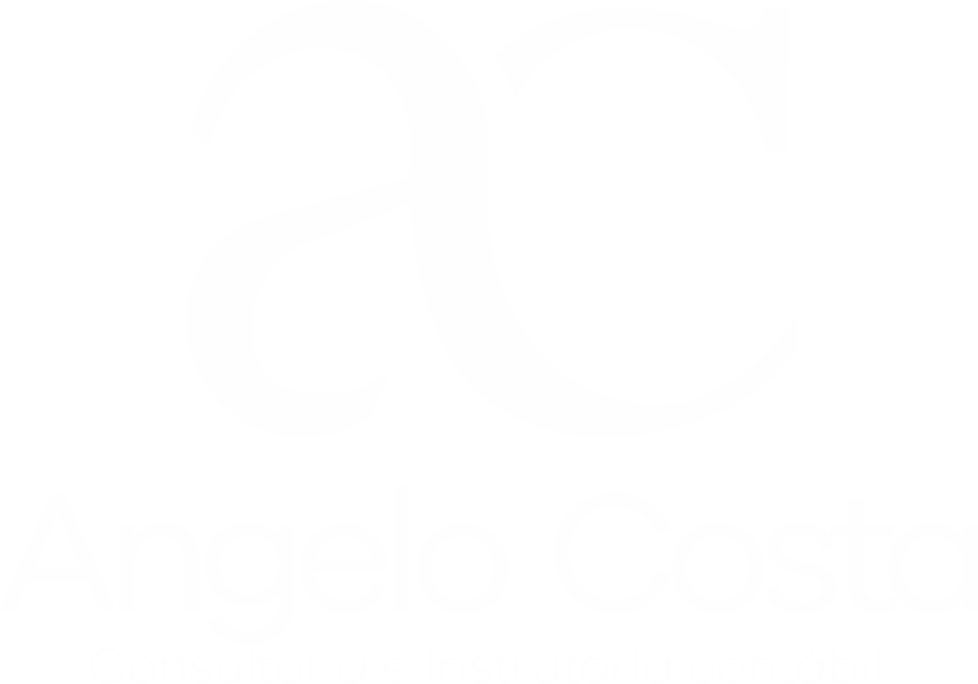 5
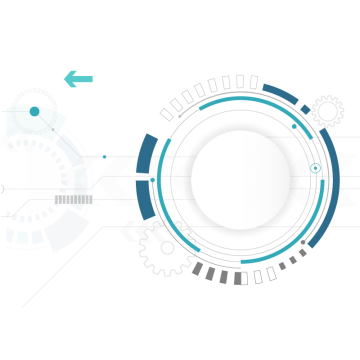 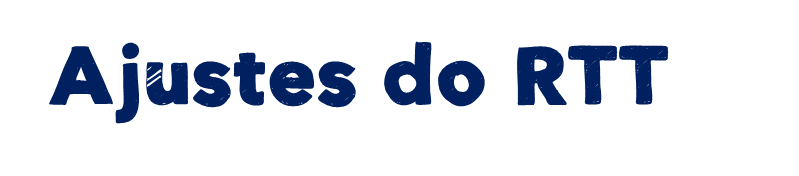 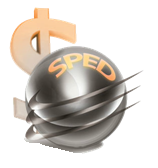 Após a Adoção 12.973/14 (2014 ou 2015)
Antes do RTT (Até 2007)
Durante o RTT (2008 – 2013)
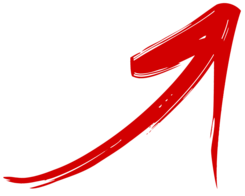 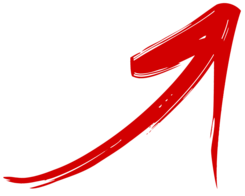 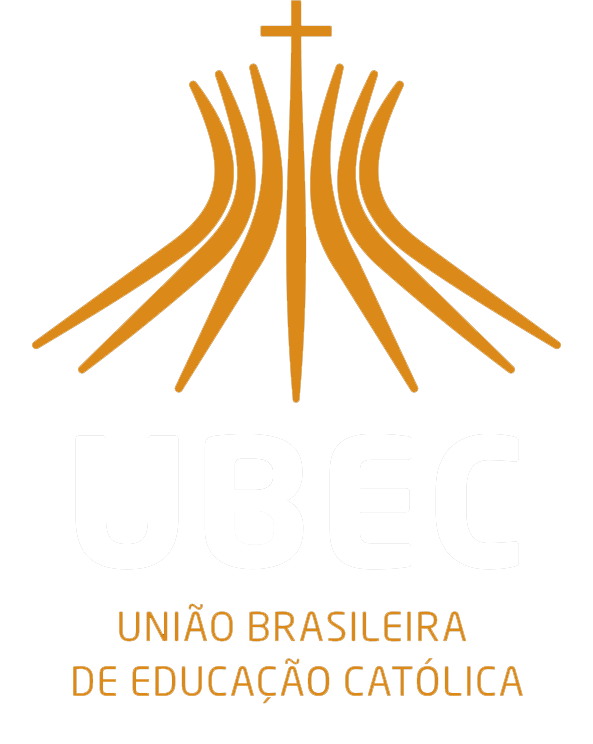 ECF - Escrituração Contábil Fiscal
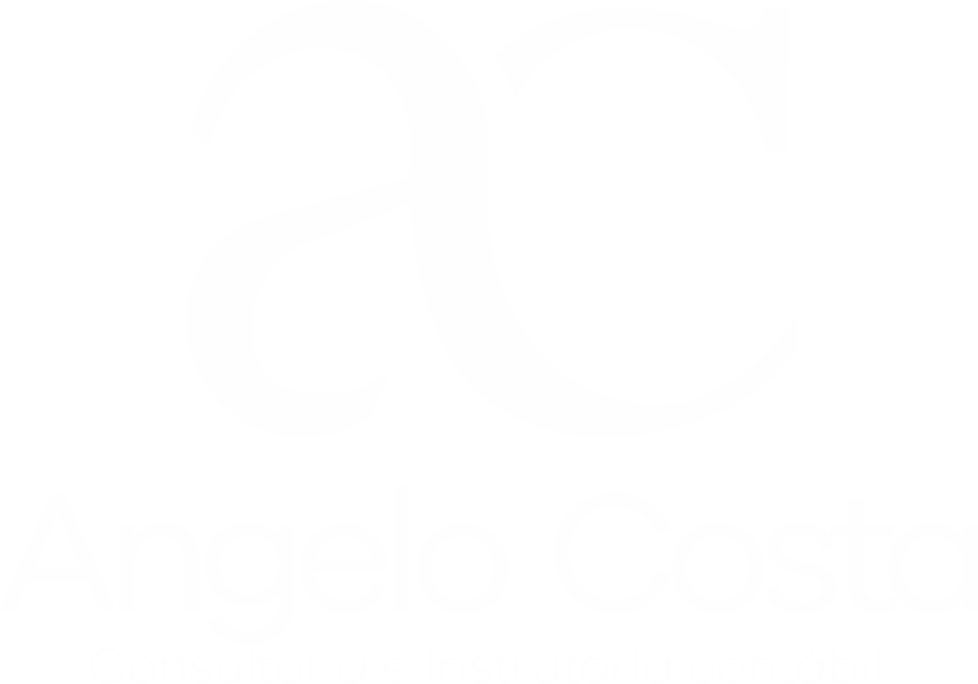 6
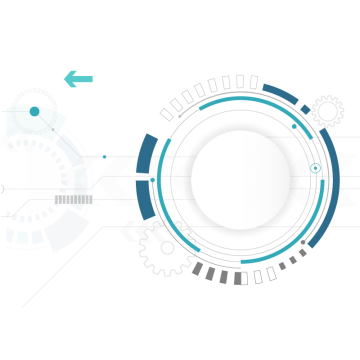 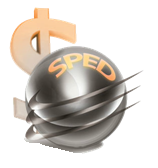 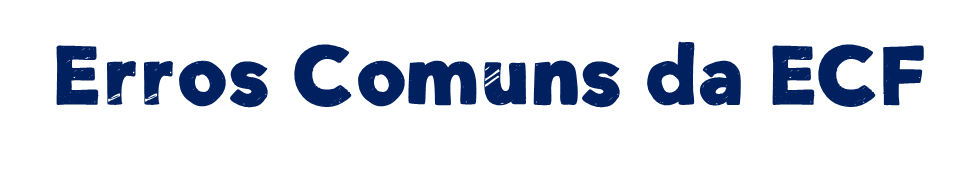 LALUR
(Parte A)
DRE
LALUR
(Parte B)
Prejuízo Fiscal
Receita
Lucro Contábil
(-) Despesa
(+) Adições
(=)
(-) Exclusões
Lucro Contábil
(-) Compensação de Prejuízo Fiscal  (30%)
Relacionamento da parte “A” com a parte “B”
ou
Prejuízo Contábil
Lucro Real
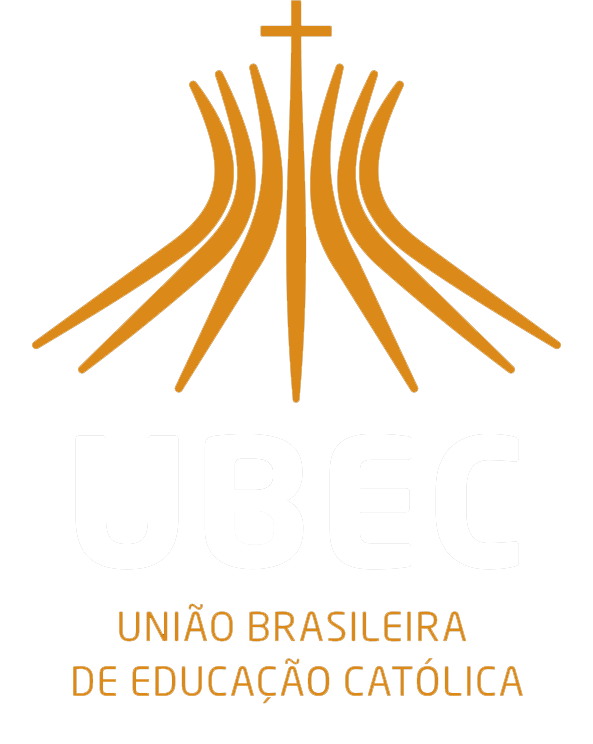 ECF - Escrituração Contábil Fiscal
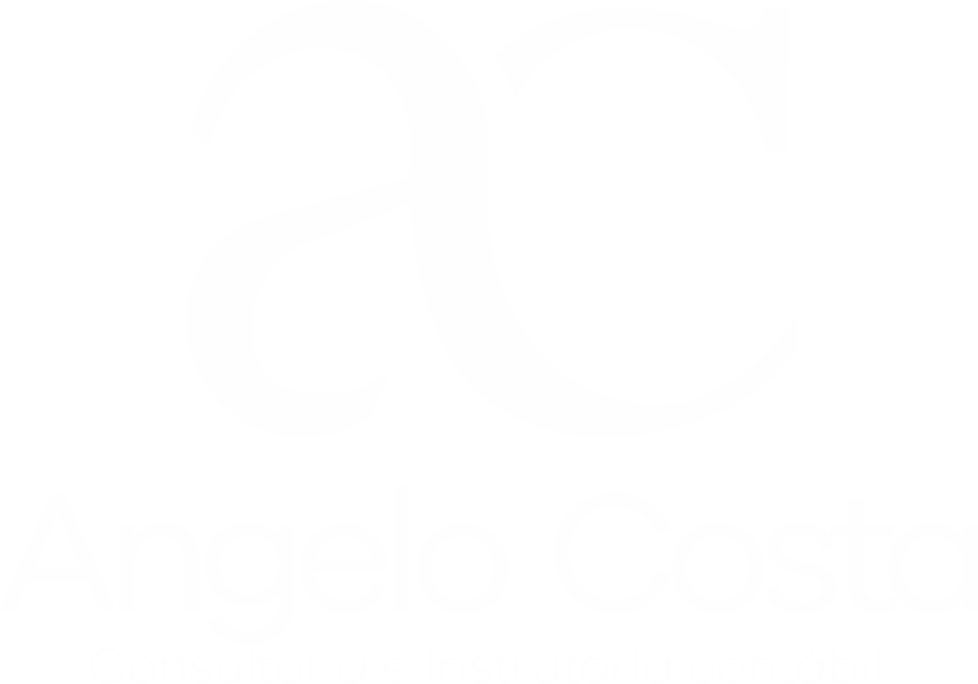 7
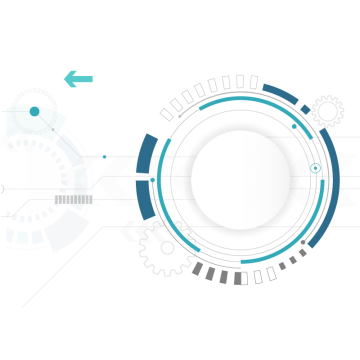 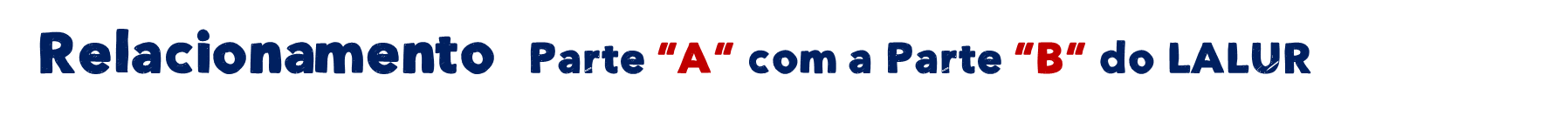 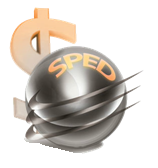 DRE
1º Trimestre
2º Trimestre
3º Trimestre
4º Trimestre
Receita
R$ 100,00
R$ 200,00
R$ 300,00
R$ 400,00
Parte B
(-) Despesa
R$ 60,00
R$ 350,00
R$ 200,00
R$ 200,00
R$ 150,00
Lucro/Prejuízo Contábil
R$ 40,00
- R$ 150,00
R$ 100,00
R$ 200,00
- R$ 30,00
LALUR
Parte A
Parte A
Parte A
Parte A
- R$ 60,00
Lucro/Prejuízo Contábil
R$ 40,00
- R$ 150,00
R$ 100,00
R$ 200,00
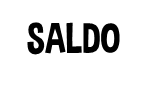 (+) Adições
R$ 150,00
R$ 60,00
R$ 120,00
(-) Exclusões
(-) Compensações  (30%)
- R$ 30,00
- R$ 60,00
Relacionamento da 
parte “A” com a parte “B”
Lucro Real/Prejuízo Fiscal
R$ 40,00
- R$ 150,00
R$ 70,00
R$ 140,00
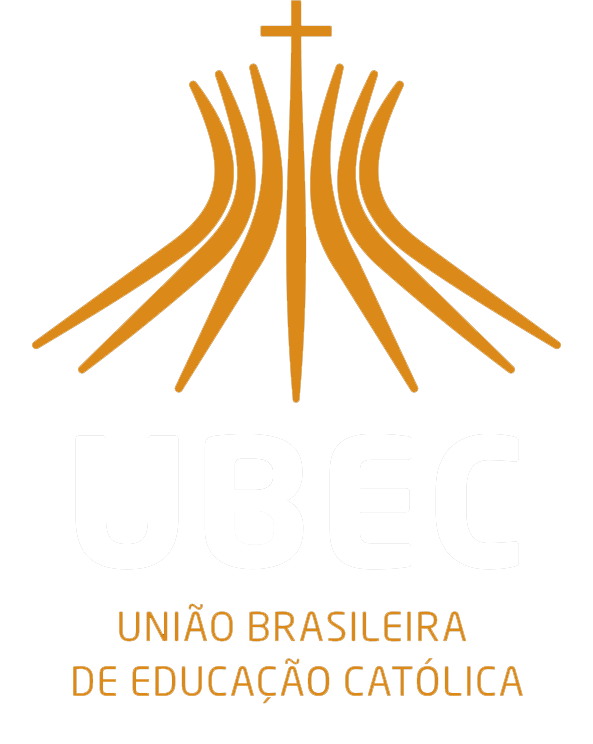 ECF - Escrituração Contábil Fiscal
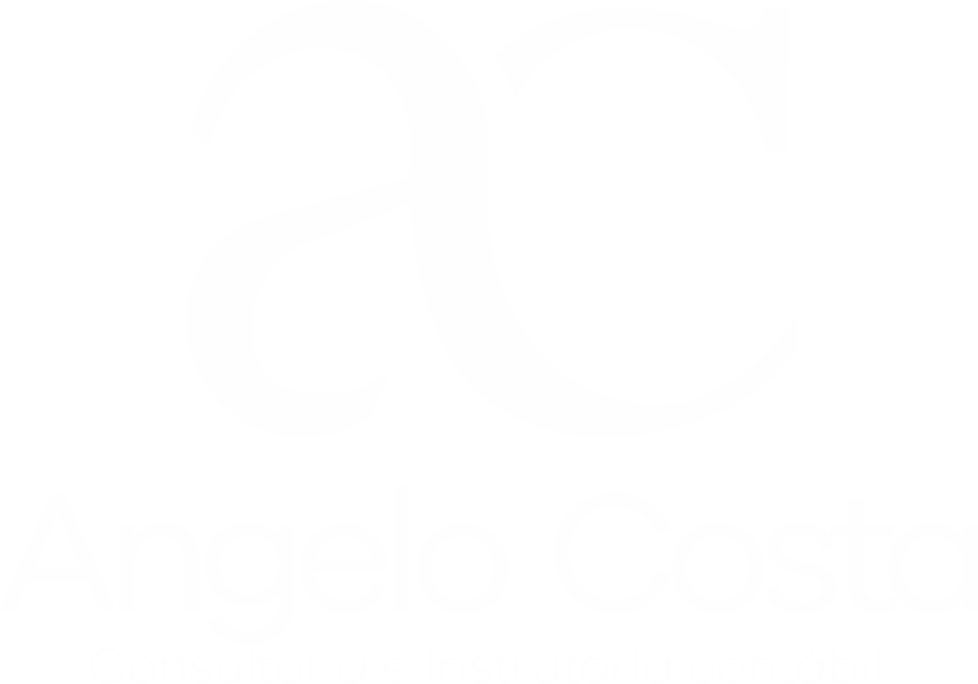 8
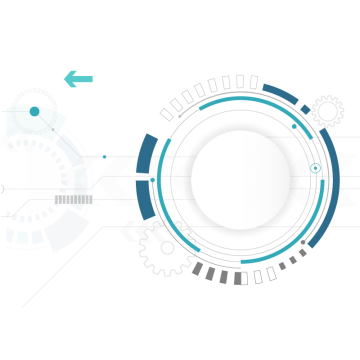 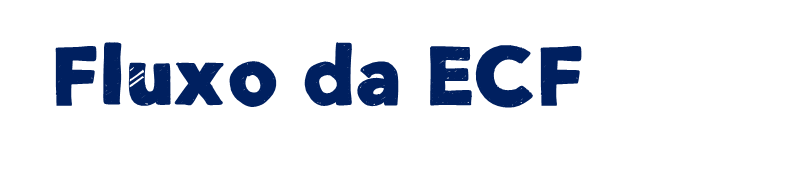 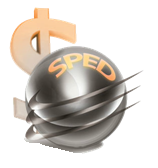 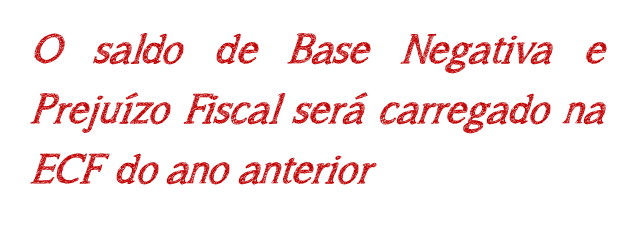 ECF 2019
(ano base 2018)
ECD 2019
(ano base 2018)
ECD 2019
(ano base 2018)
Livro Diário
Escrituração Contábil
Livro Diário
ECF 2018
(ano base 2017)
ECF 2018
(ano base 2017)
Saldos de Prejuízos Fiscais e Base Negativa
Apuração do IR / CSLL
Apuração do IR / CSLL
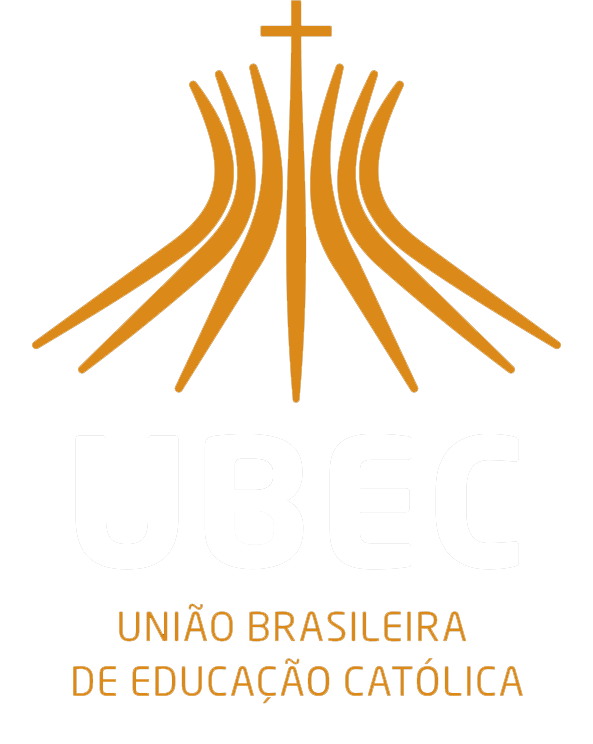 ECF - Escrituração Contábil Fiscal
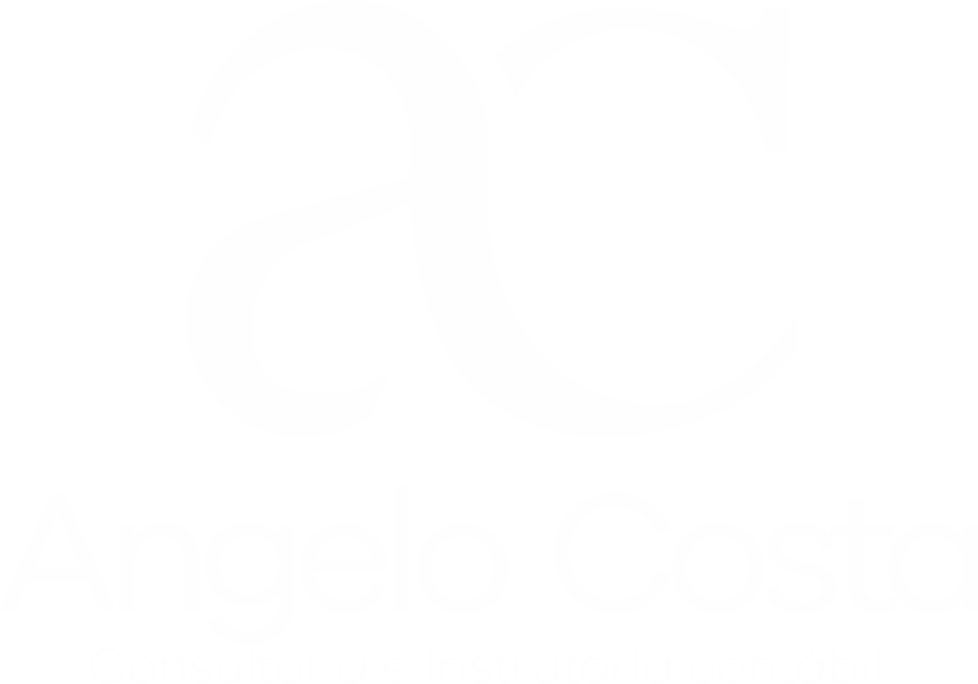 9
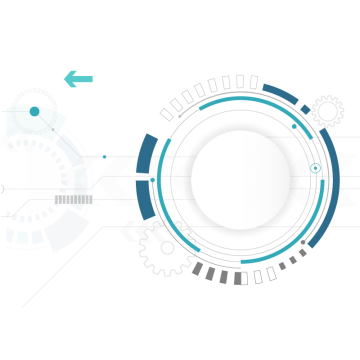 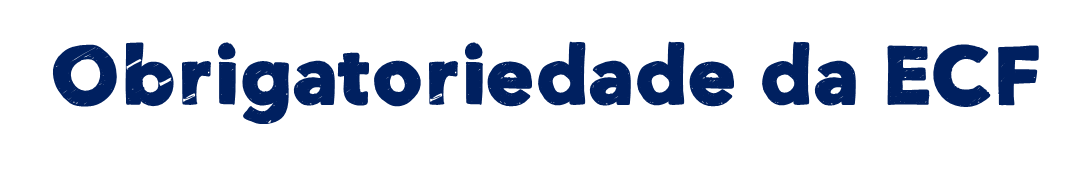 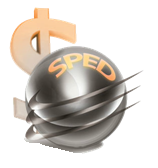 Pessoas Jurídicas Obrigadas
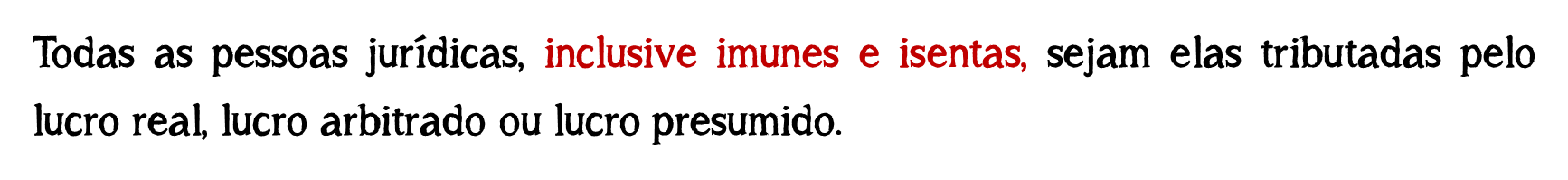 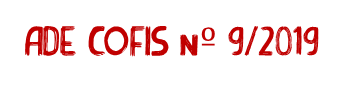 Desobrigadas
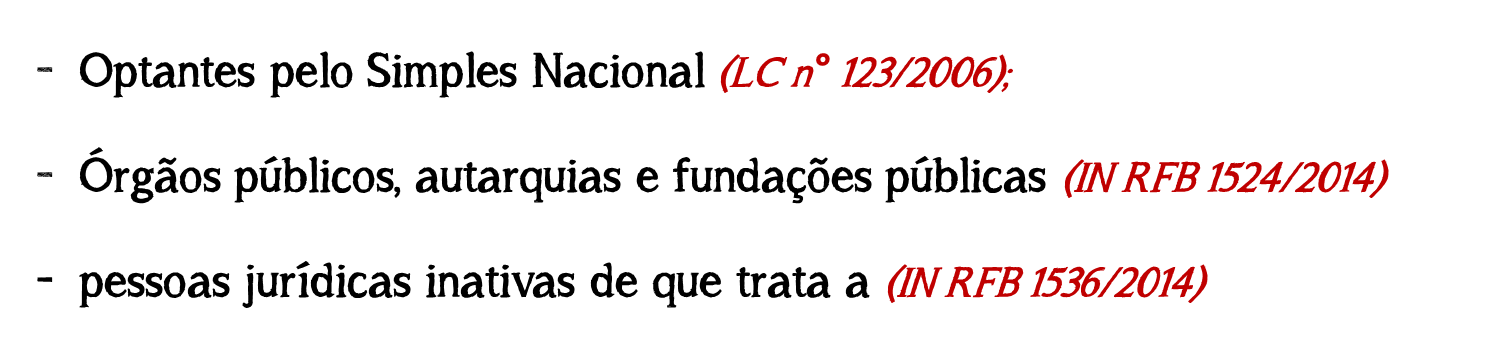 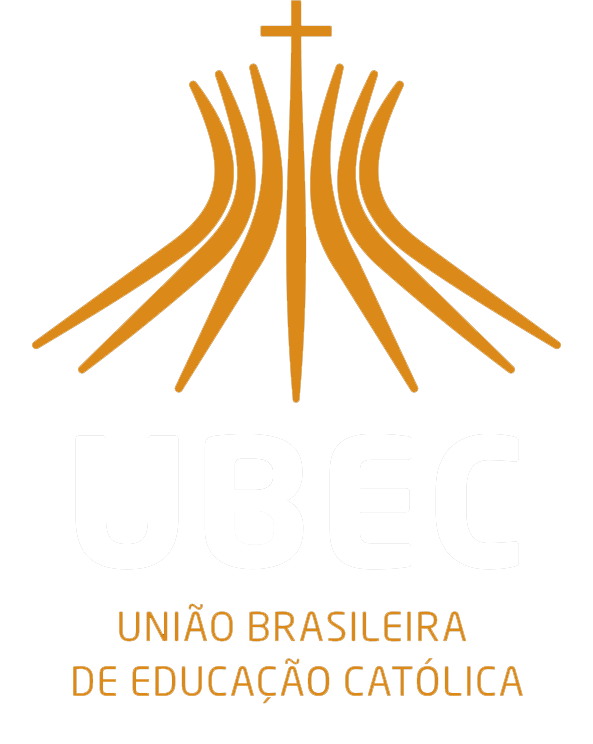 ECF - Escrituração Contábil Fiscal
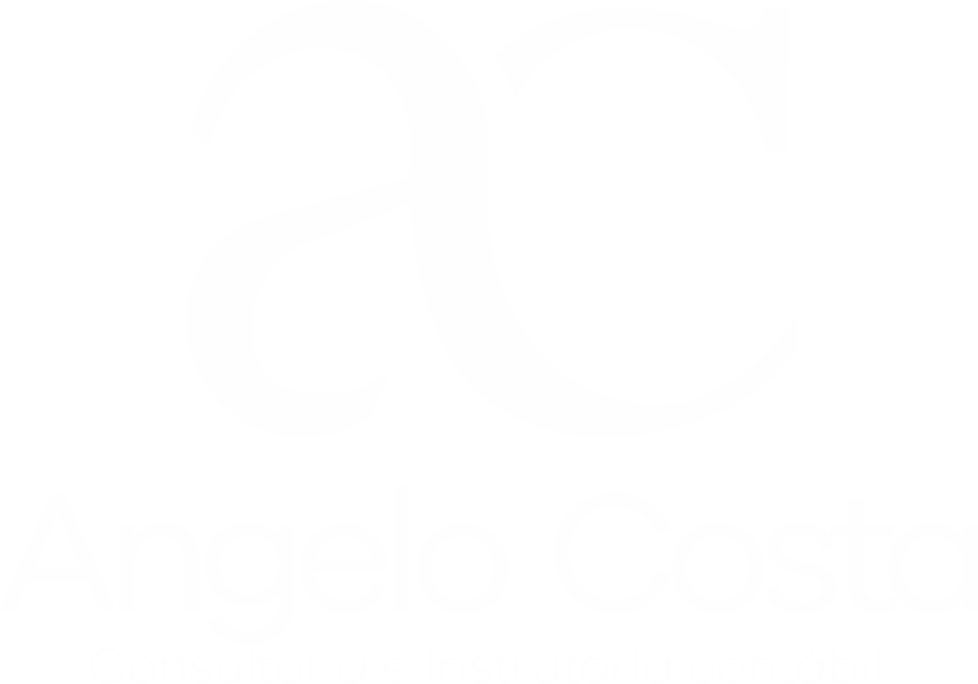 10
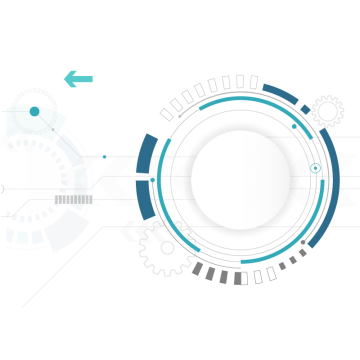 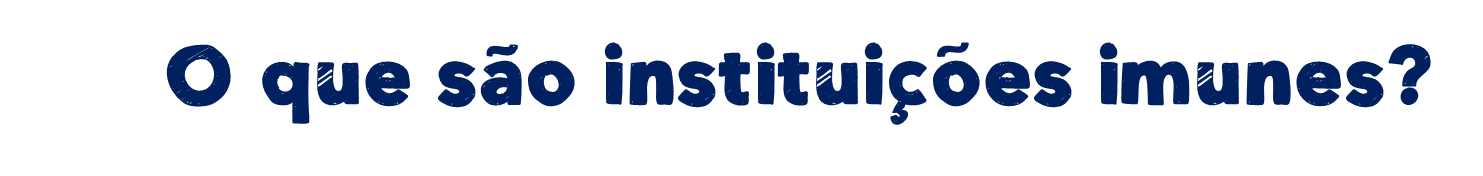 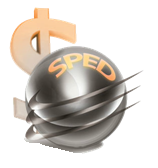 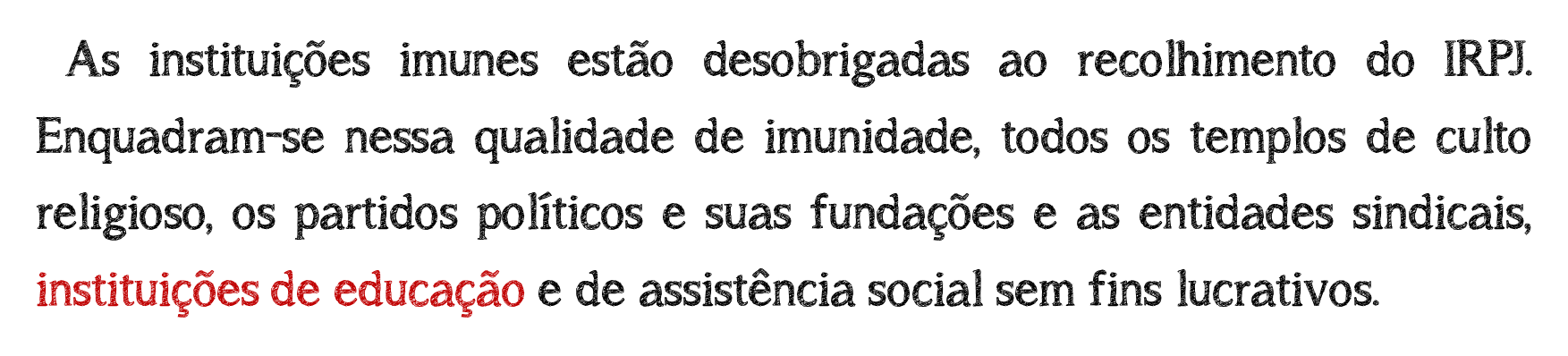 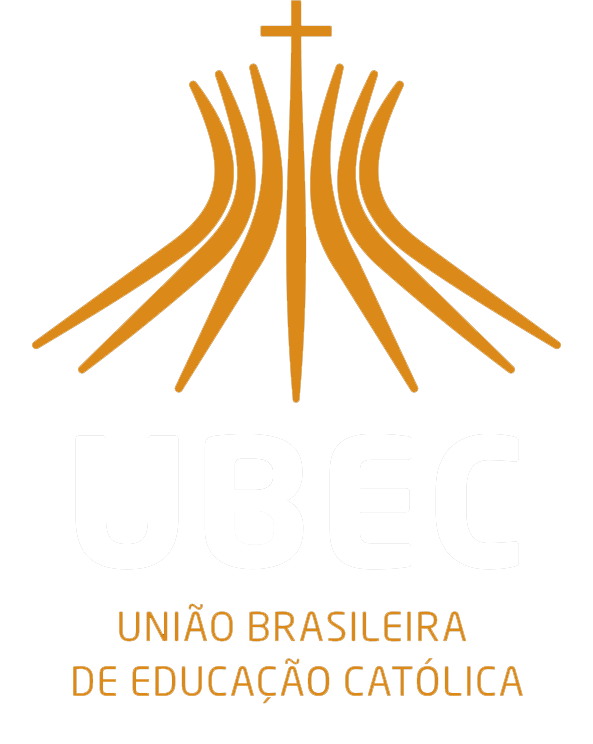 ECF - Escrituração Contábil Fiscal
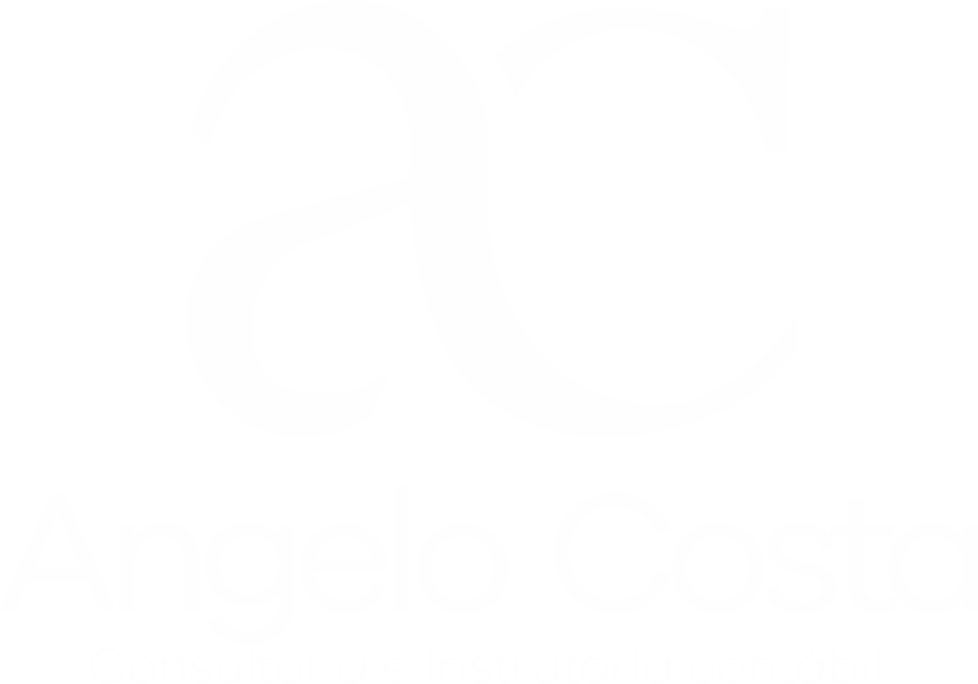 11
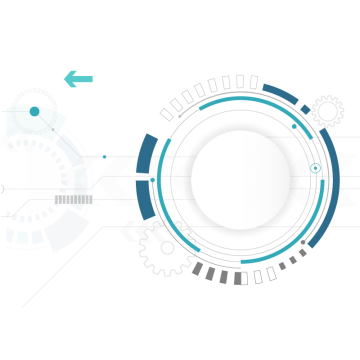 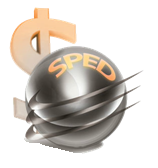 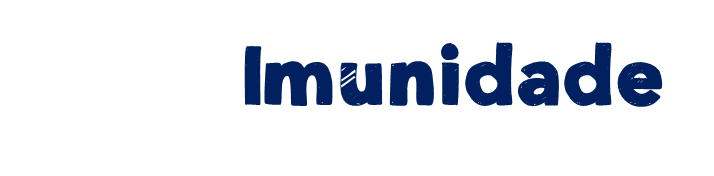 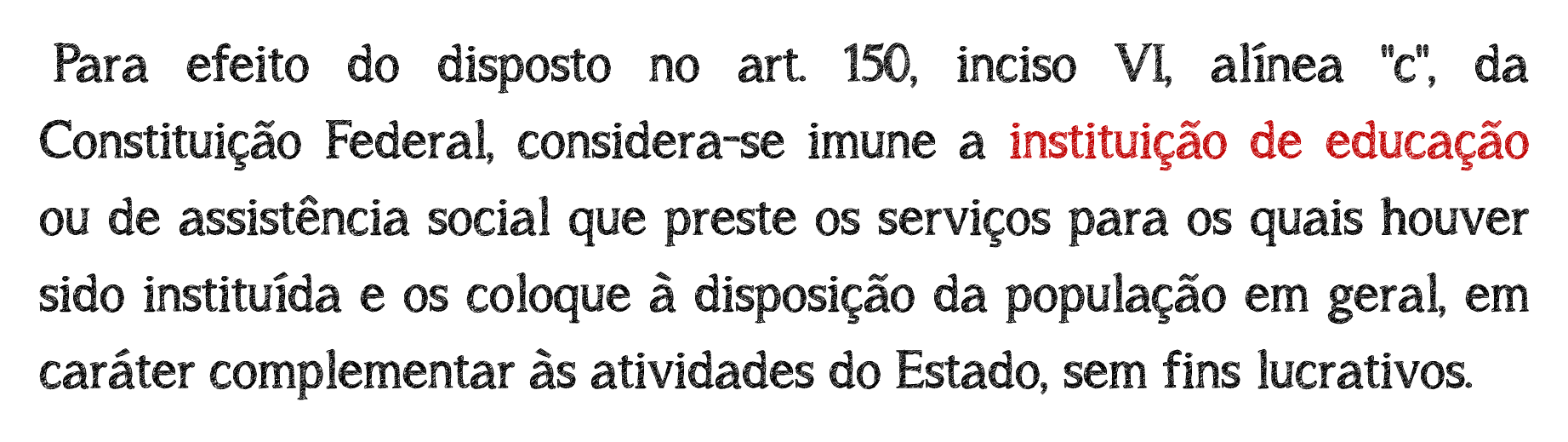 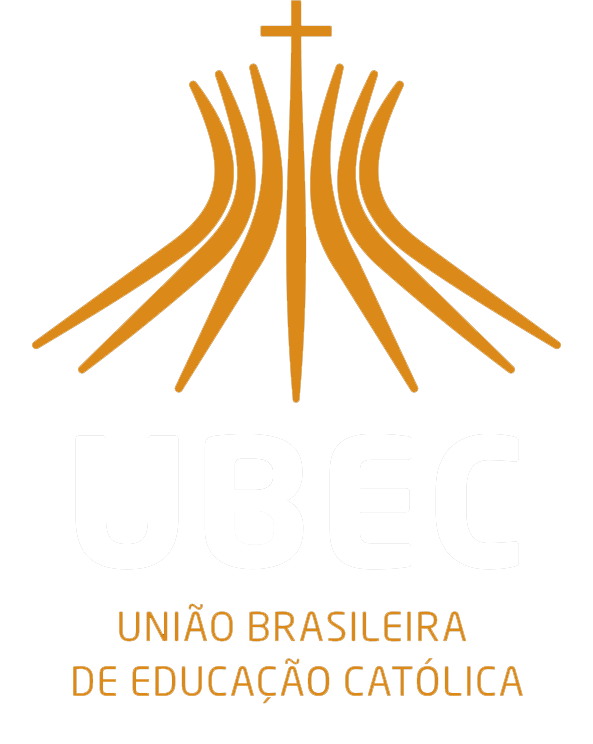 ECF - Escrituração Contábil Fiscal
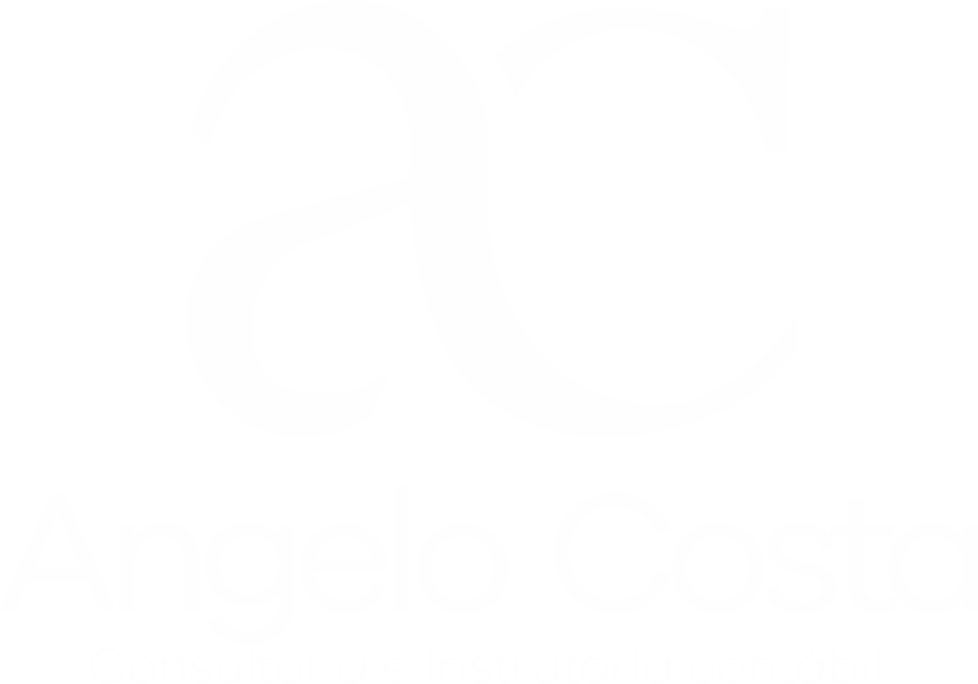 12
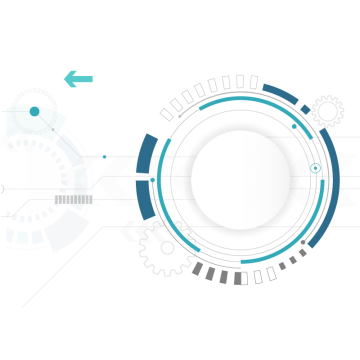 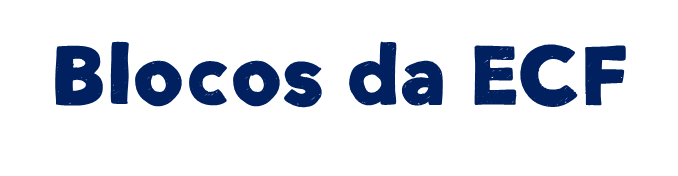 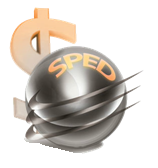 IMUNES/ISENTAS
PRESUMIDO
LUCRO REAL
Abertura e Identificação
Bloco 0
Bloco 0
Bloco 0
Bloco 0
Recuperação da ECD
Bloco C
Bloco C
Bloco C
Bloco C
Bloco E
Recuperação da ECF
Bloco E
Bloco E
Bloco E
Plano de Contas
Bloco J
Bloco J
Bloco J
Bloco J
Bloco K
Lançamentos Contábeis
Bloco K
Bloco K
Bloco K
Livro Caixa
Bloco Q
Bloco Q
Bloco Q
Balanço e DRE
Bloco L
Bloco L
E-LALUR e E-LACS
Bloco M
Bloco M
Cálculo do IR e da CSLL
Bloco N
Bloco N
Bloco P
Lucro Presumido
Bloco P
Lucro Arbitrado
Bloco T
Bloco U
Imunes ou Isentas
Bloco U
Informações Econômicas
Bloco X
Bloco X
Bloco X
Bloco X
Informações Gerais
Bloco Y
Bloco Y
Bloco Y
Bloco Y
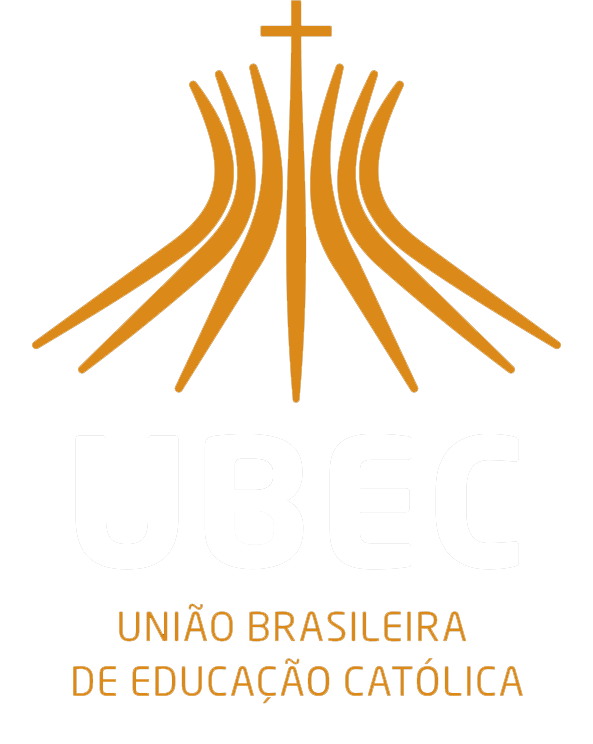 ECF - Escrituração Contábil Fiscal
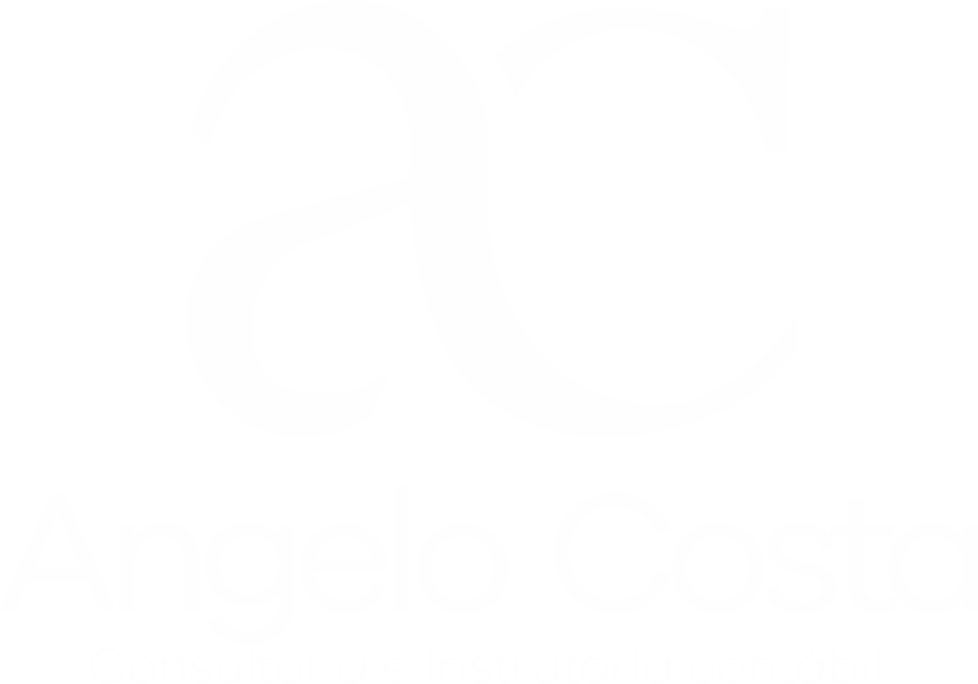 13
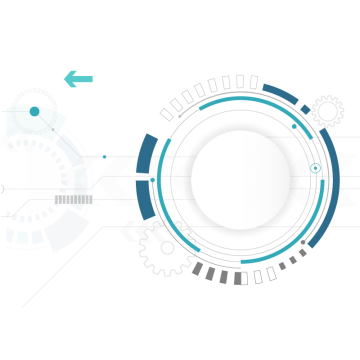 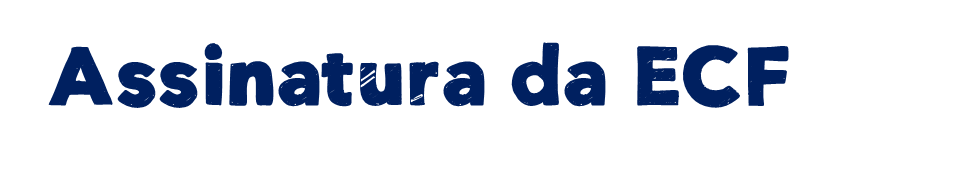 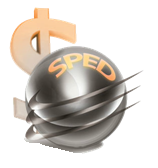 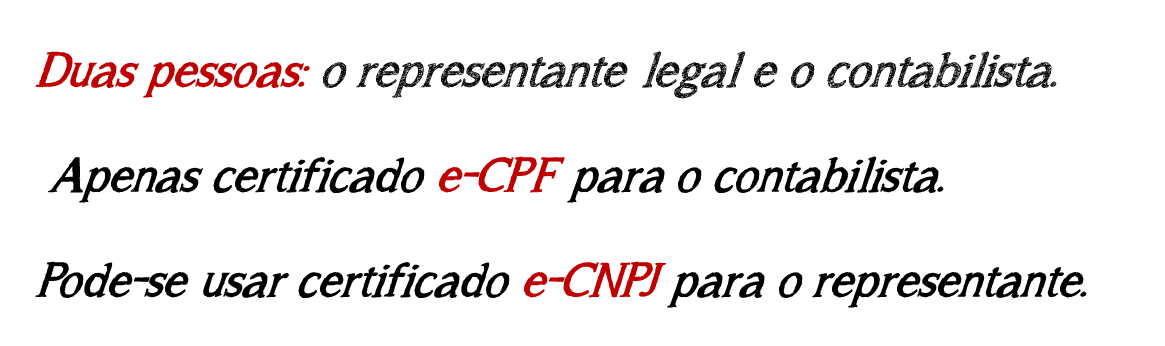 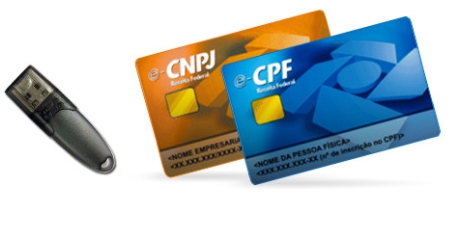 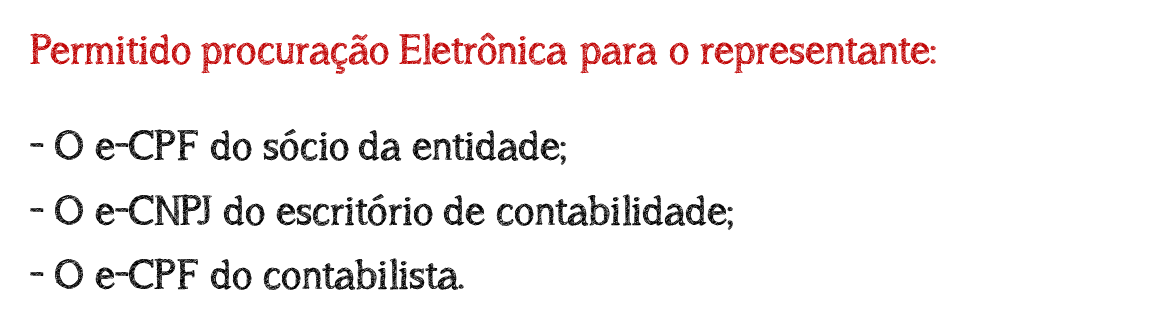 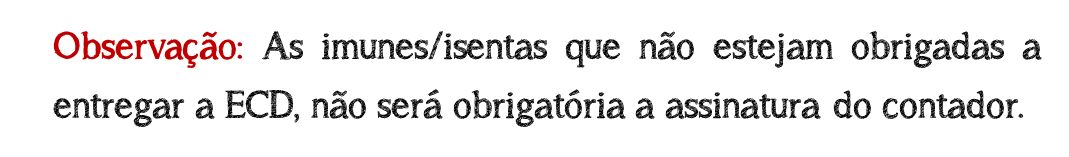 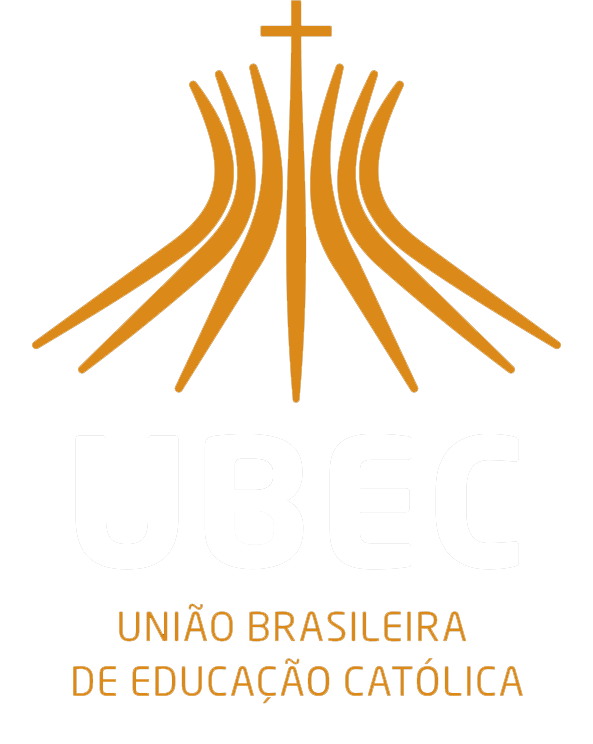 ECF - Escrituração Contábil Fiscal
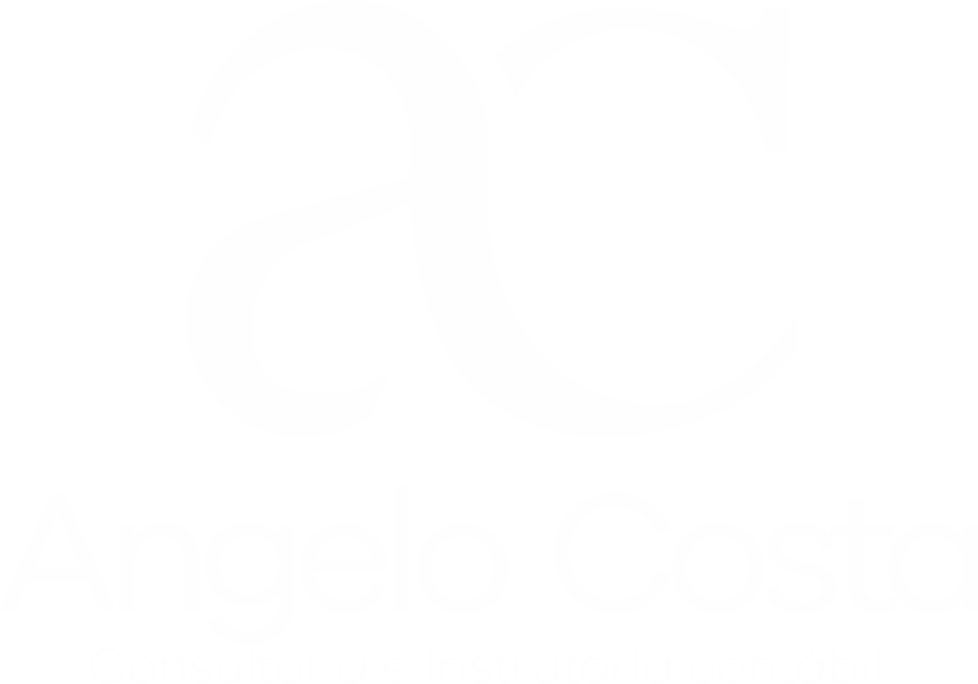 14
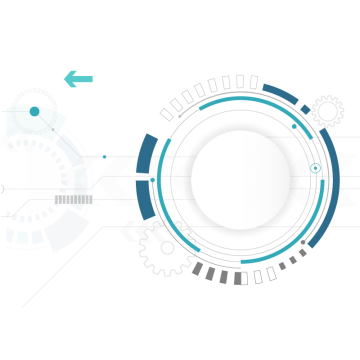 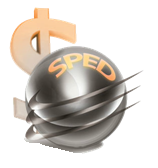 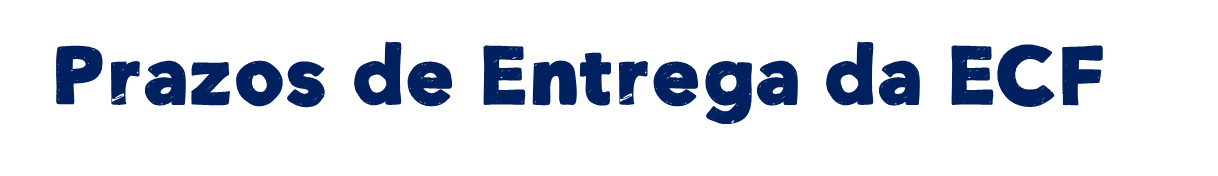 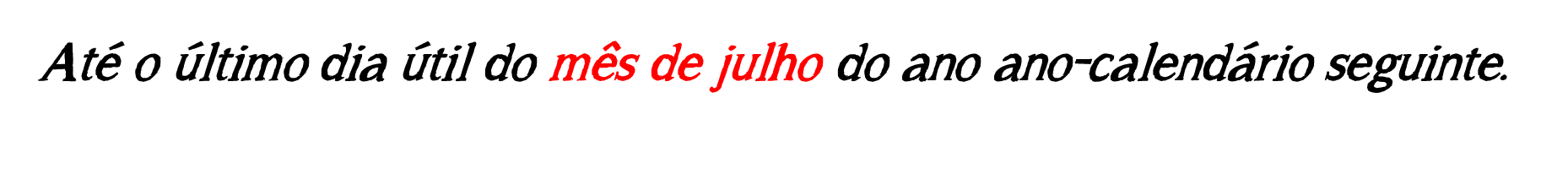 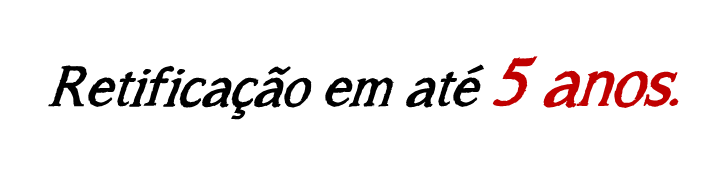 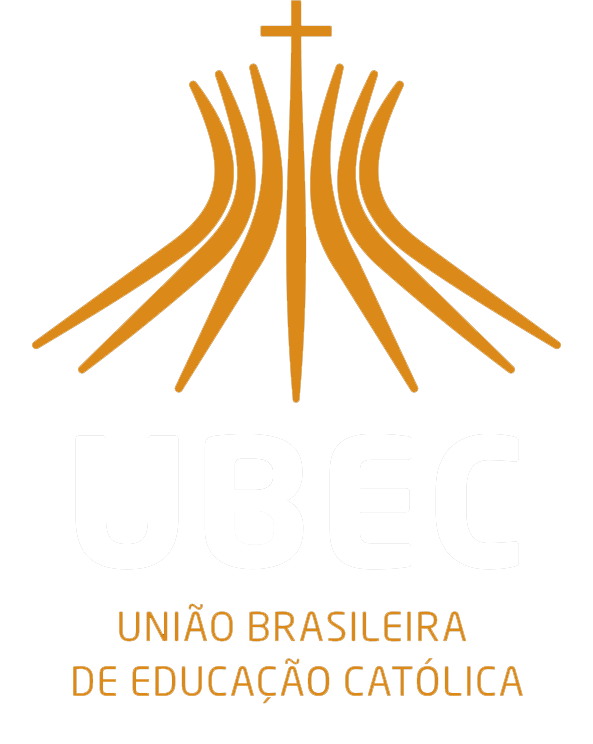 ECF - Escrituração Contábil Fiscal
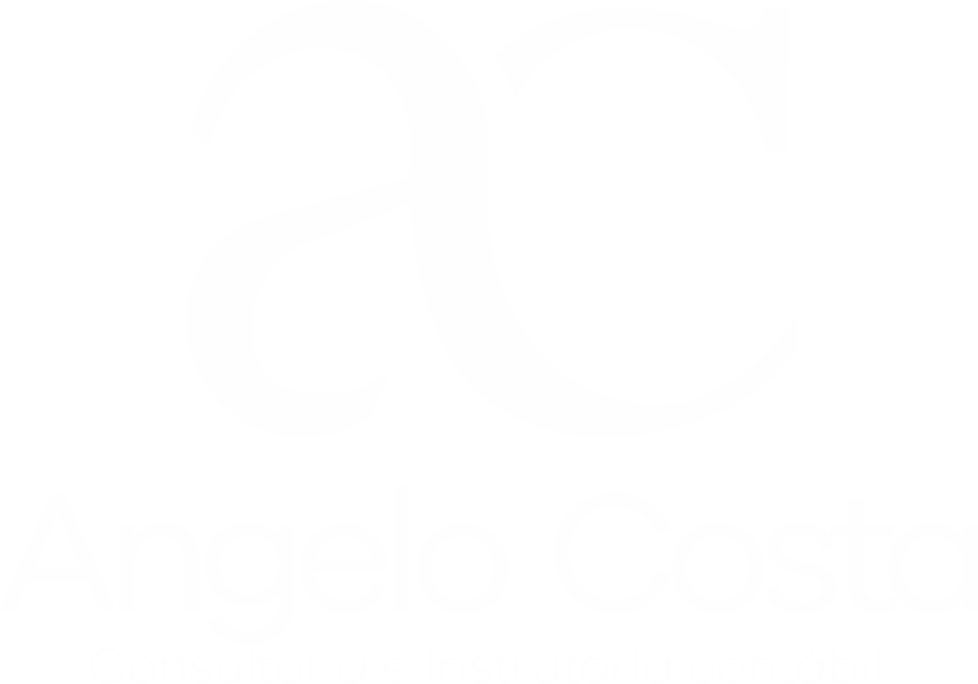 15
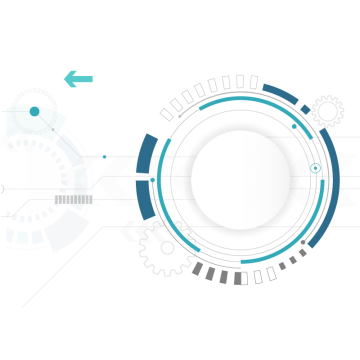 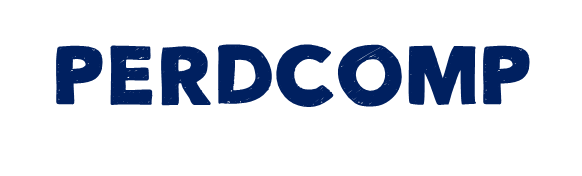 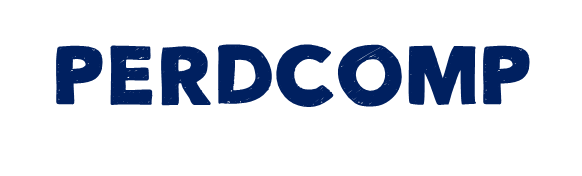 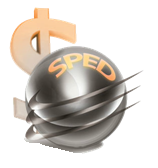 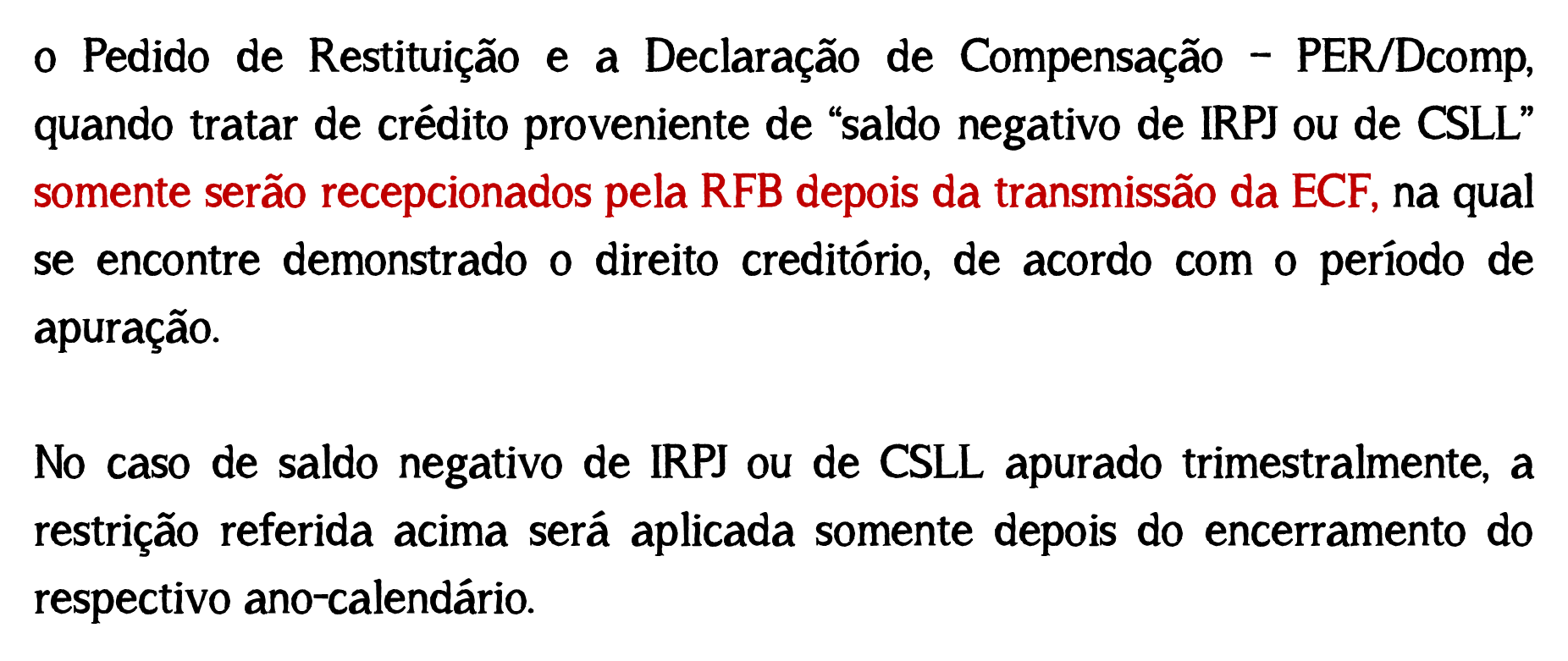 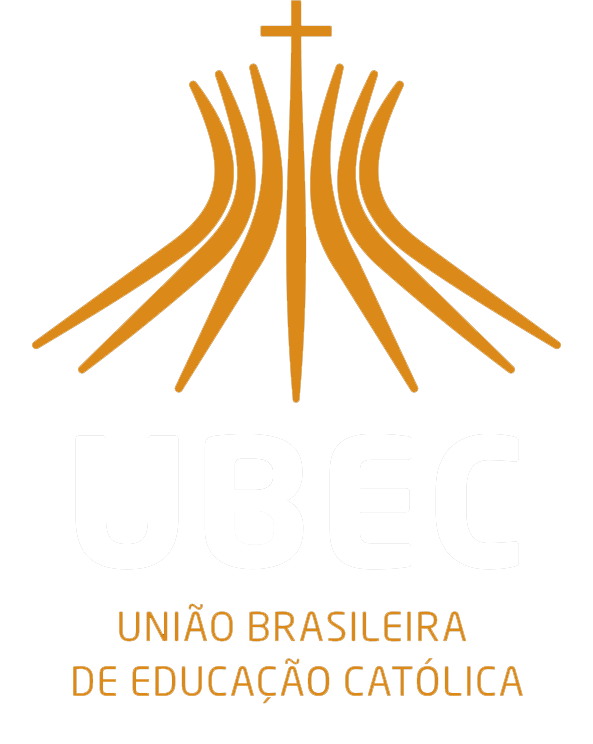 ECF - Escrituração Contábil Fiscal
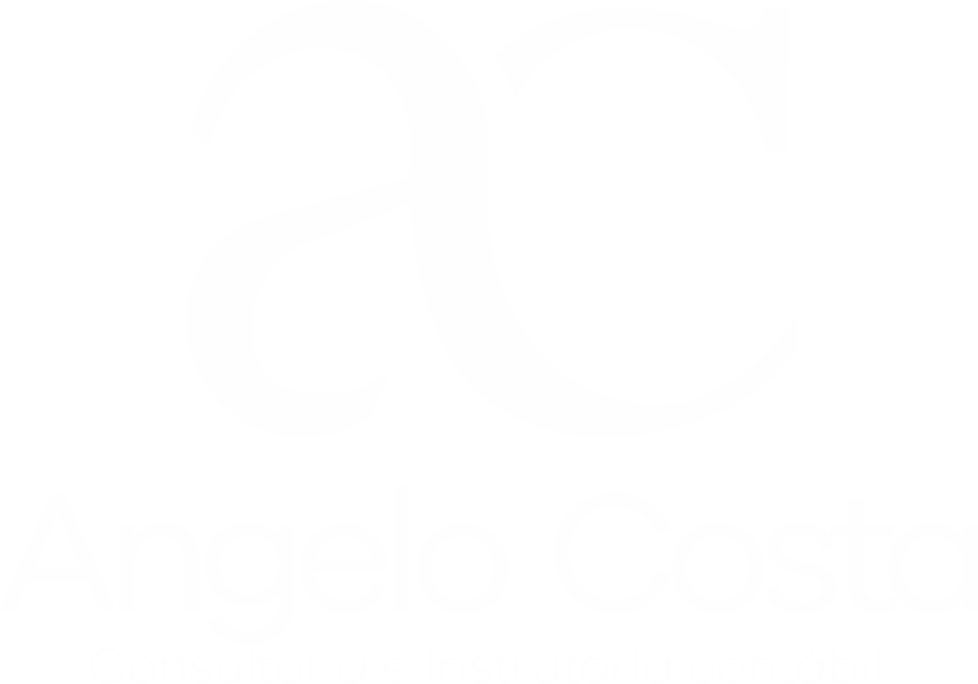 16
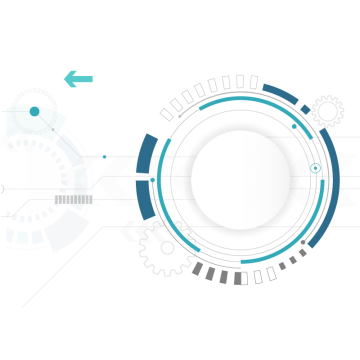 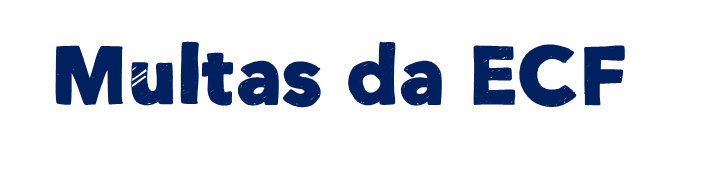 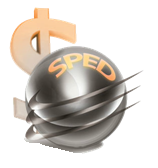 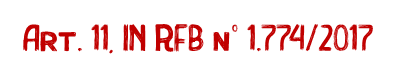 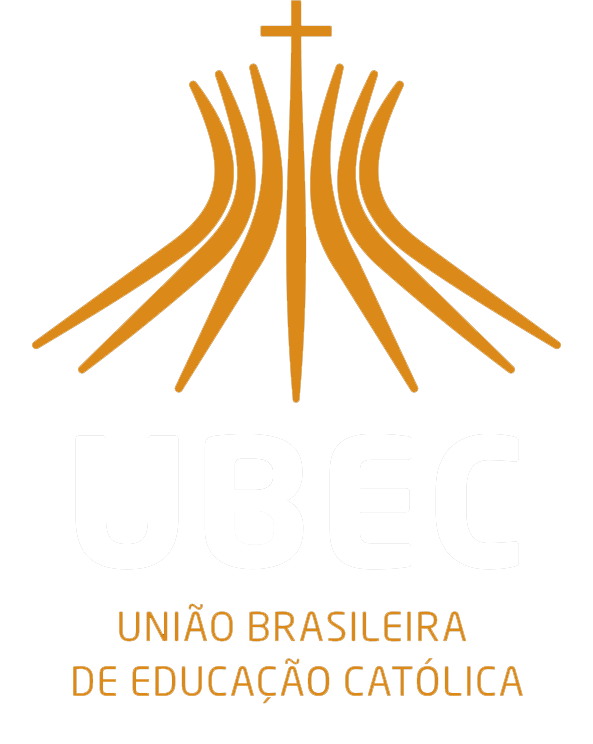 ECF - Escrituração Contábil Fiscal
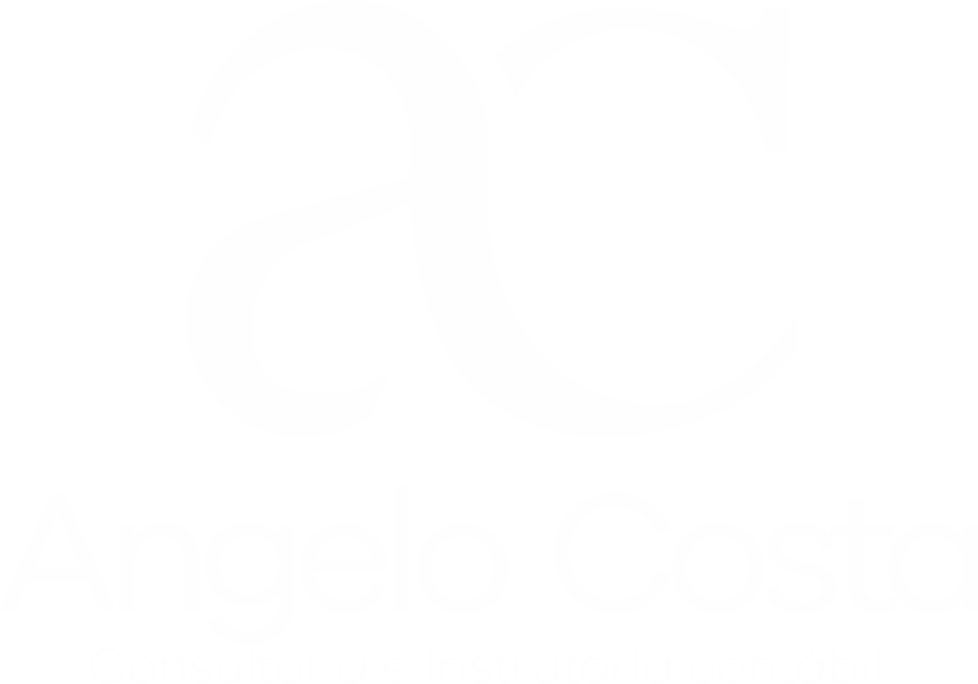 17
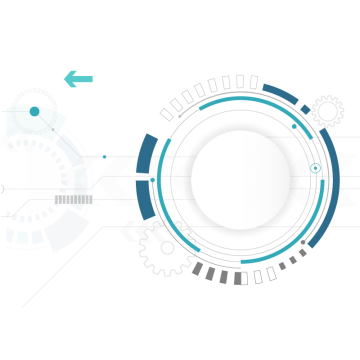 Qual seu maior desafio quanto aos SPED’s? Corrigir Erros? Estrutura? Parâmetros? – Saiba como solucionar estes problemas e outros acessando >> http://bit.ly/formacaoemSPED
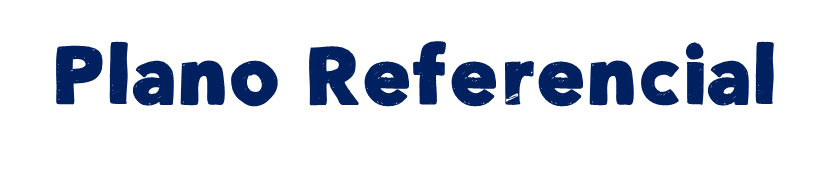 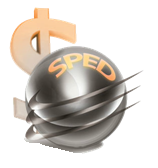 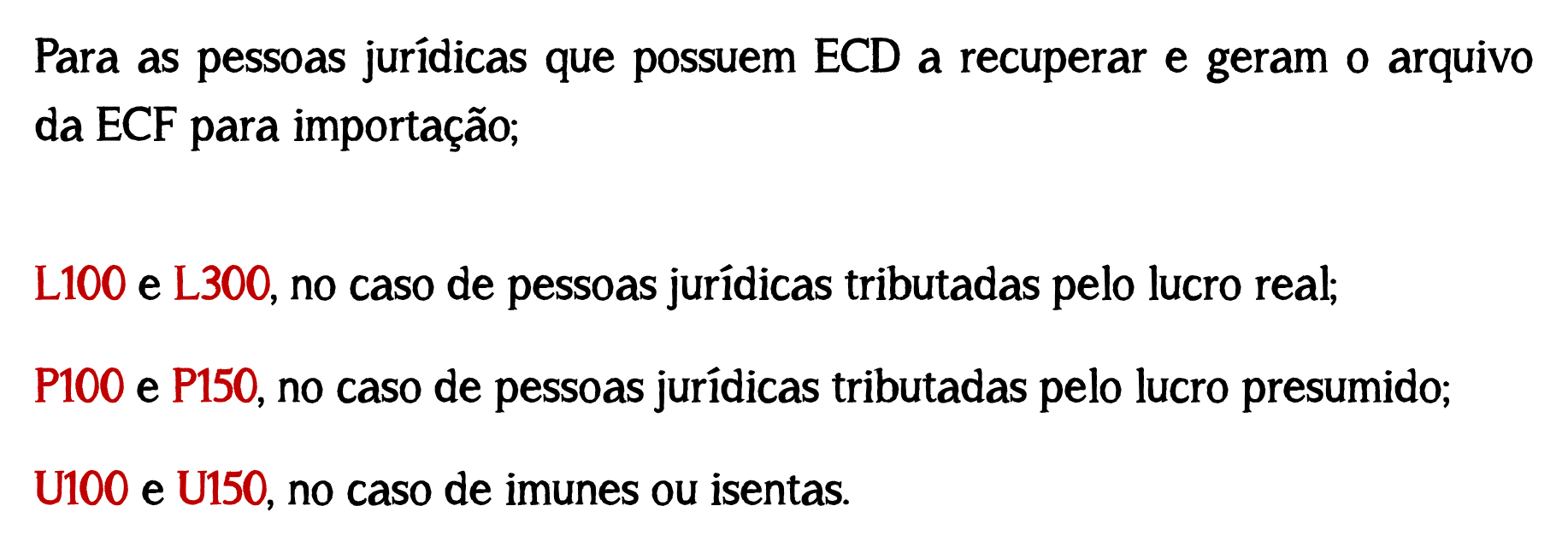 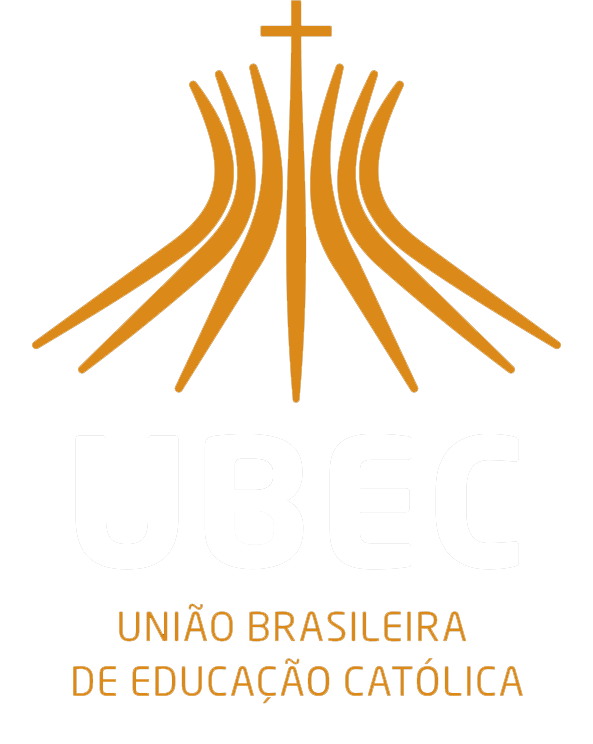 ECF - Escrituração Contábil Fiscal
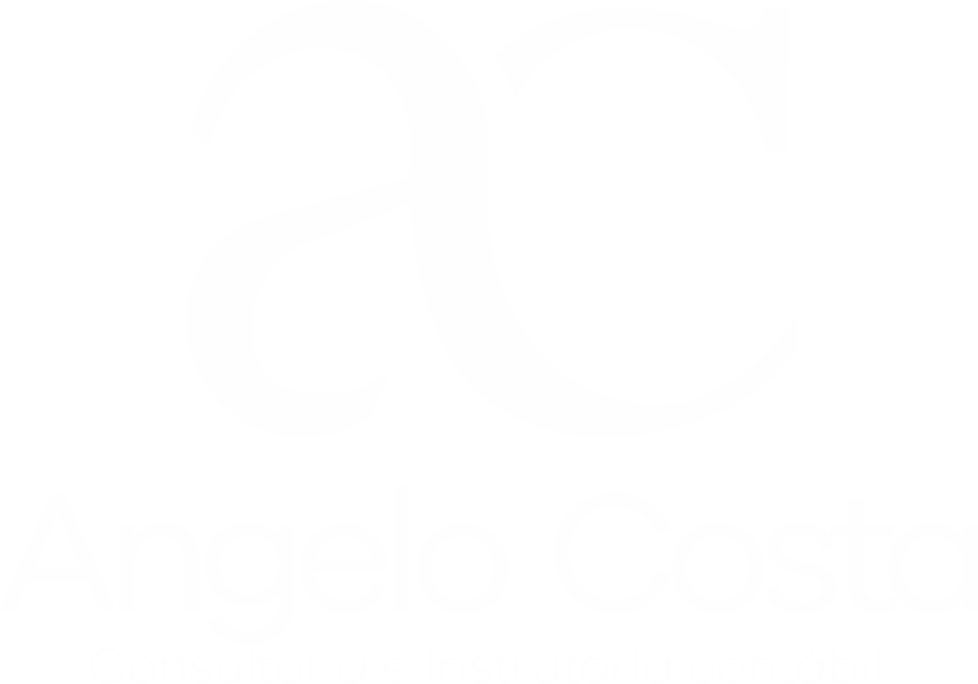 18
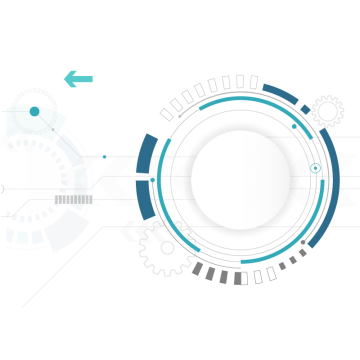 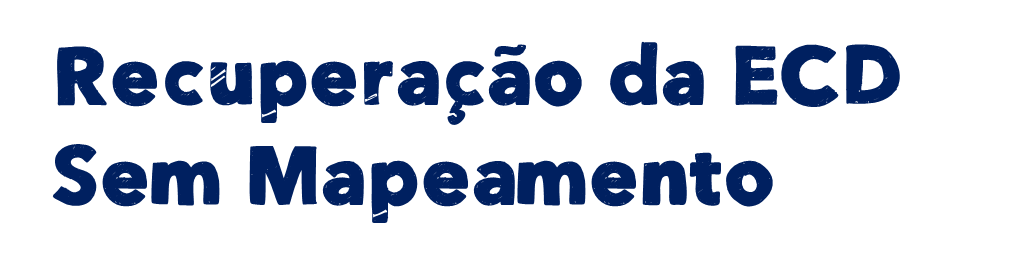 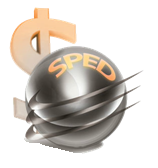 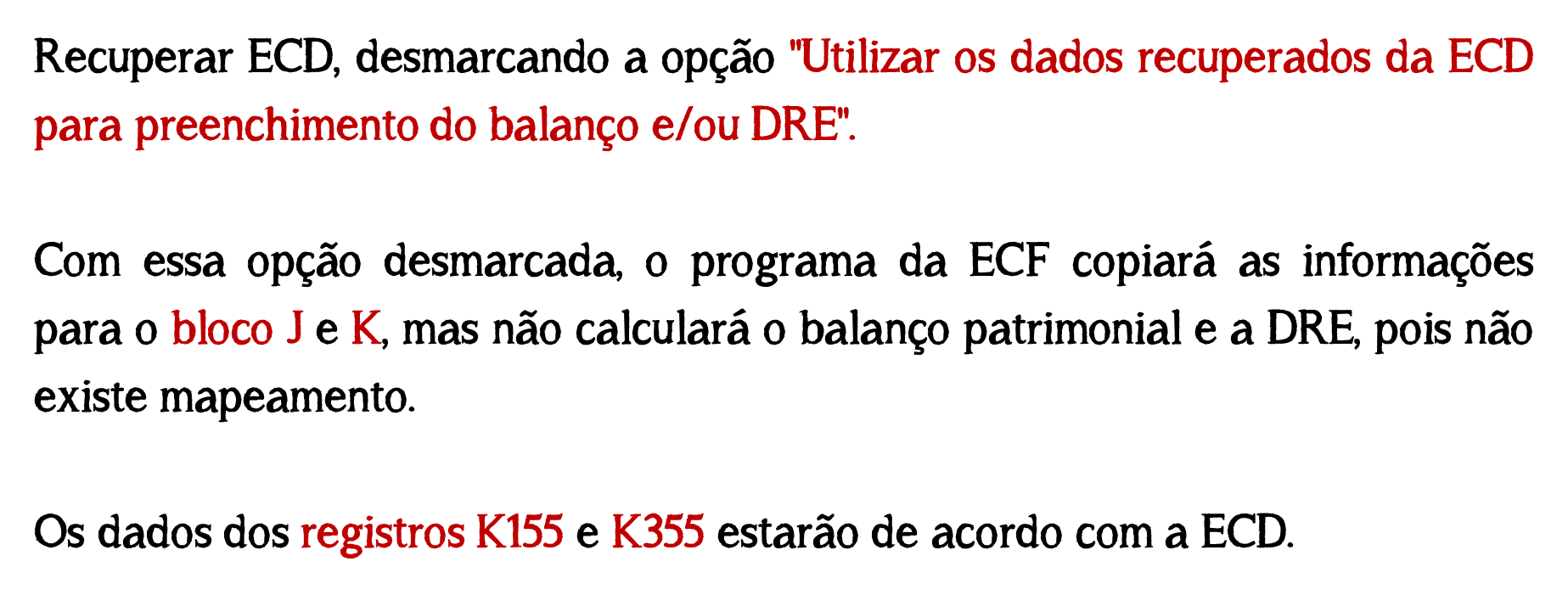 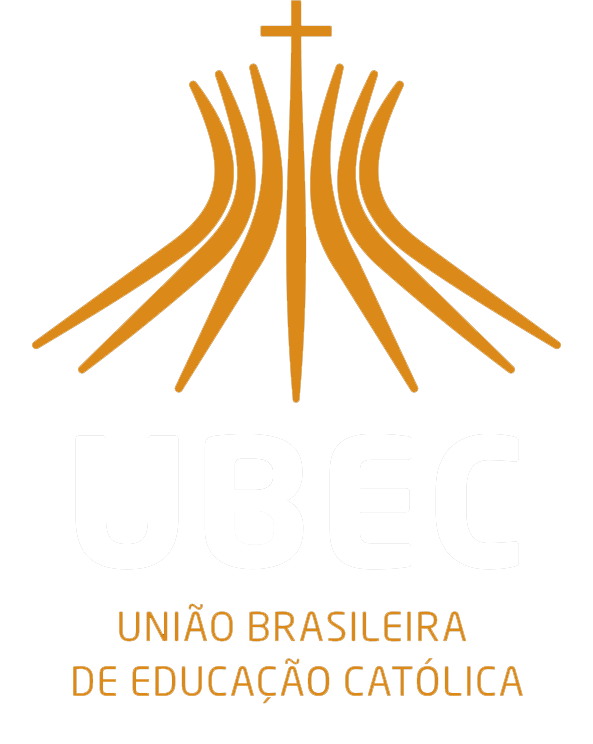 ECF - Escrituração Contábil Fiscal
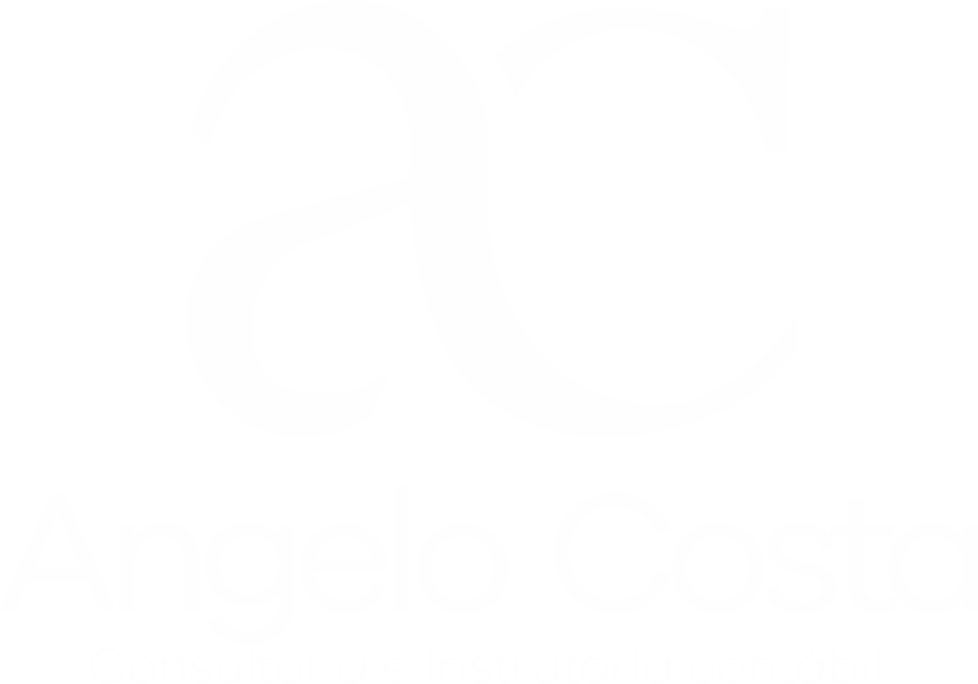 19
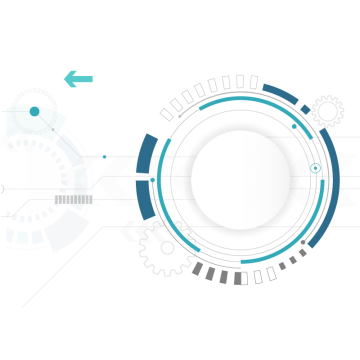 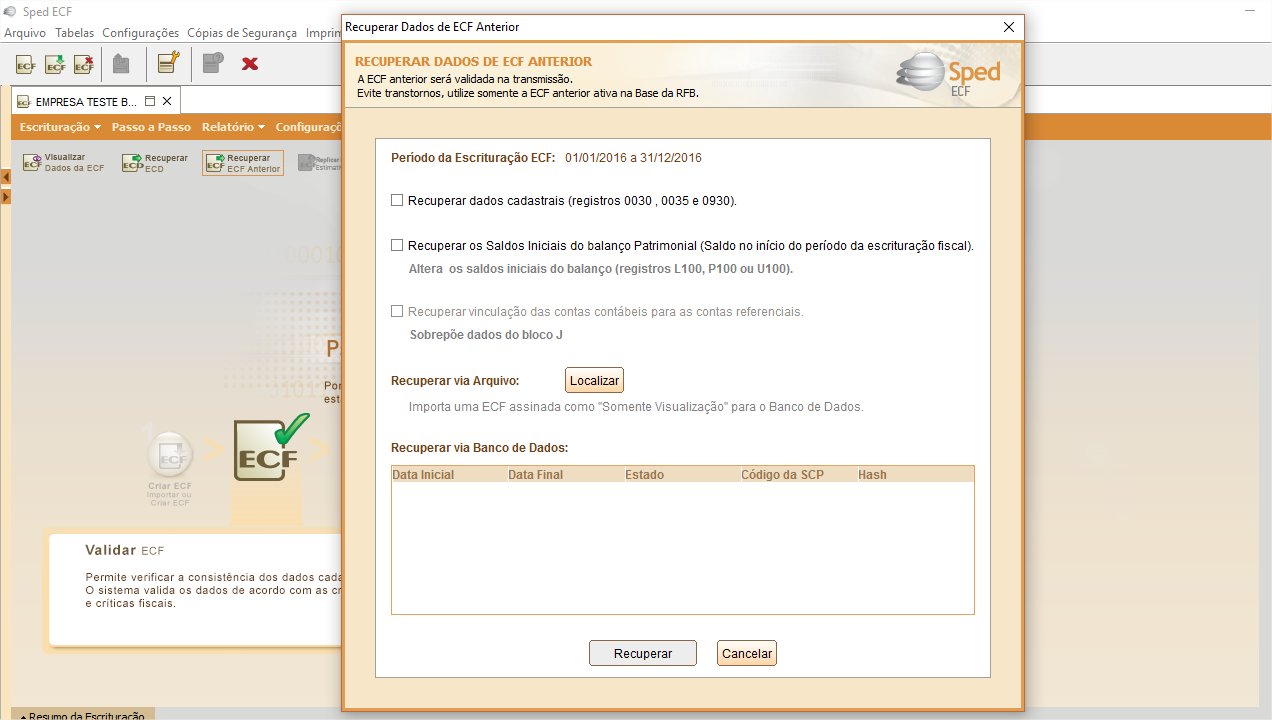 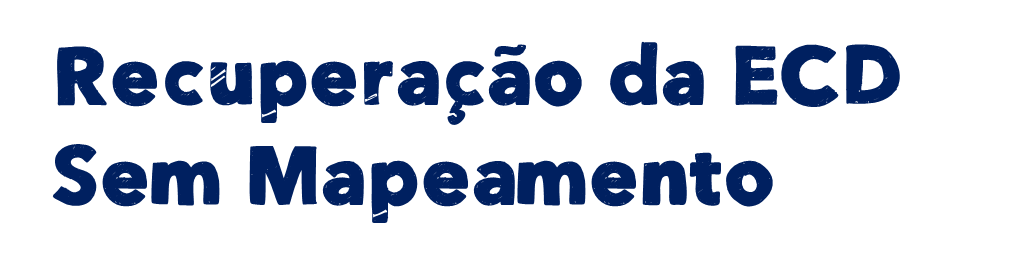 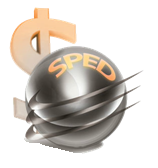 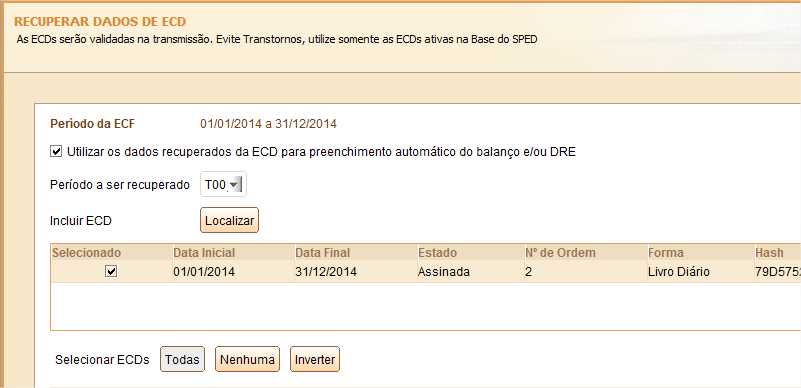 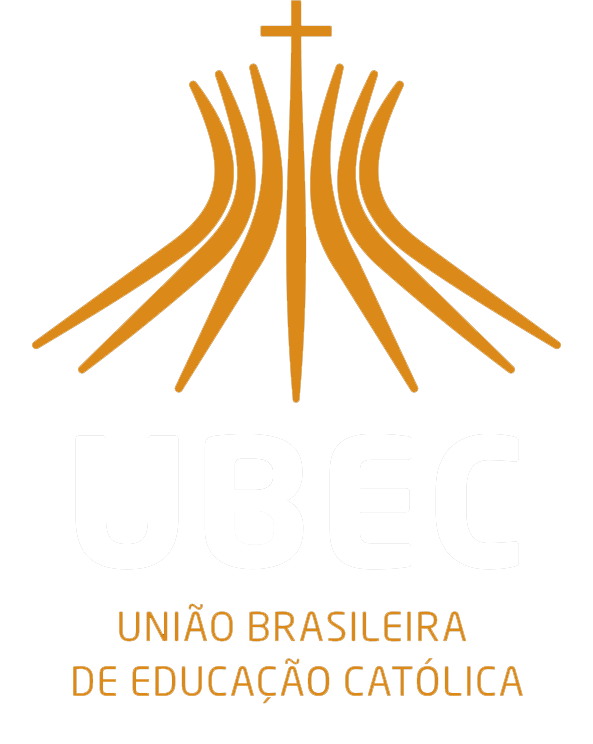 ECF - Escrituração Contábil Fiscal
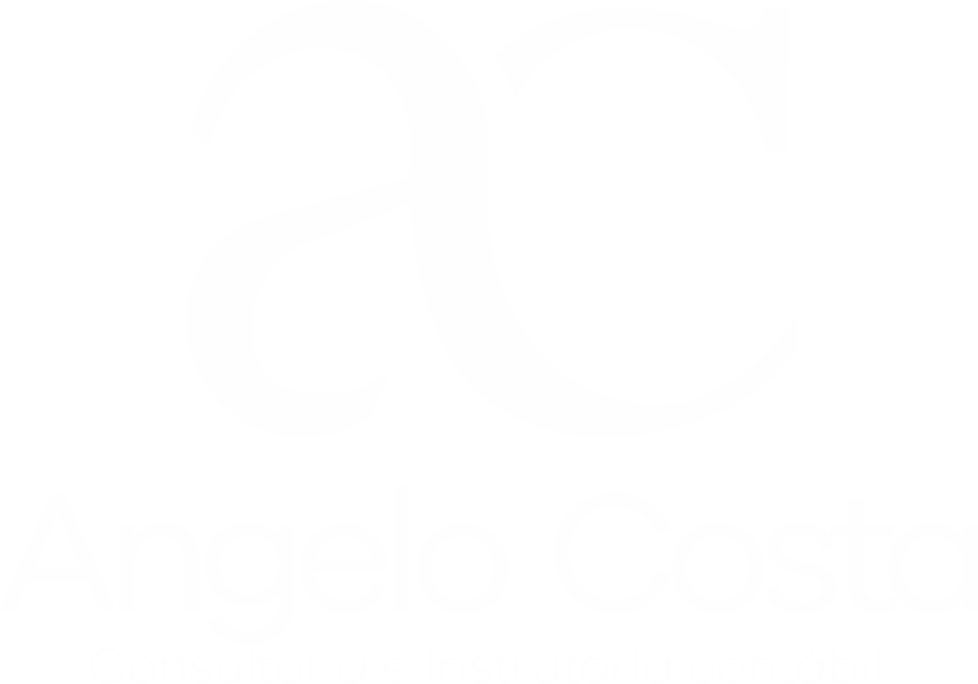 20
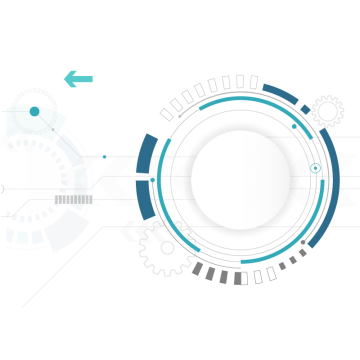 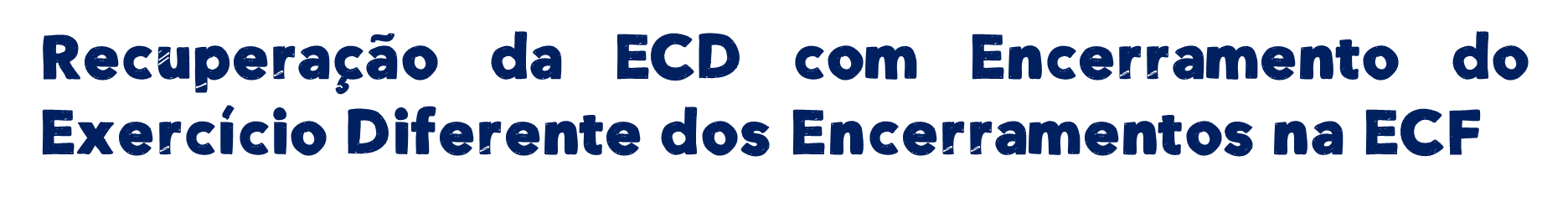 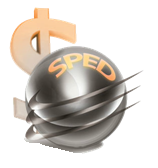 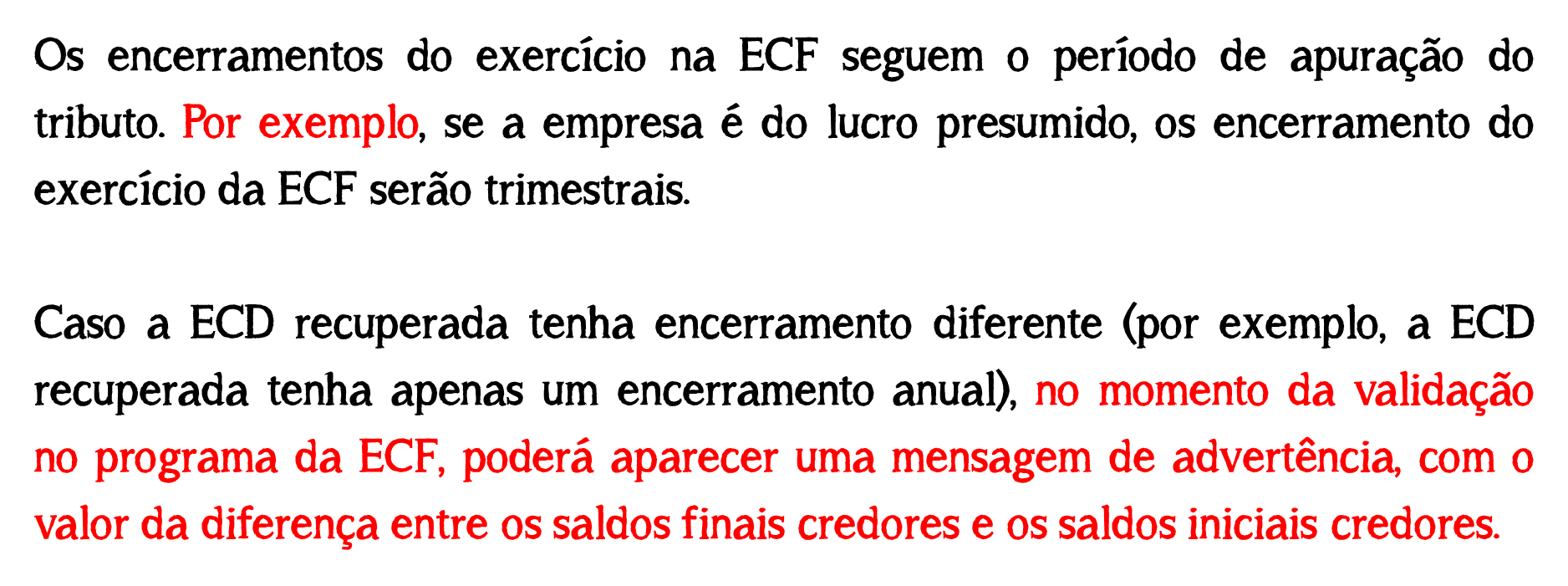 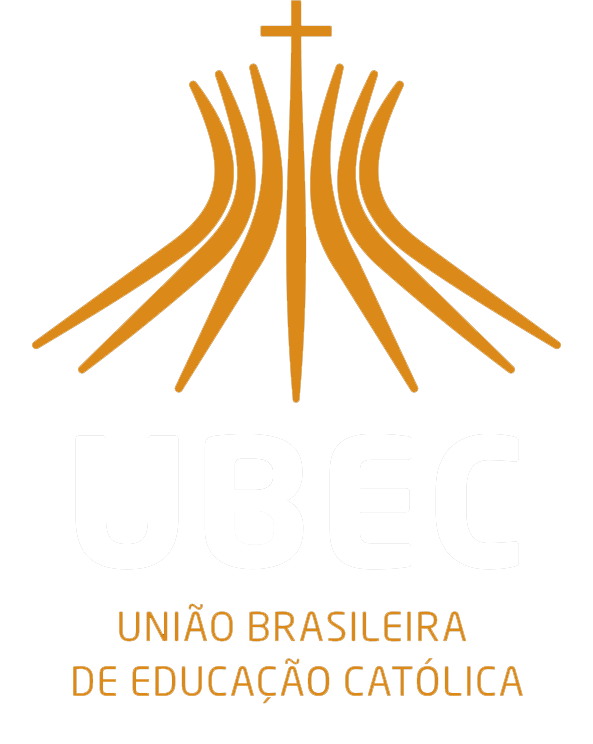 ECF - Escrituração Contábil Fiscal
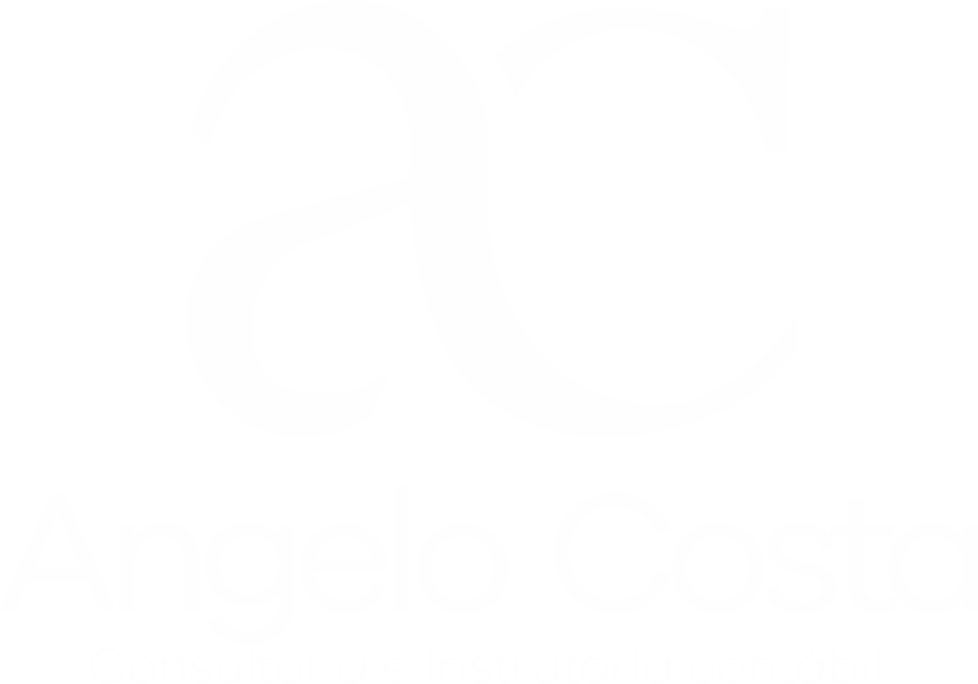 21
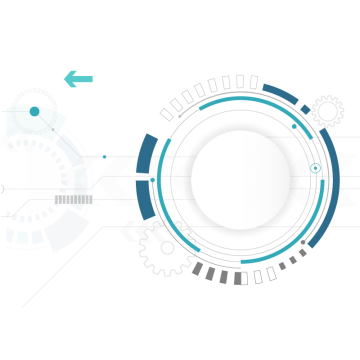 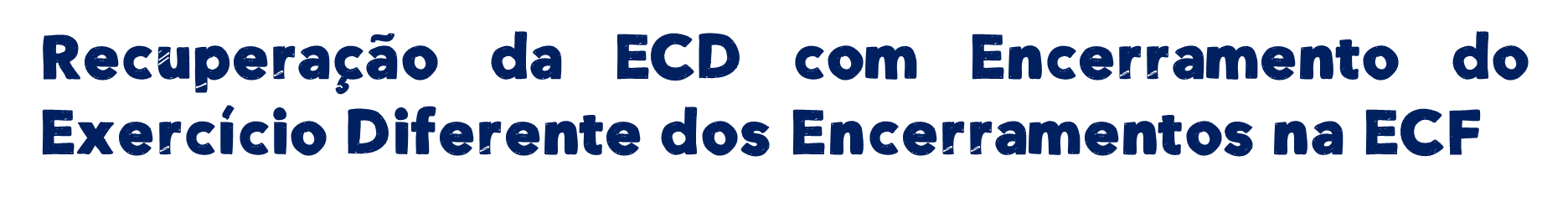 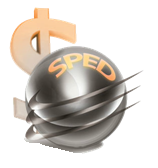 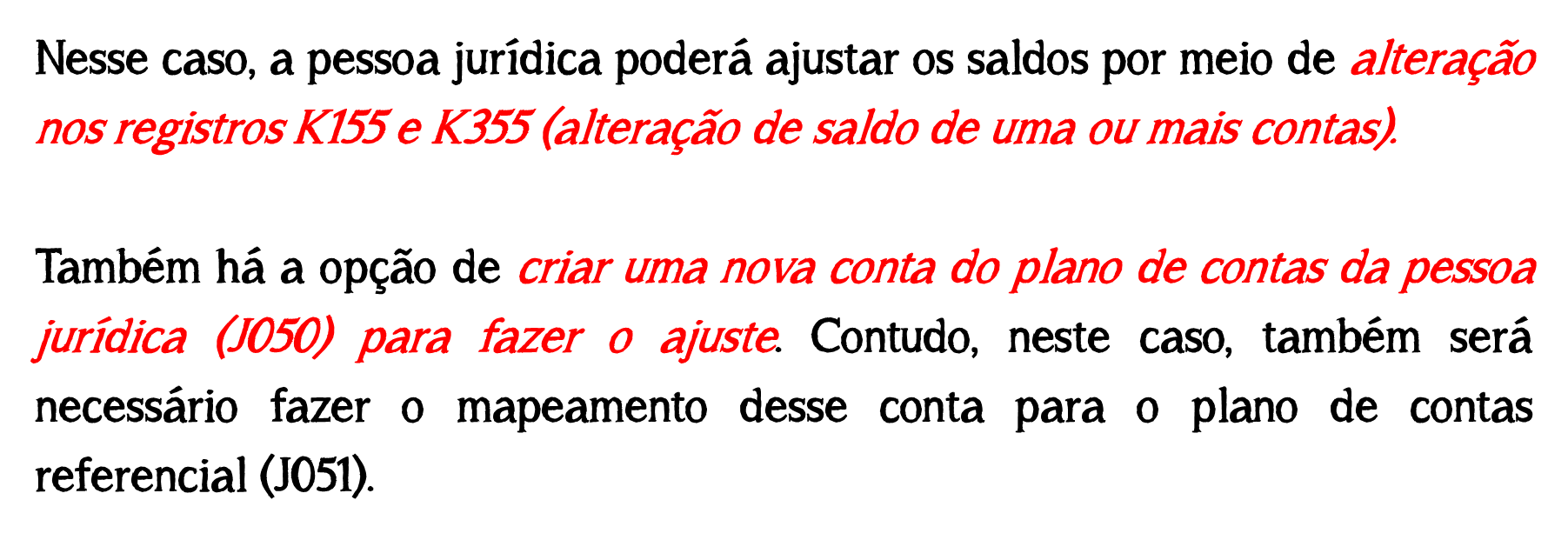 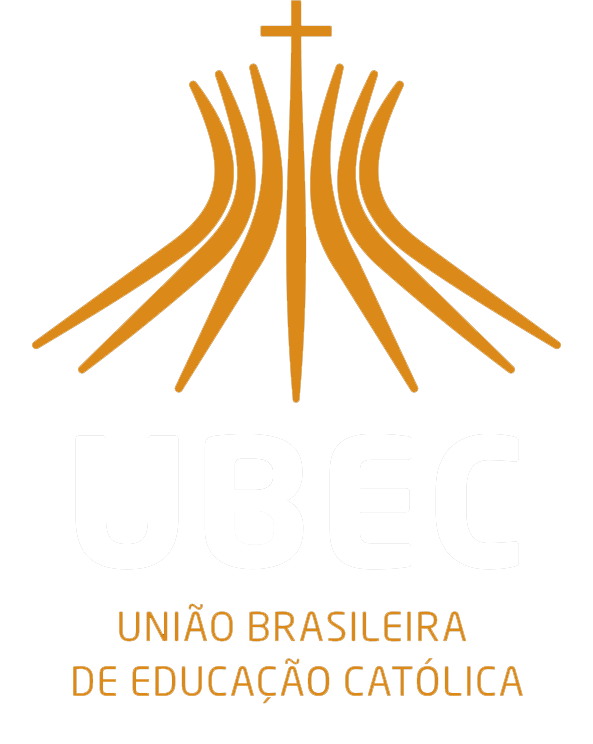 ECF - Escrituração Contábil Fiscal
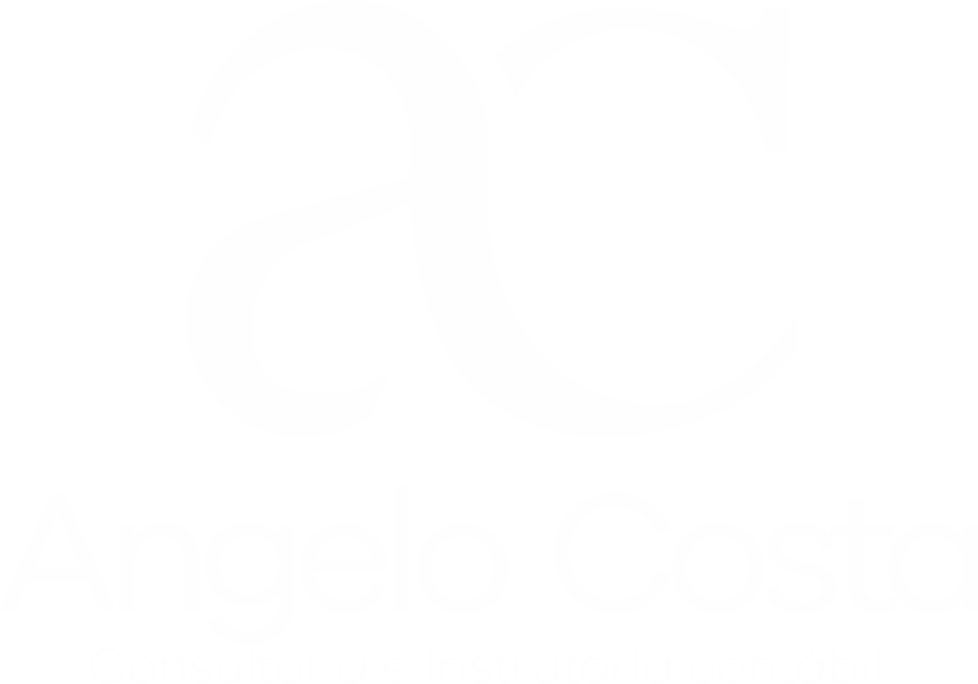 22
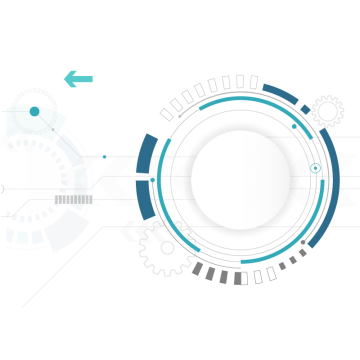 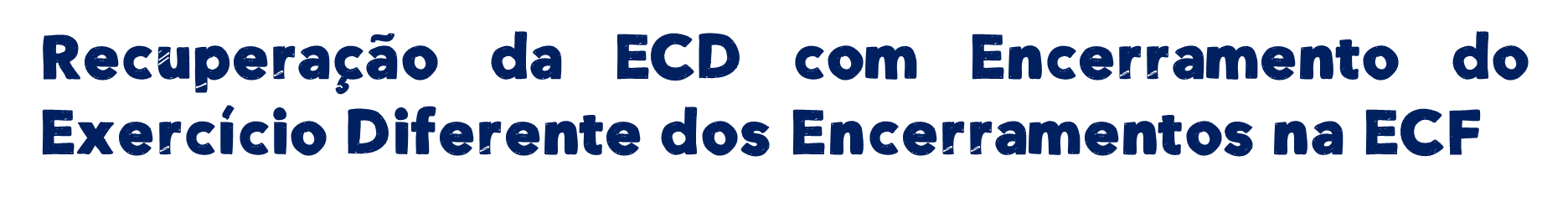 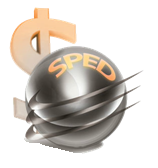 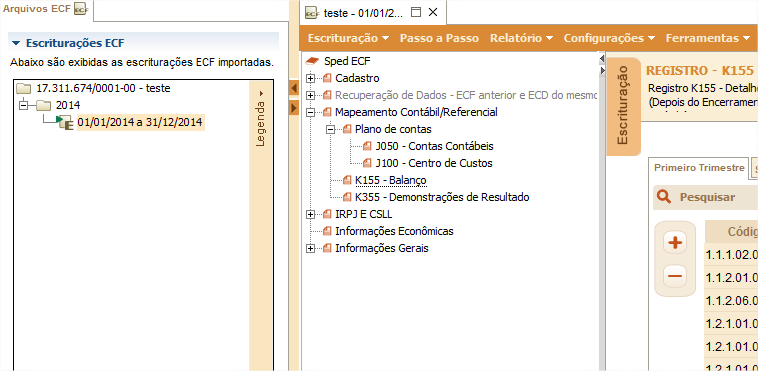 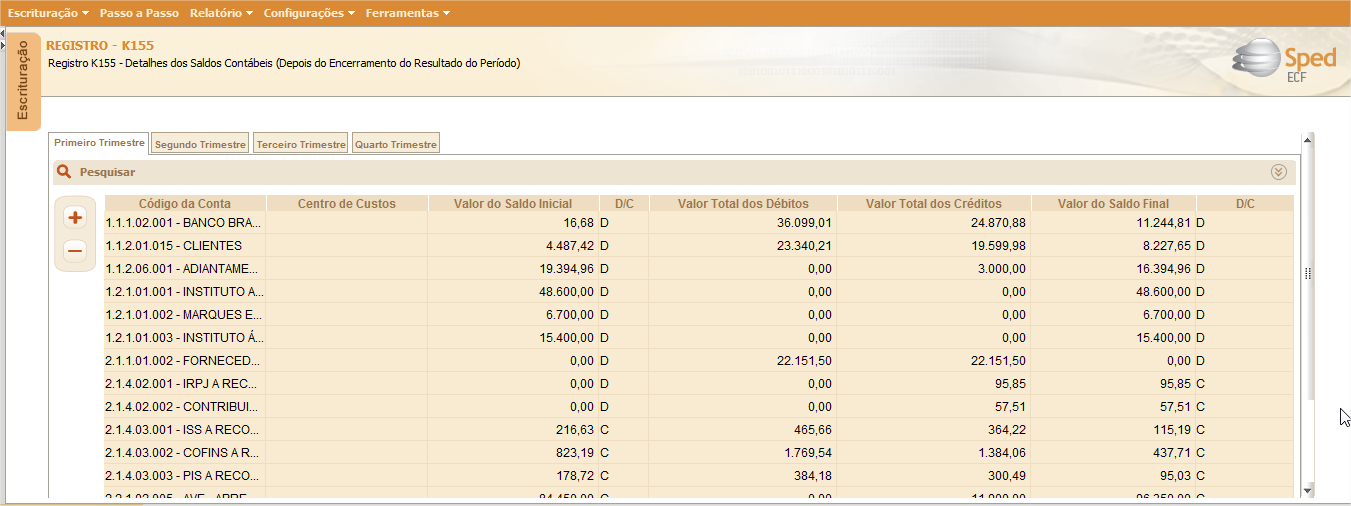 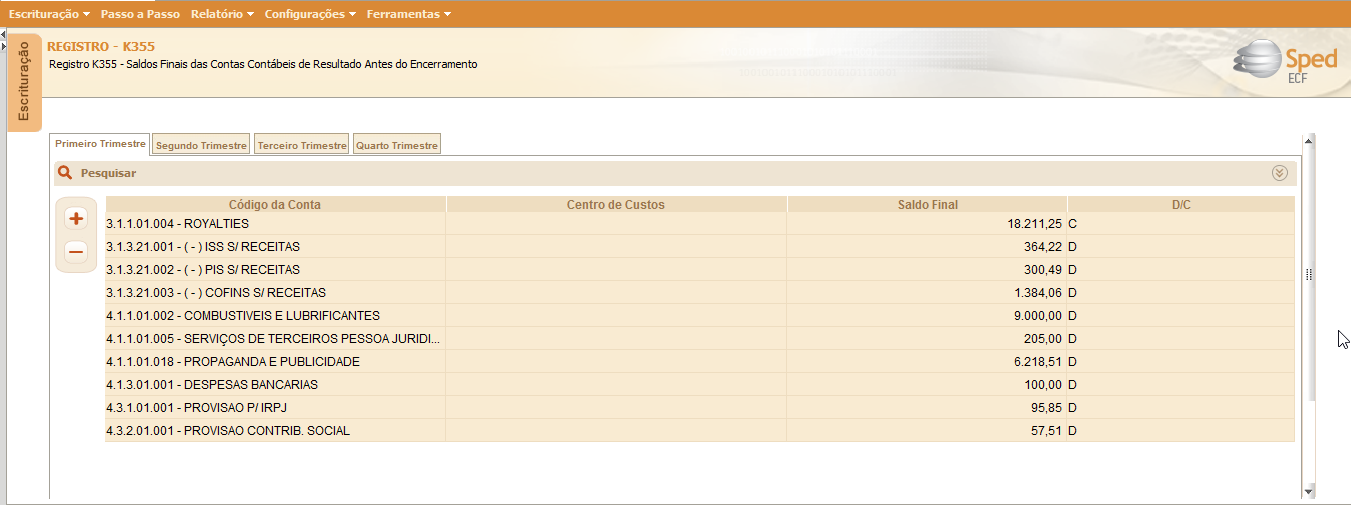 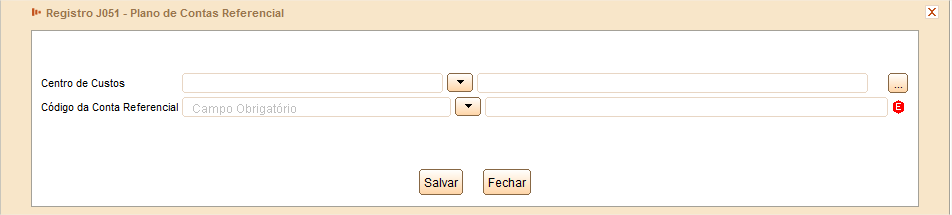 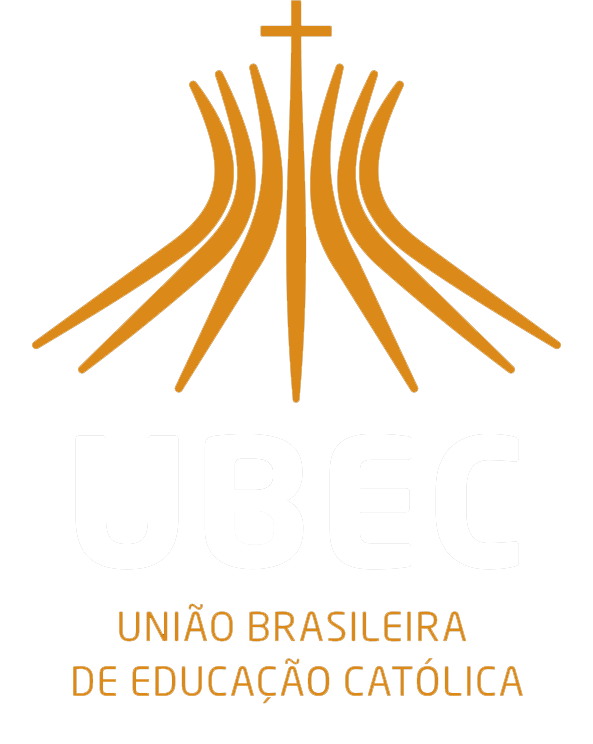 ECF - Escrituração Contábil Fiscal
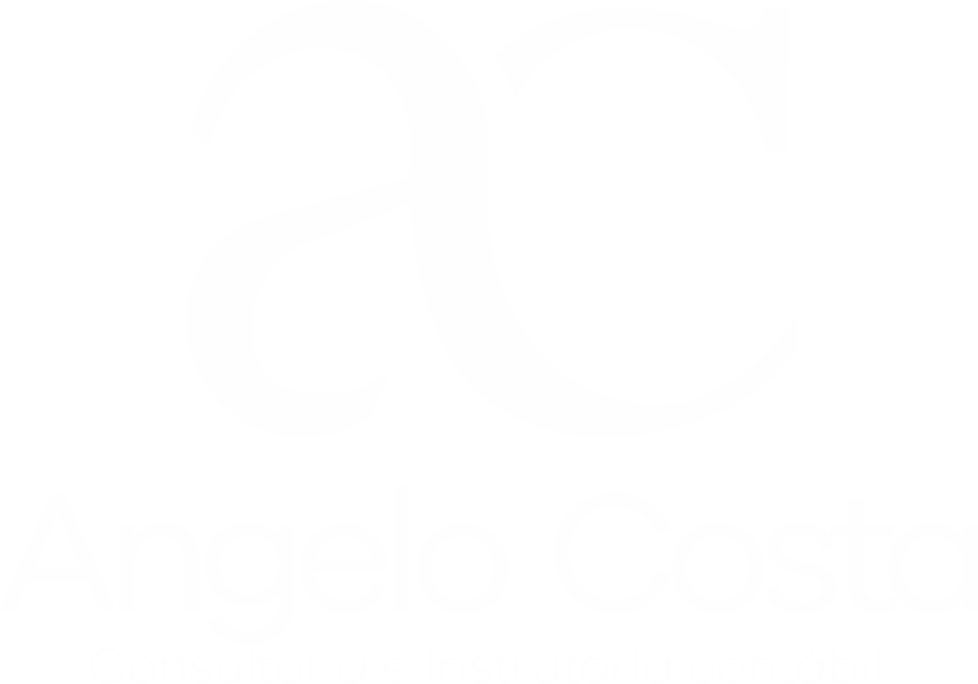 23
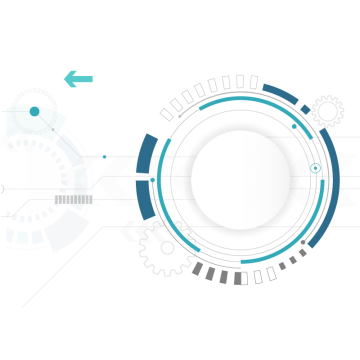 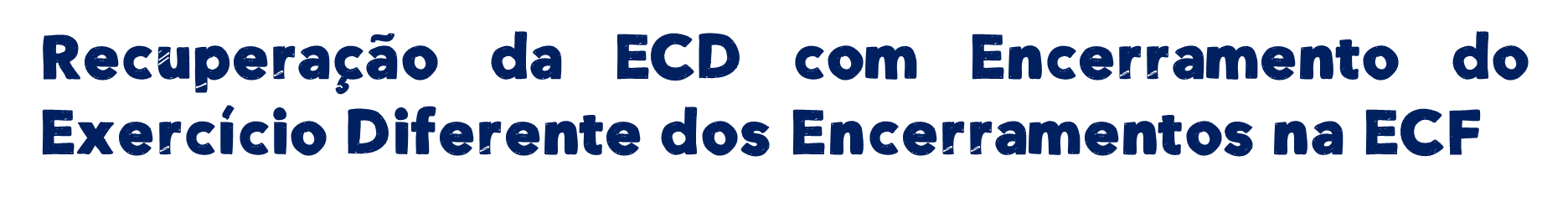 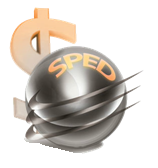 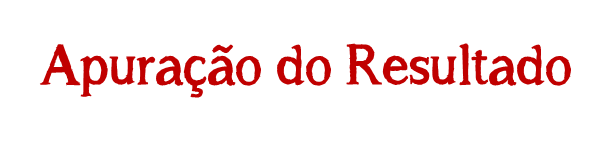 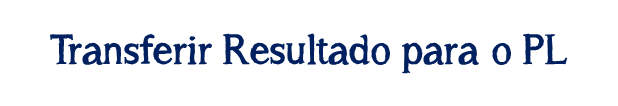 J051
K155
J050
K355
K355
LUCRO/PREJUÍZO
ARE
RECEITAS
DESPESAS
80,00
100,00
100,00
100,00
20,00
80,00
80,00
20,00
20,00
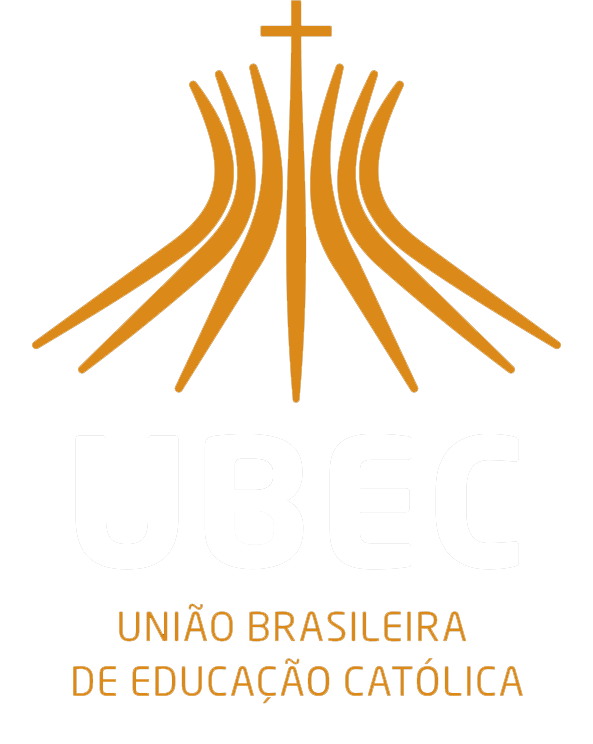 ECF - Escrituração Contábil Fiscal
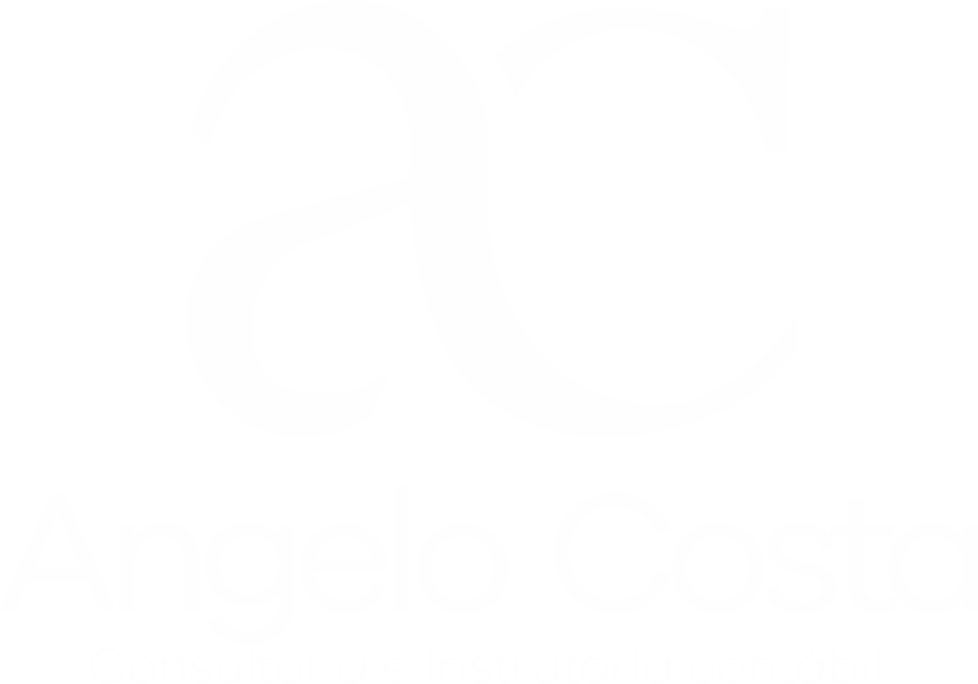 24
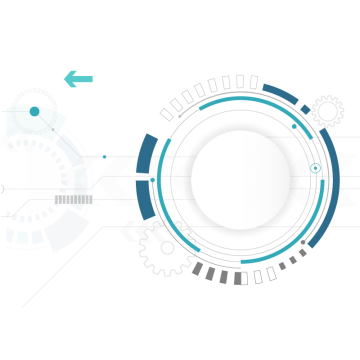 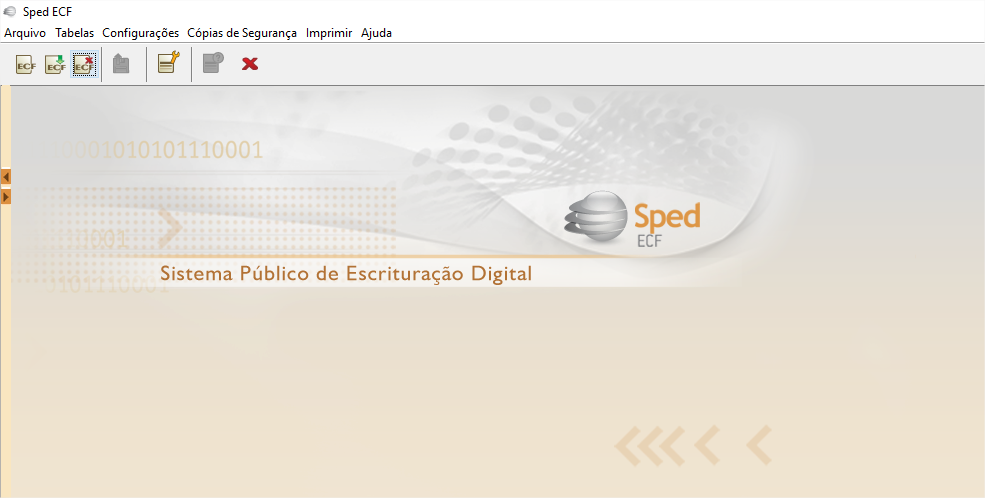 BARRA DE FERRAMENTA DE ÍCONES
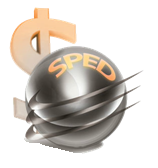 Excluir
Importar Escrituração
Criar
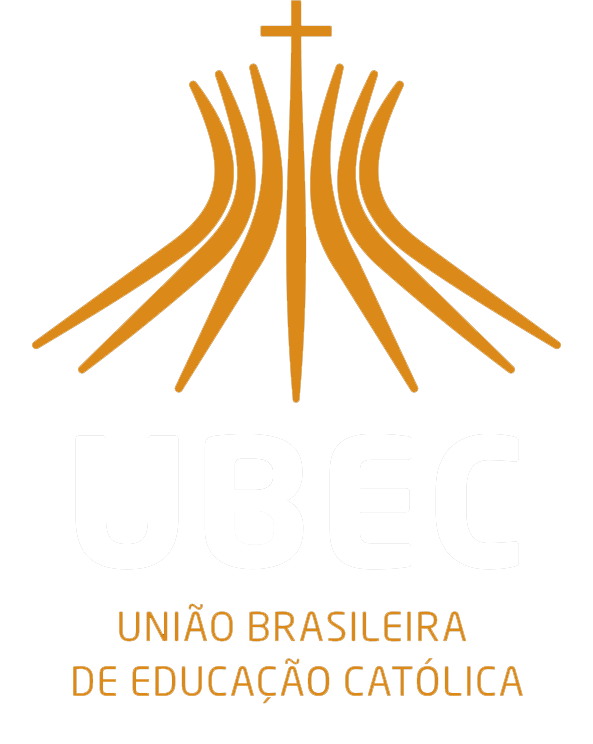 ECF - Escrituração Contábil Fiscal
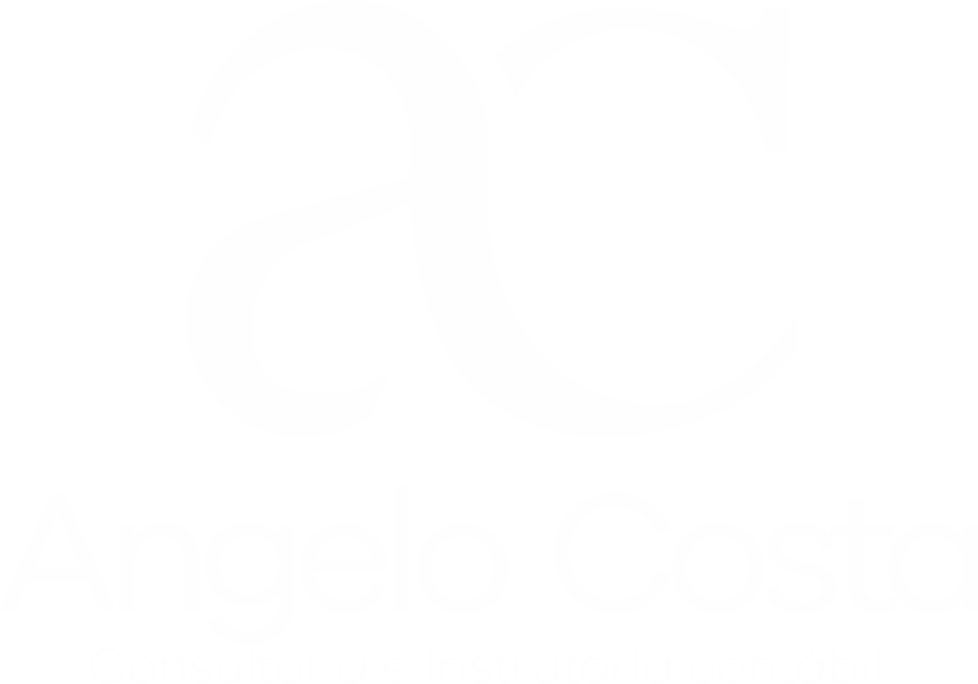 25
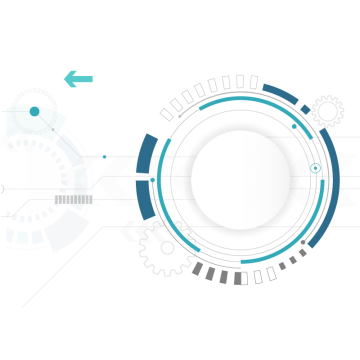 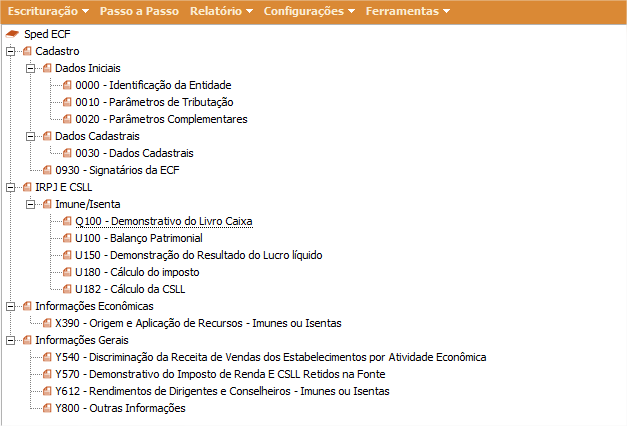 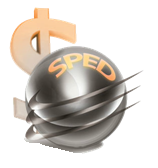 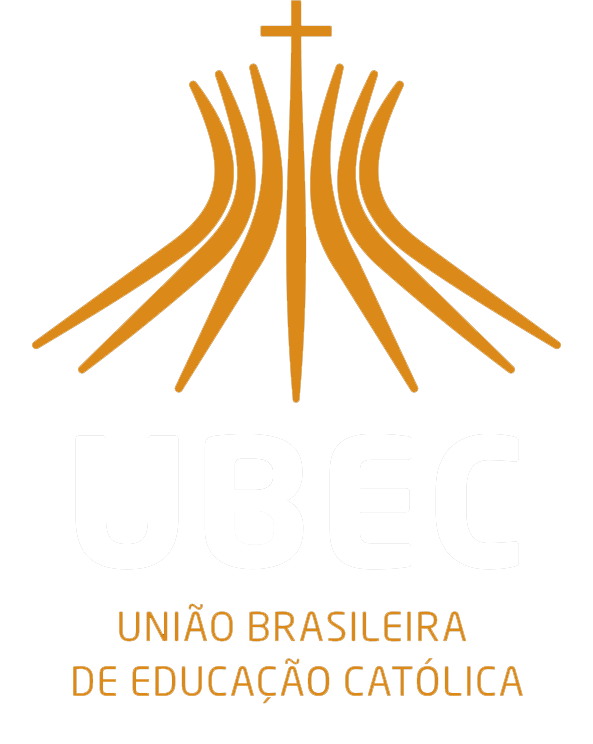 ECF - Escrituração Contábil Fiscal
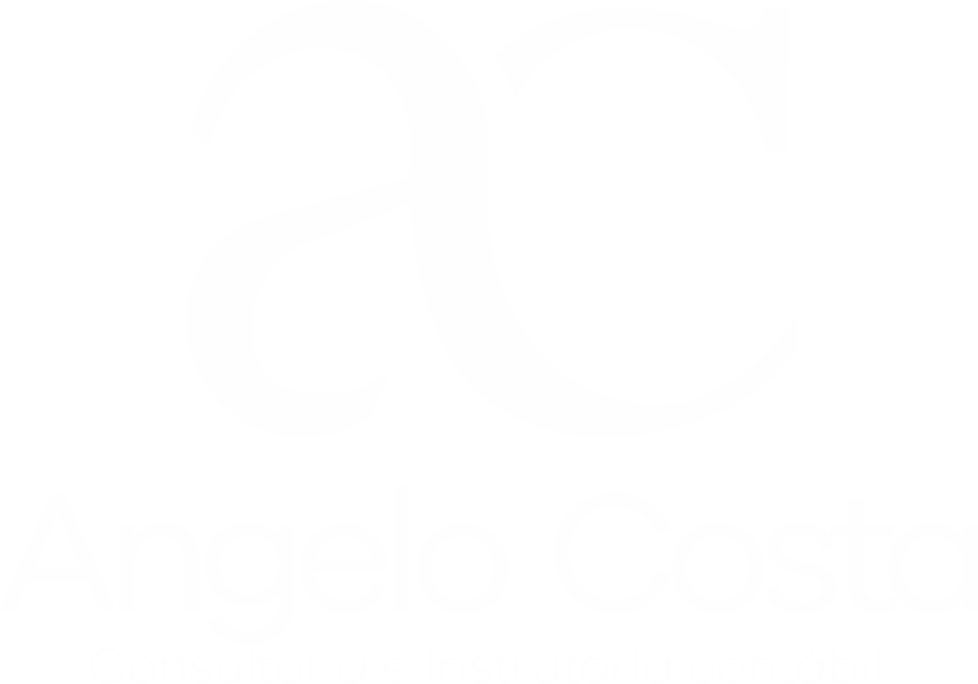 26
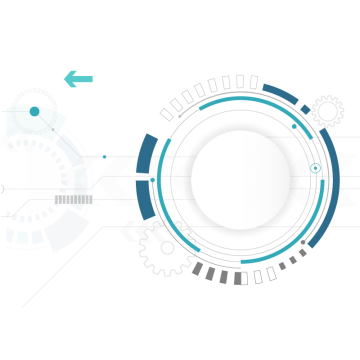 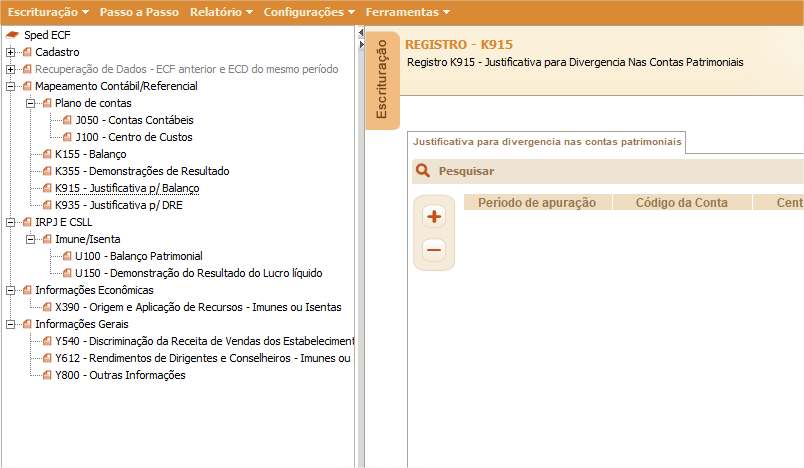 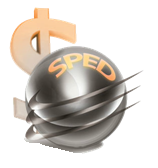 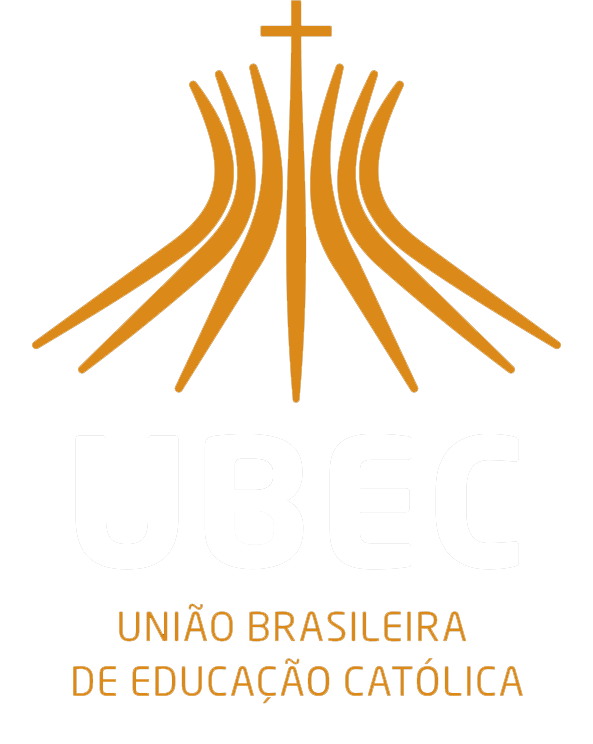 ECF - Escrituração Contábil Fiscal
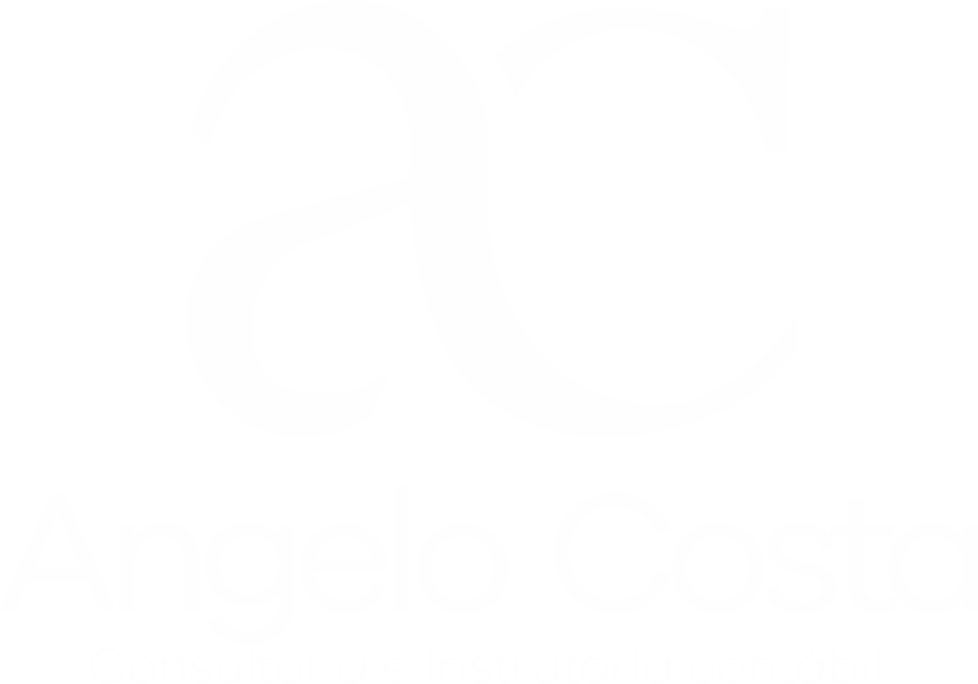 27
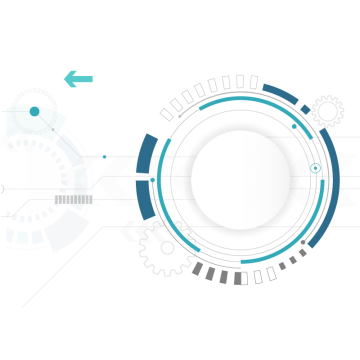 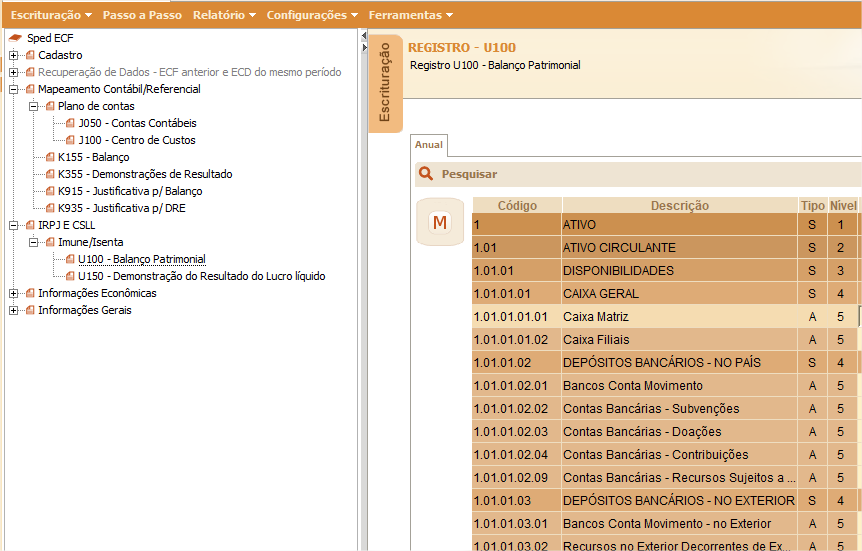 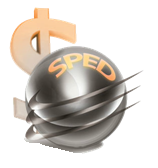 BP
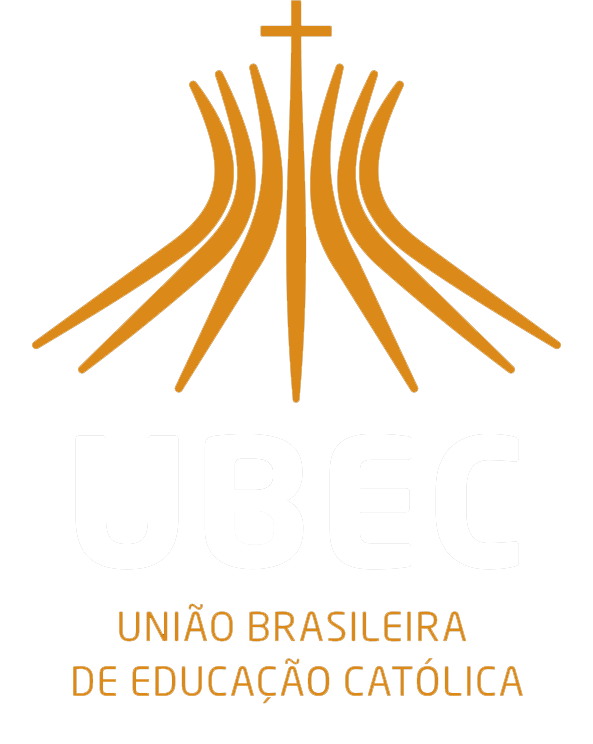 ECD - Escrituração Contábil Digital
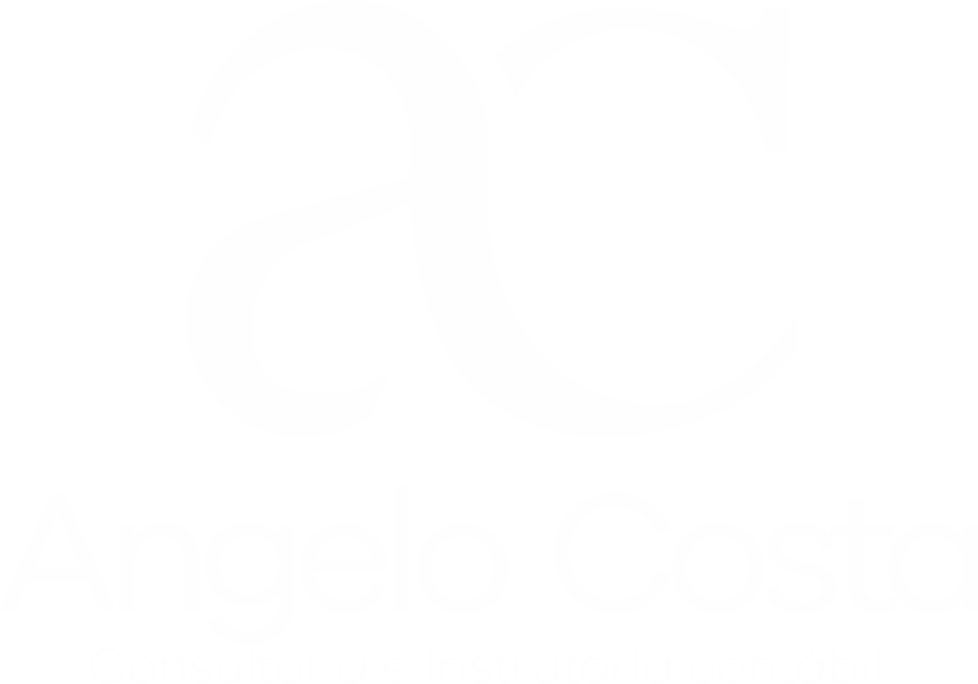 28
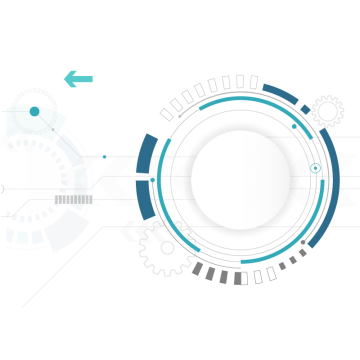 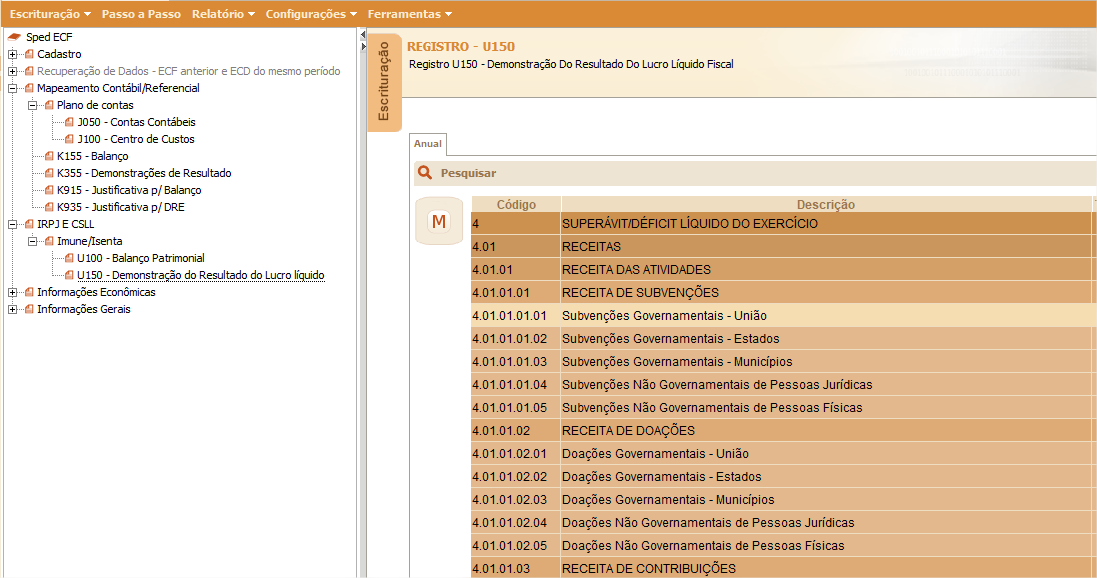 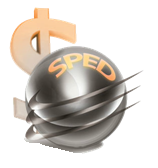 DRE
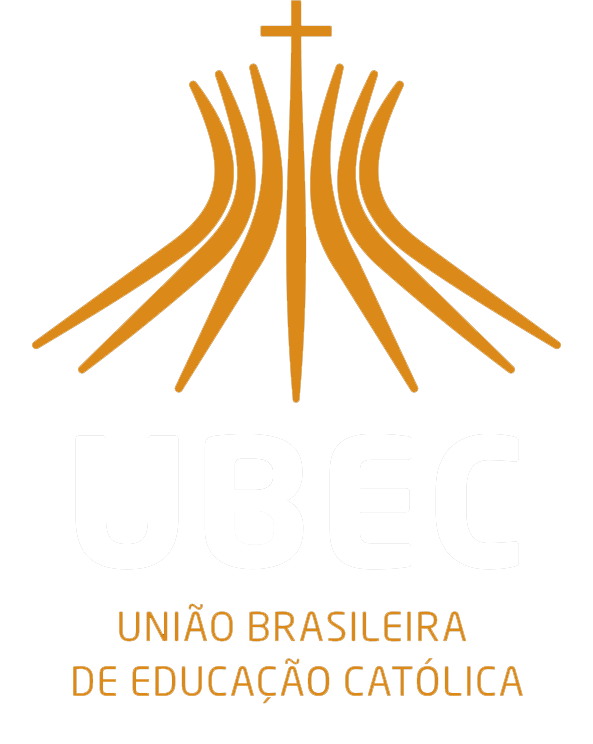 ECF - Escrituração Contábil Fiscal
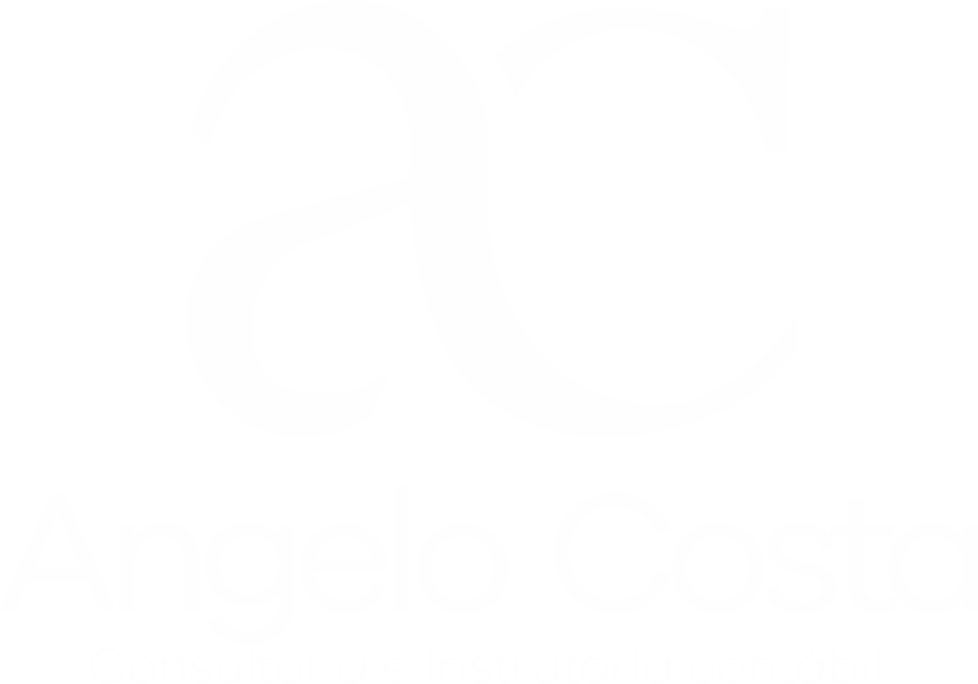 29
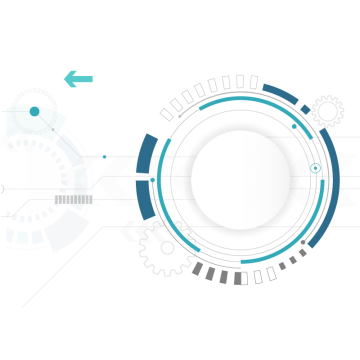 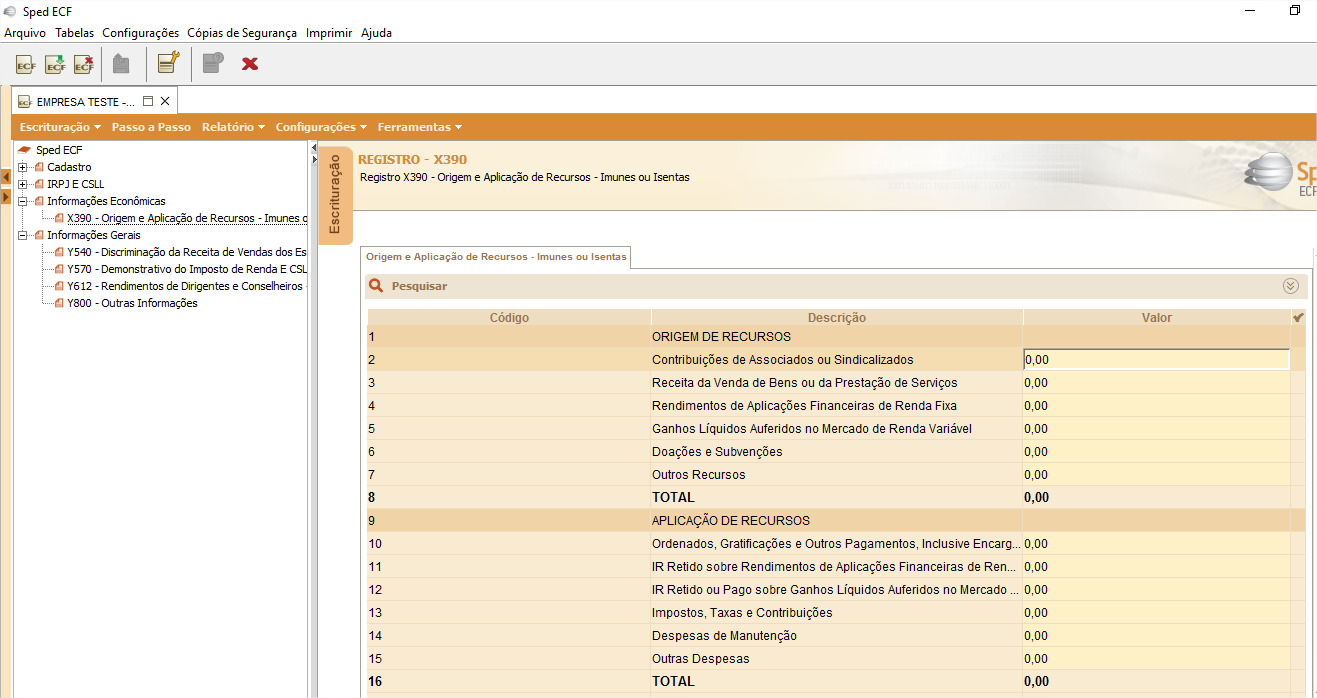 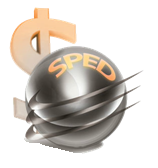 DOAR
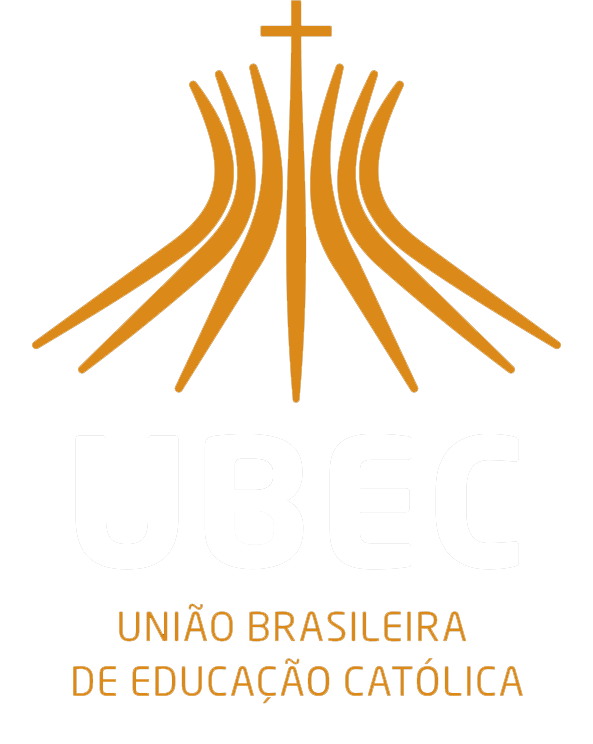 ECF - Escrituração Contábil Fiscal
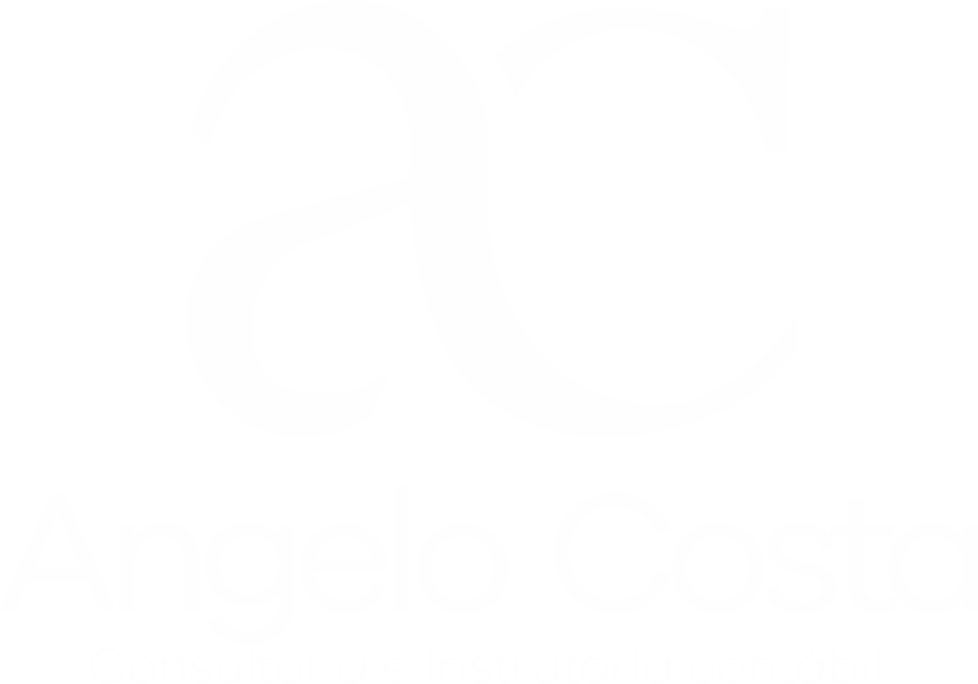 30
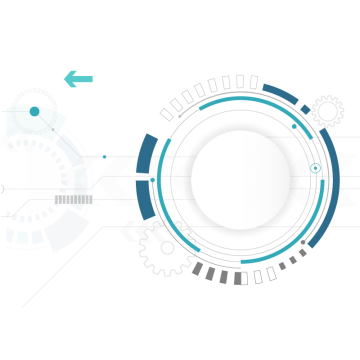 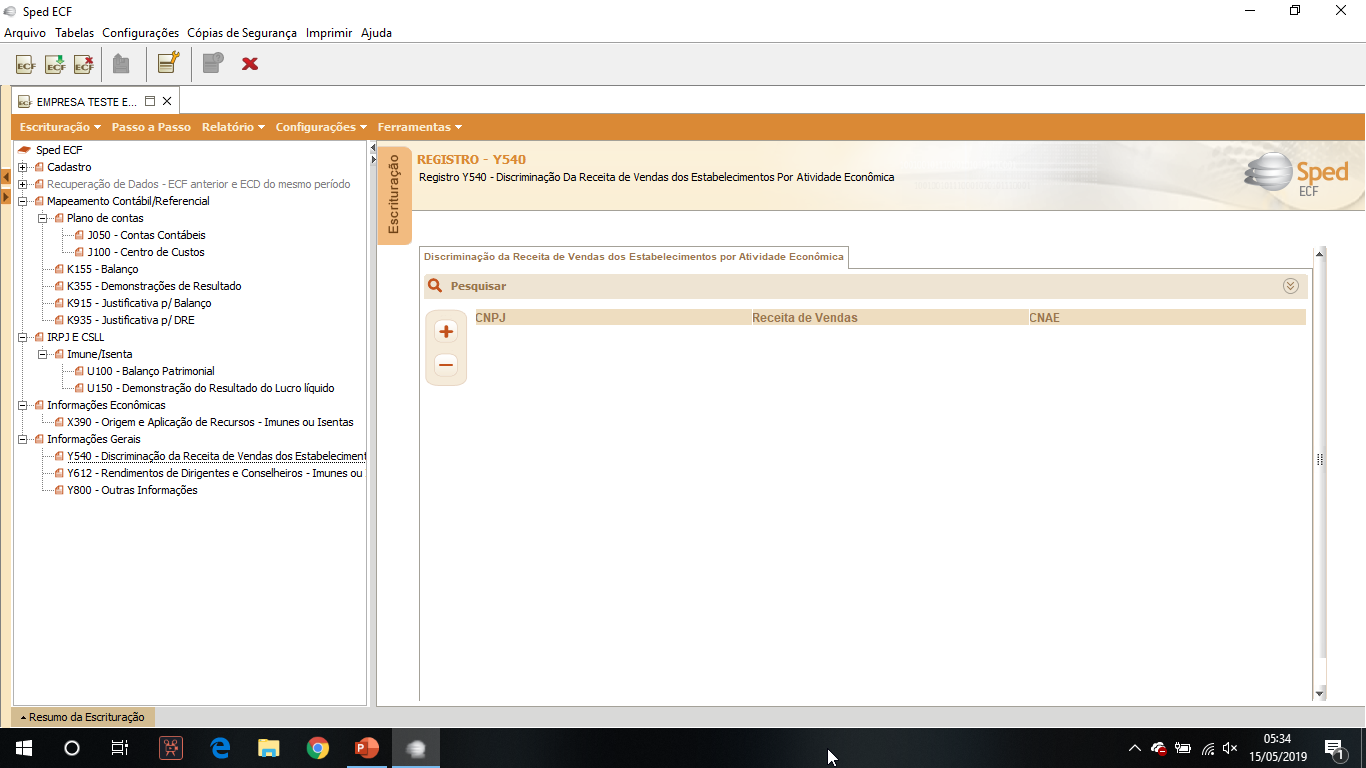 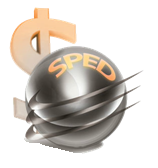 ATIVIDADES POR CNAE
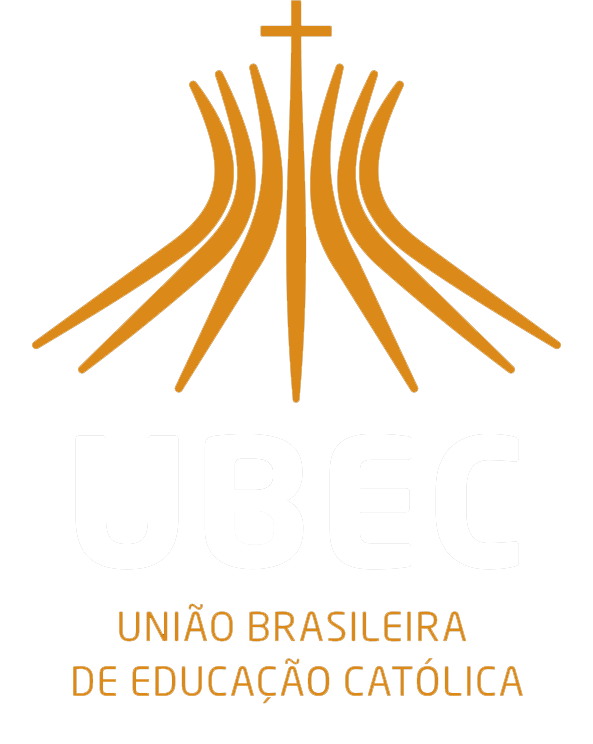 ECF - Escrituração Contábil Fiscal
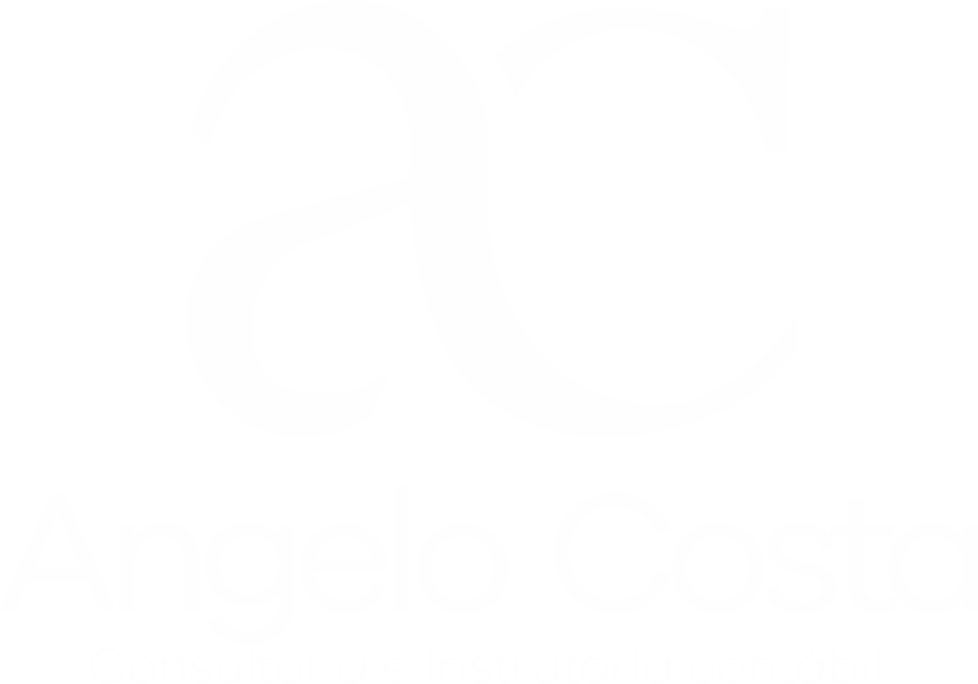 31
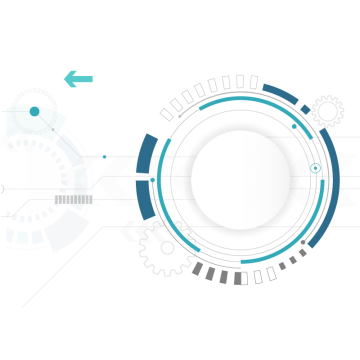 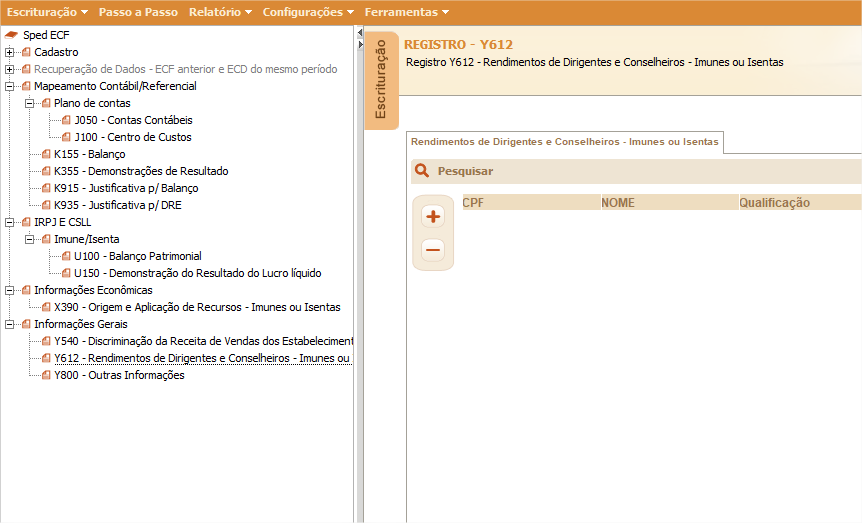 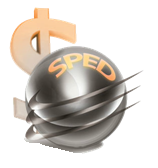 RENDIMENTO DE DIRIGENTES
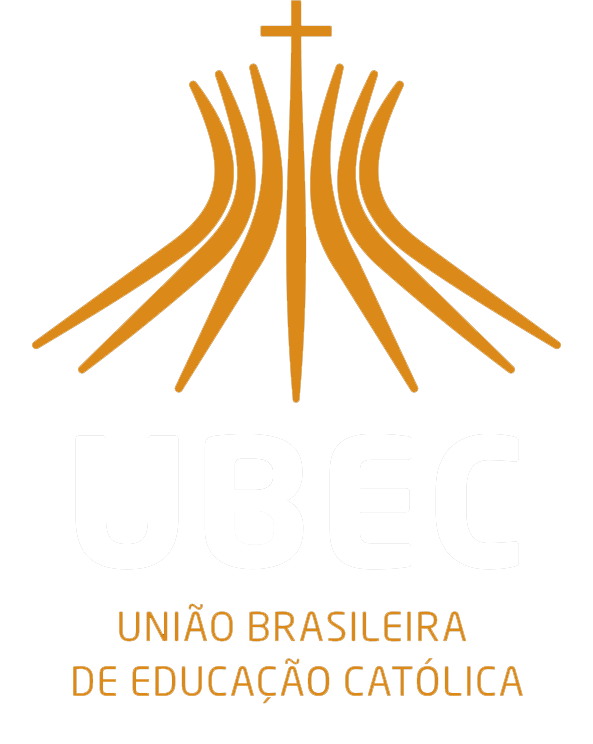 ECF - Escrituração Contábil Fiscal
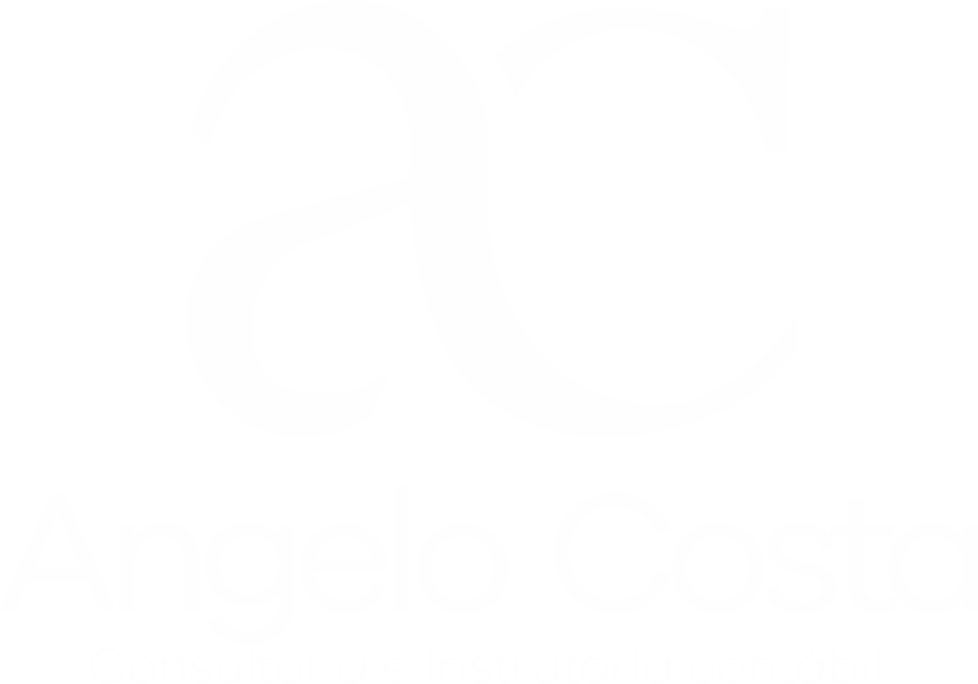 32
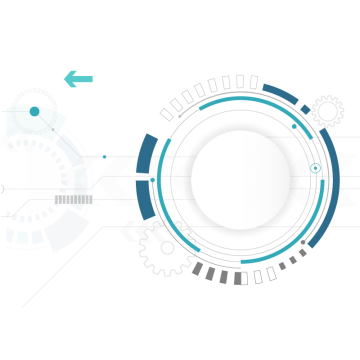 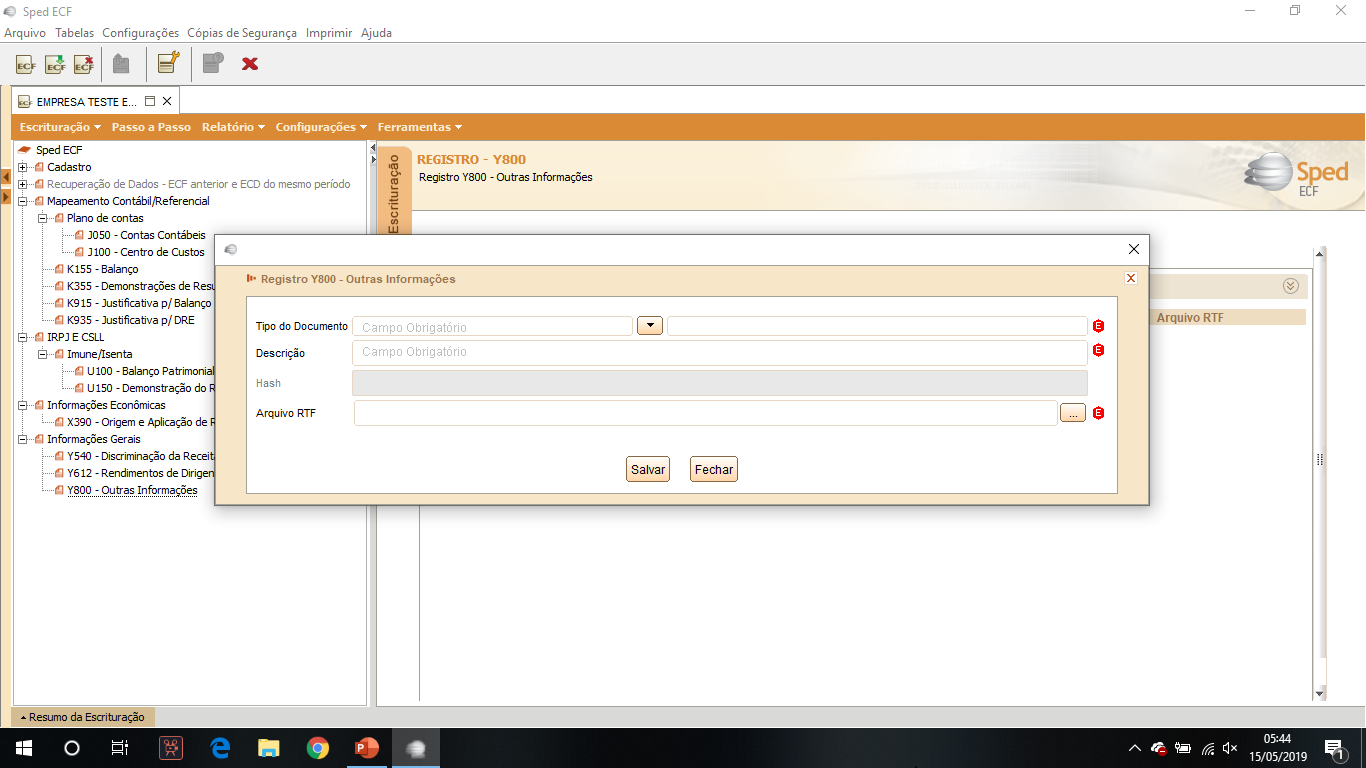 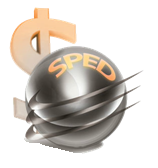 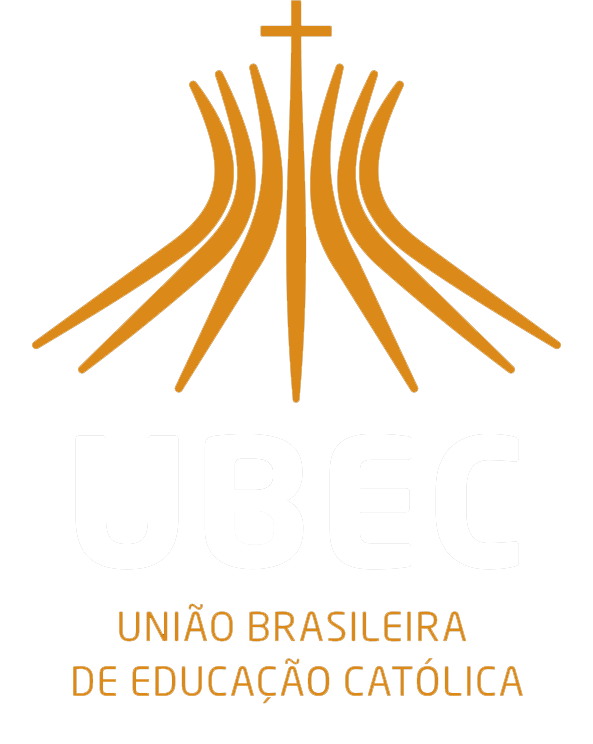 ECF - Escrituração Contábil Fiscal
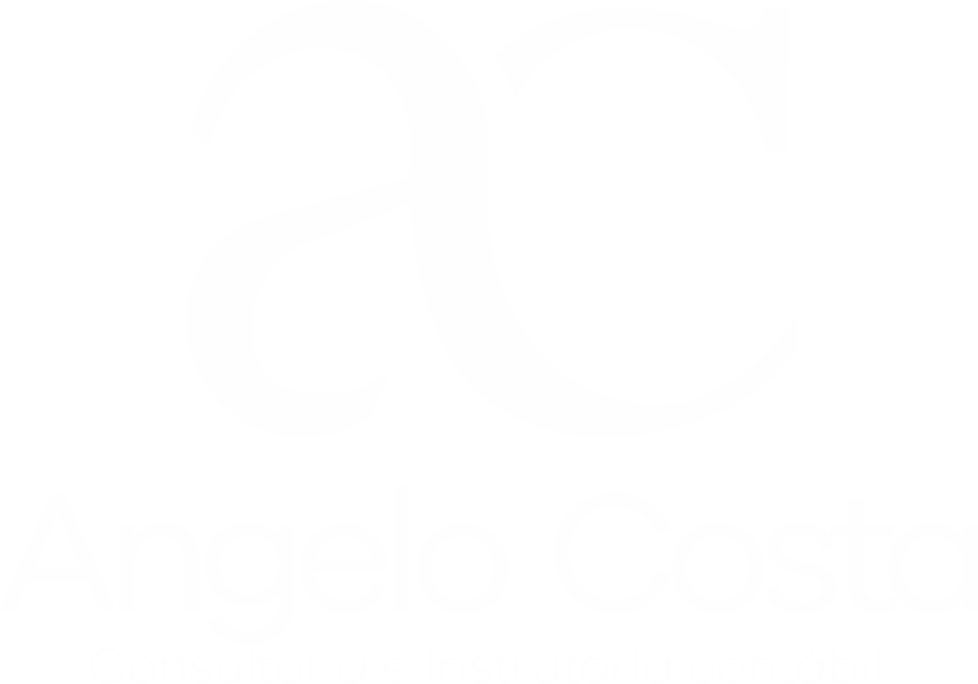 33
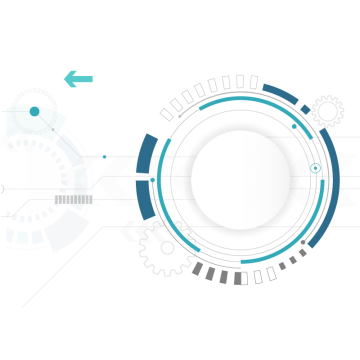 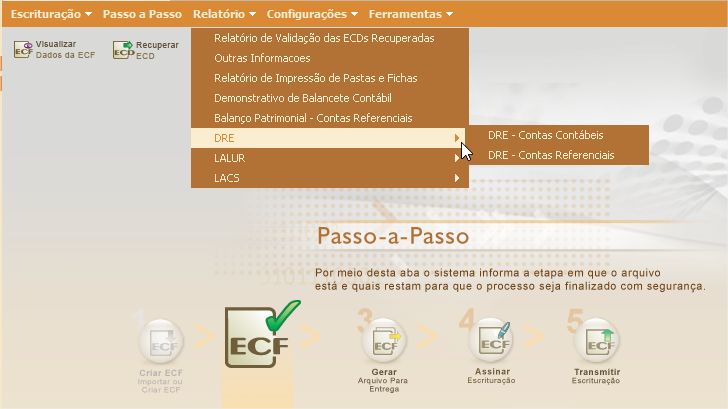 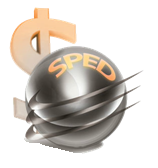 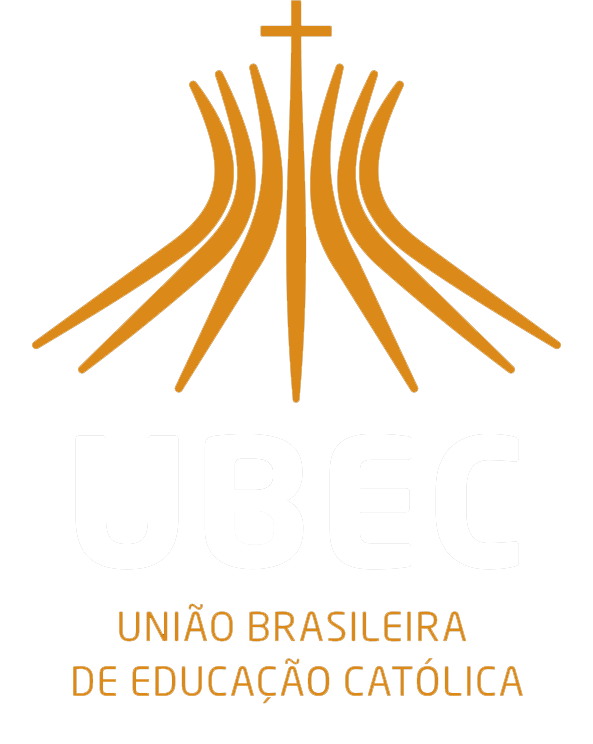 ECF - Escrituração Contábil Fiscal
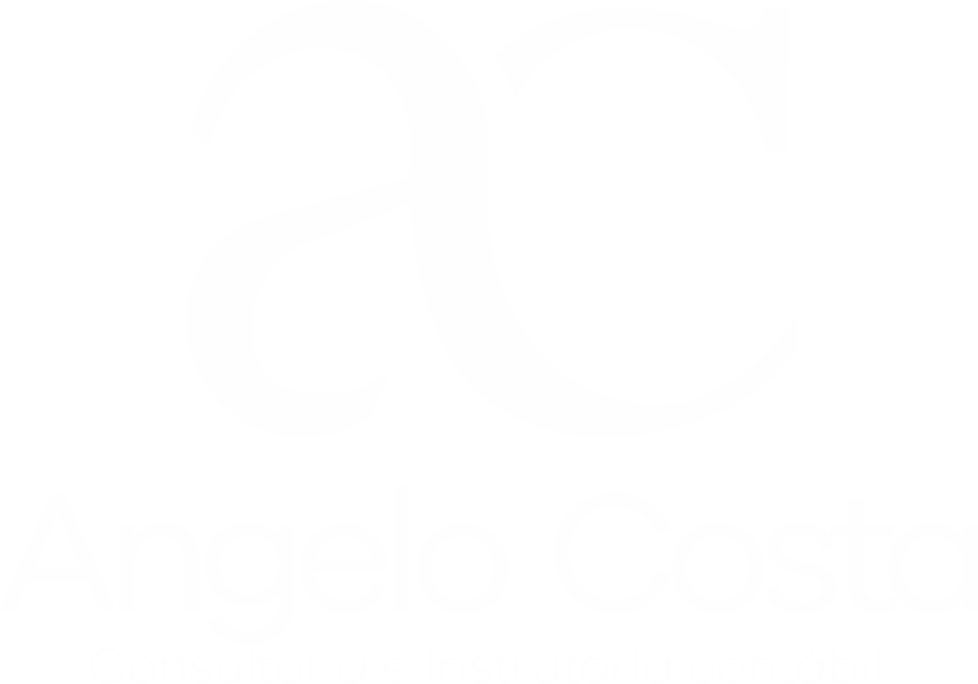 34
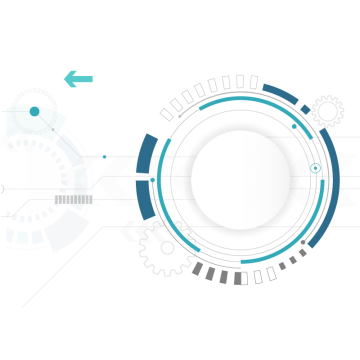 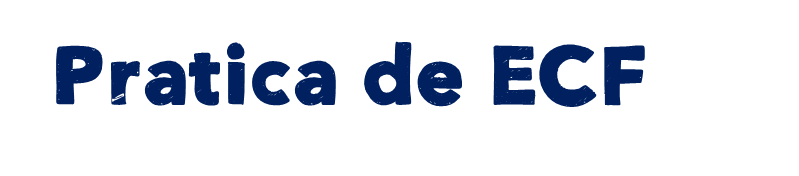 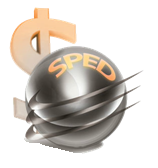 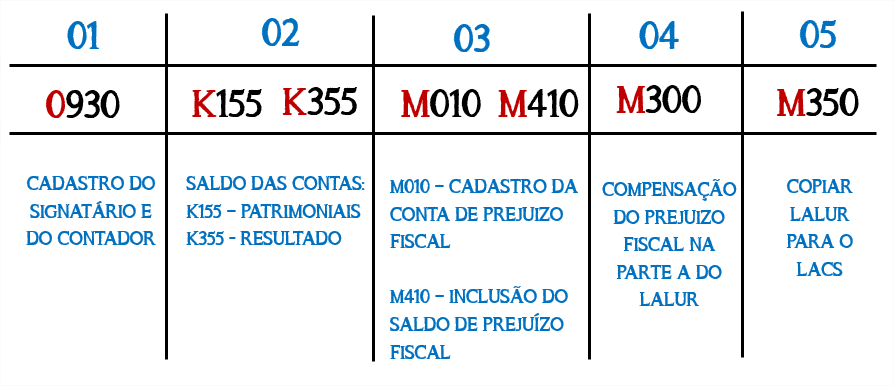 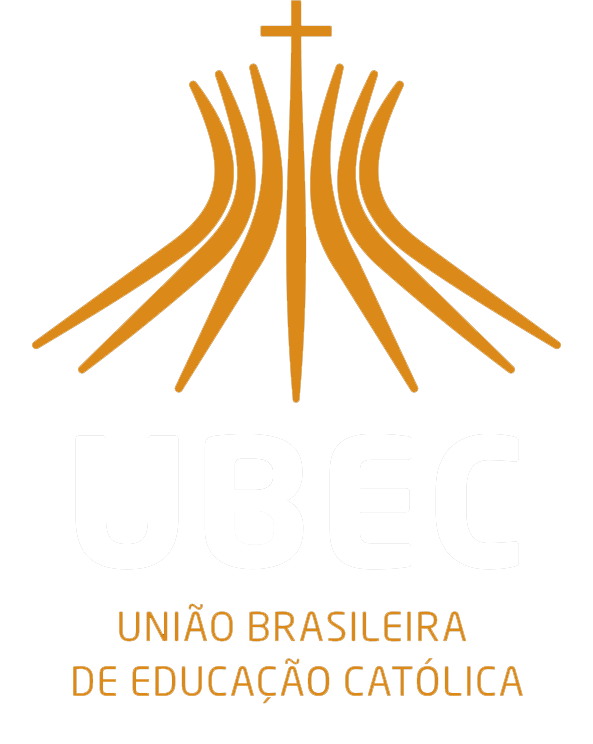 ECD - Escrituração Contábil Digital
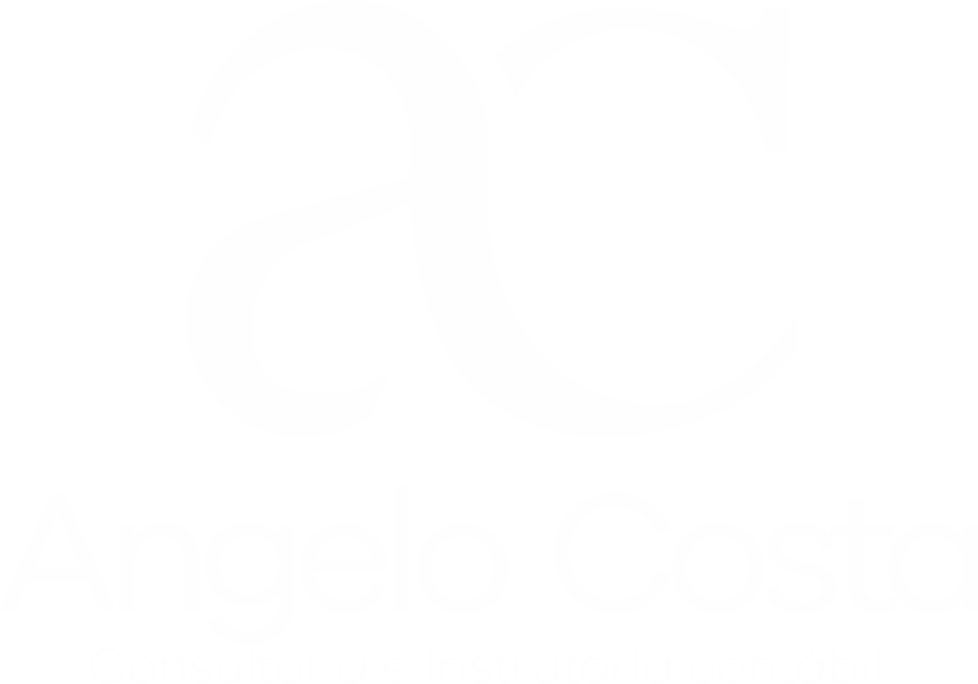 35